The Fashionable Miss Austen
Hope Greenberg
Jane Austen
What did men and women (“of good society”) wear during Austen’s lifetime?
How did fashion change over the course of her life?
How fashion conscious was she, personally? (in her letters)
How did she use fashion in her novels?
[Speaker Notes: There are a number of questions we can consider when looking at clothing in Jane Austen’s time.]
The Novels
Which characters talk about fashion?
How?
When?
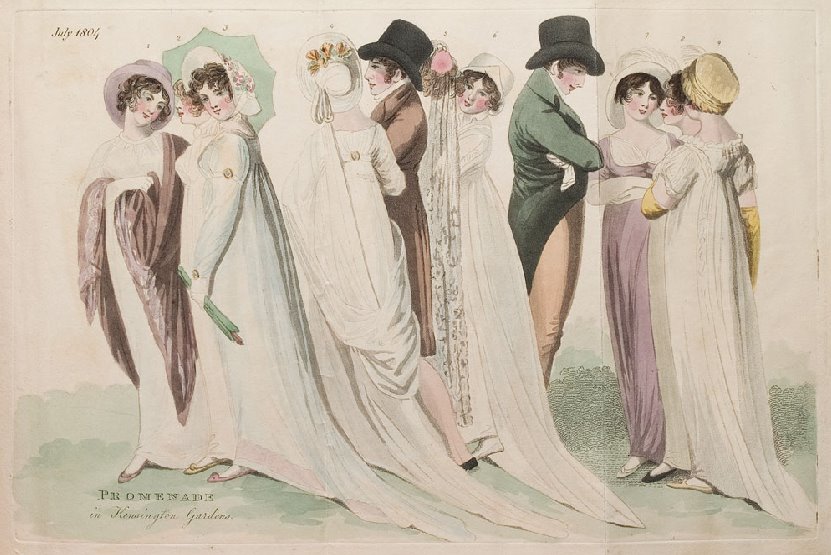 [Speaker Notes: 1804: Promenade in Kensington Gardens]
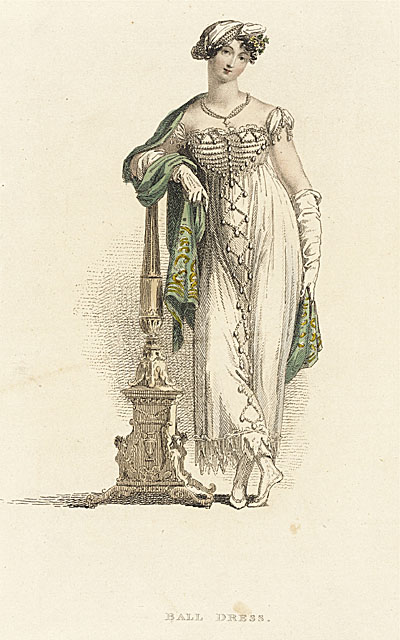 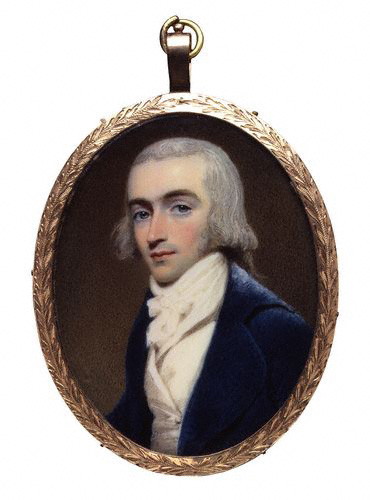 [Speaker Notes: 1800 Robert Fellows, philanthropist, by Edridge]
[Speaker Notes: Mr. Darcy]
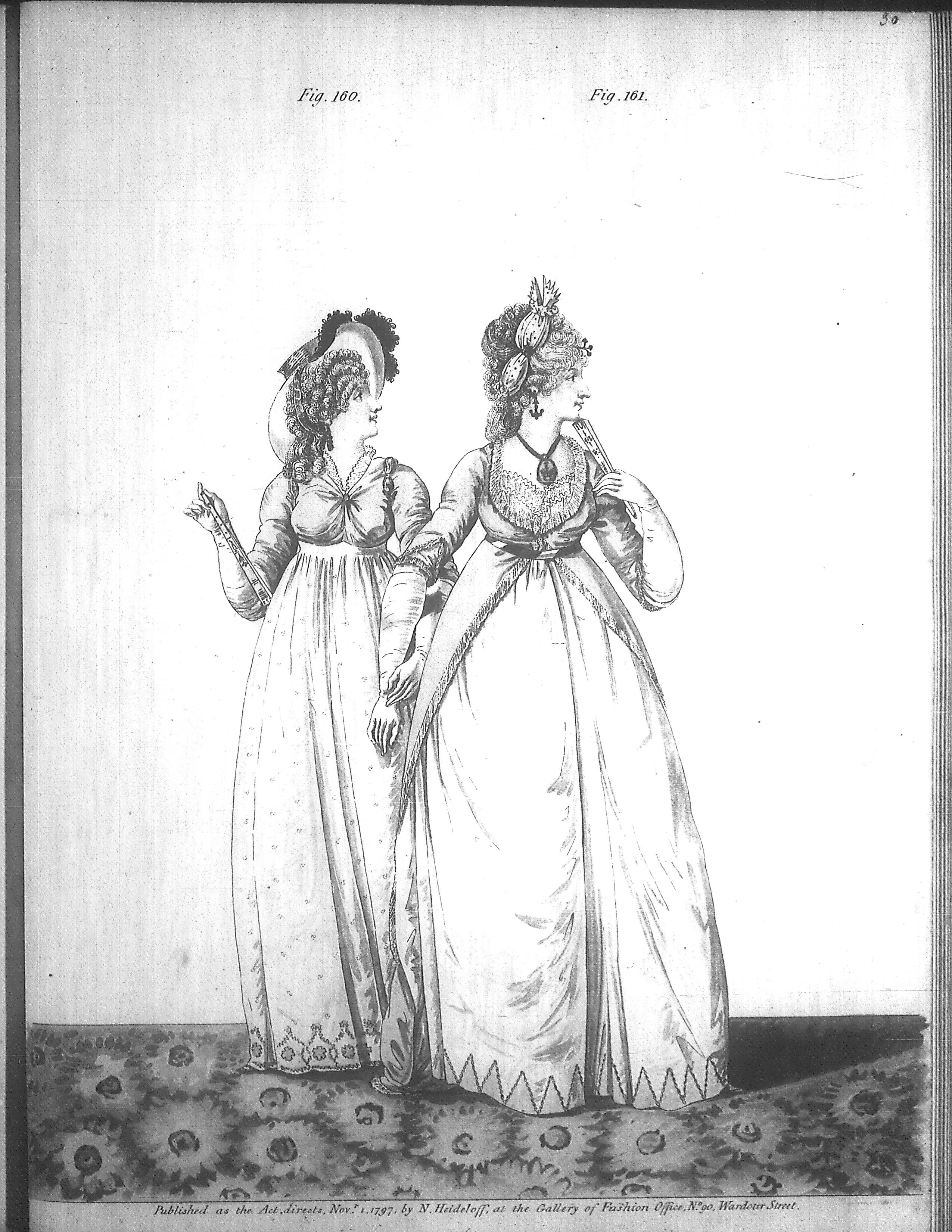 [Speaker Notes: 1797]
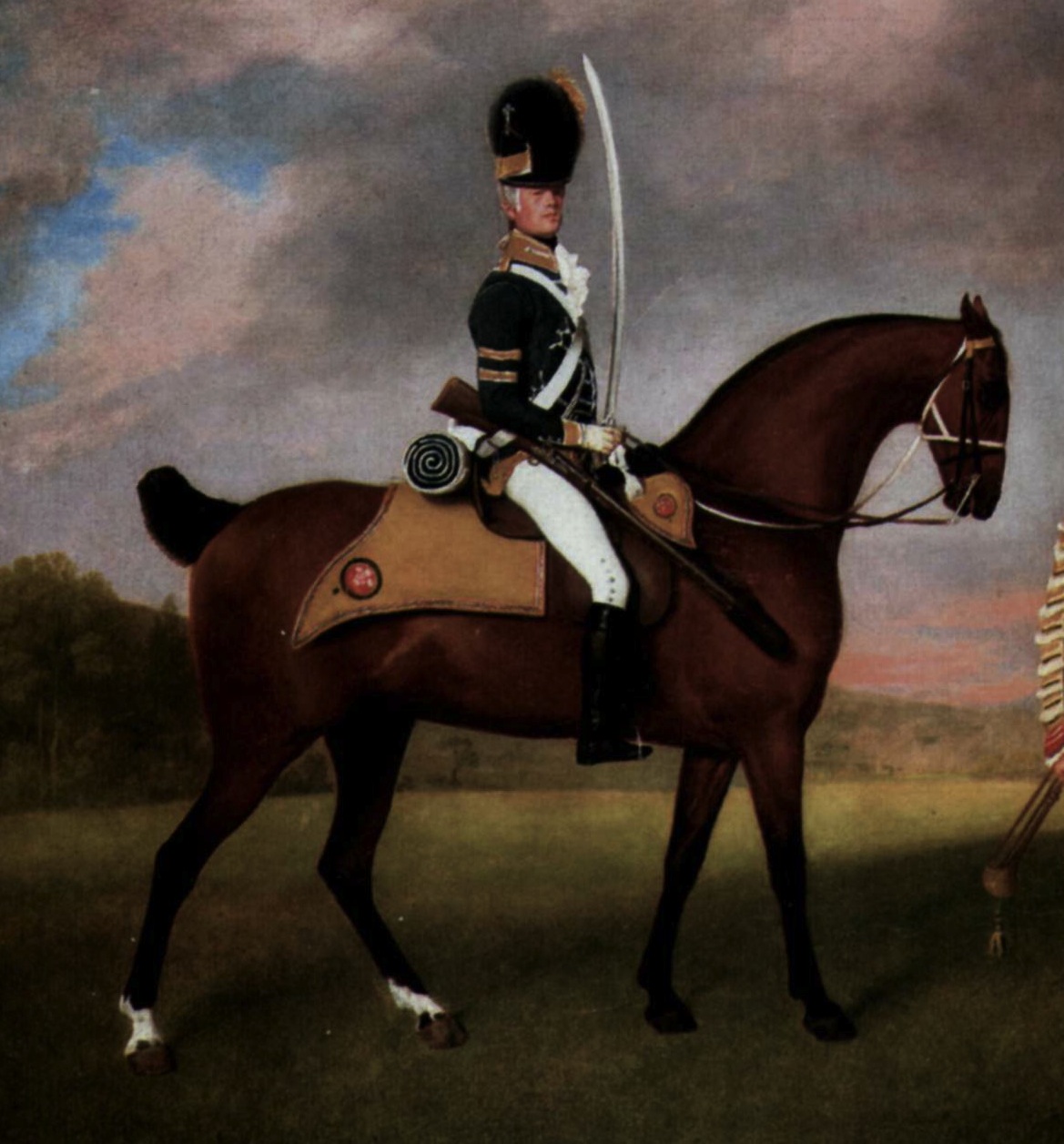 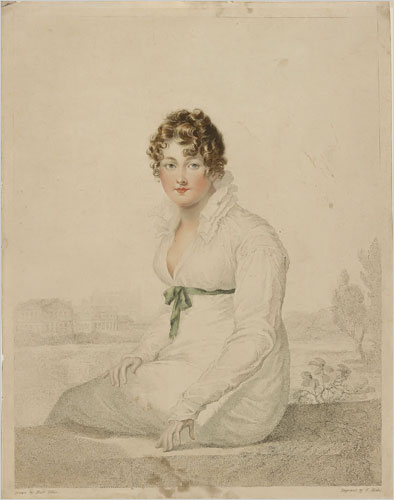 [Speaker Notes: 1815-blake-engraving]
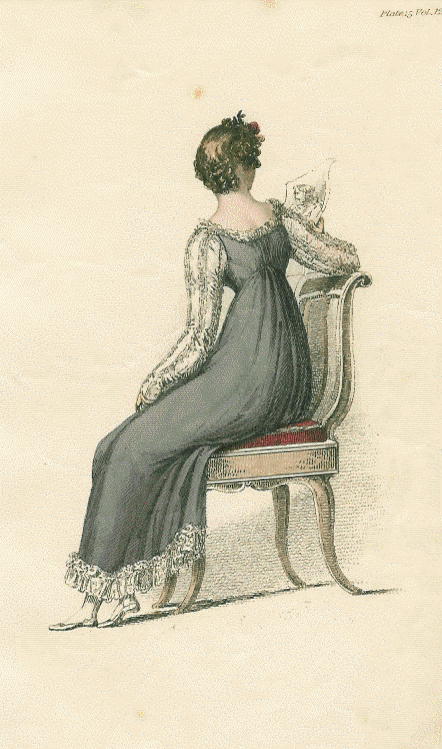 [Speaker Notes: 1813-14 when Austen edited the book for publication she would have changed this]
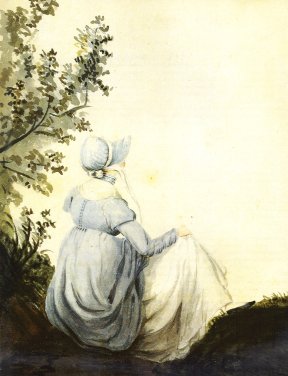 What did men wear?
Men’s basics from the outside in,
or, undressing Mr. Darcy.
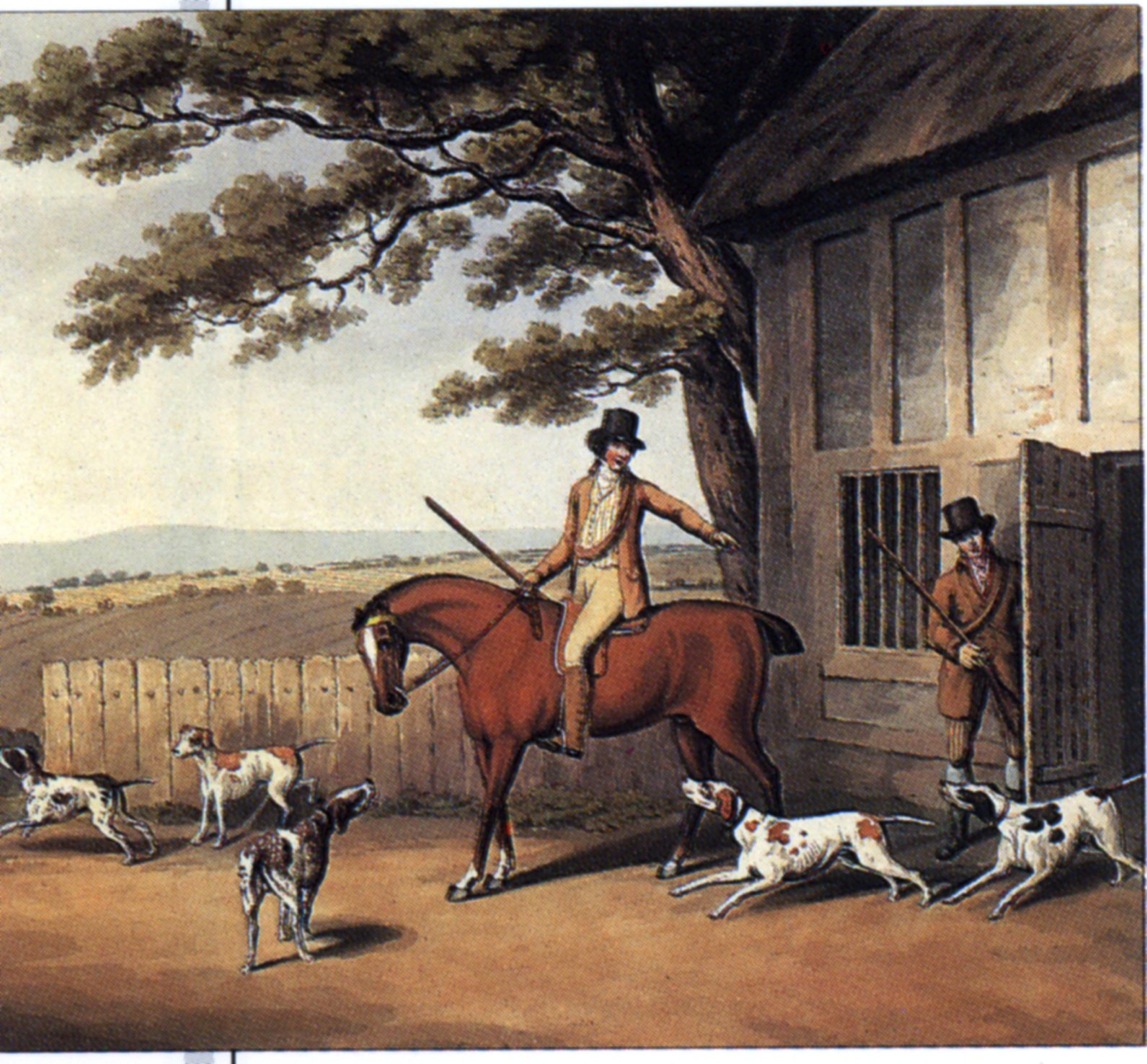 Thursday, 15 September 1796
“Edward and Fly went out yesterday very early in a couple of shooting jackets and came home like a couple of bad shots, for they killed nothing at all.”
[Speaker Notes: Awareness of shooting jacket—the country life attire influences city life]
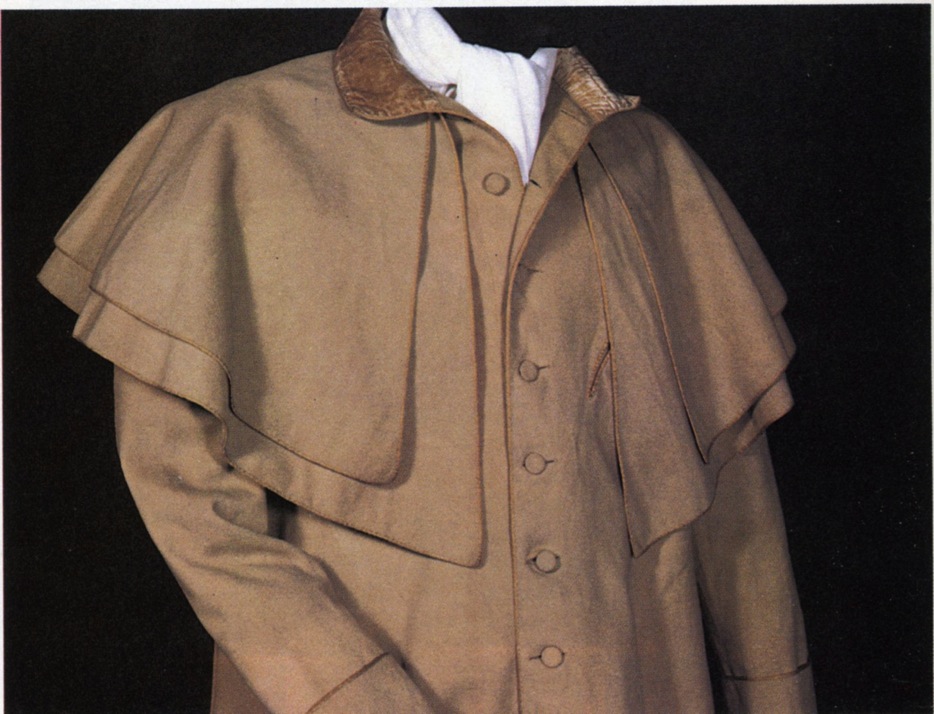 Greatcoat, overcoat
Catherine Morland of Henry Tilney: “His hat sat so well, and the innumerable capes of his great-coat looked so becomingly important. To be driven by him, next to being dancing with him, was certainly the greatest happiness in the world!”
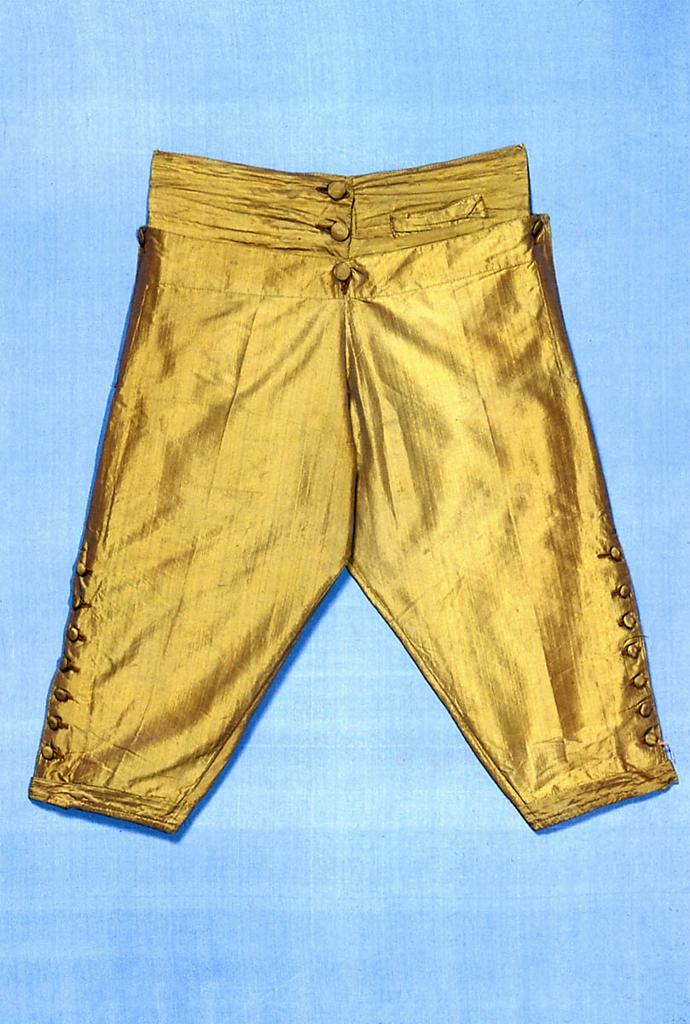 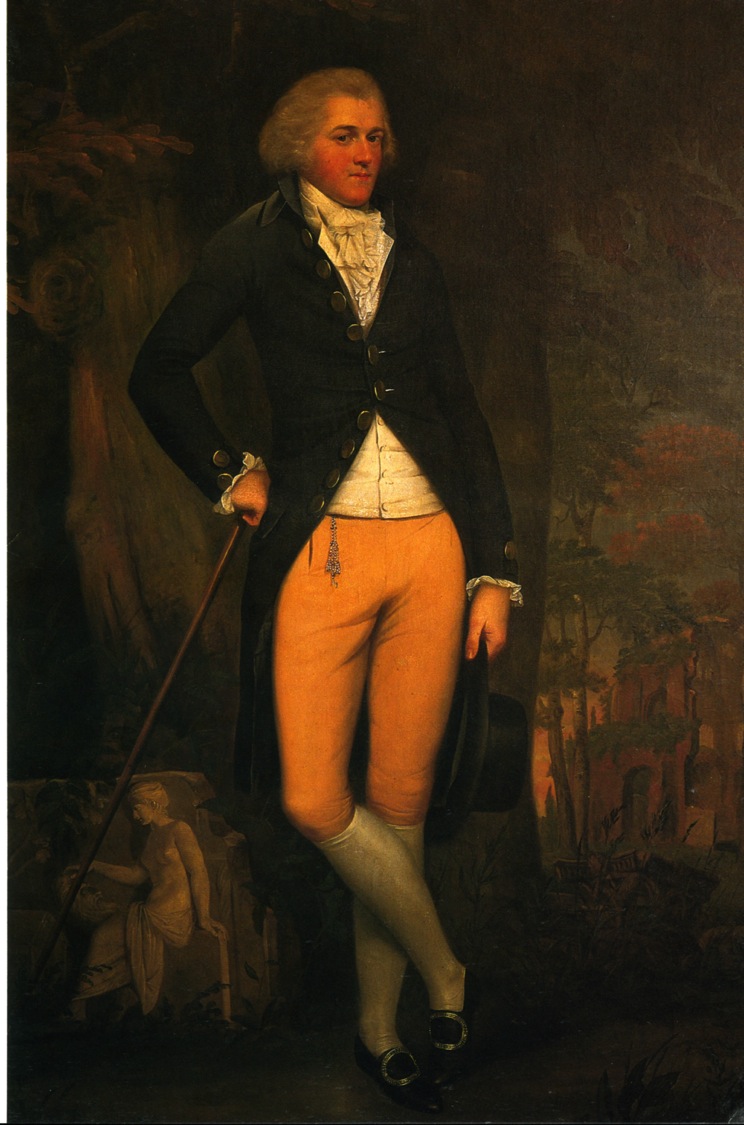 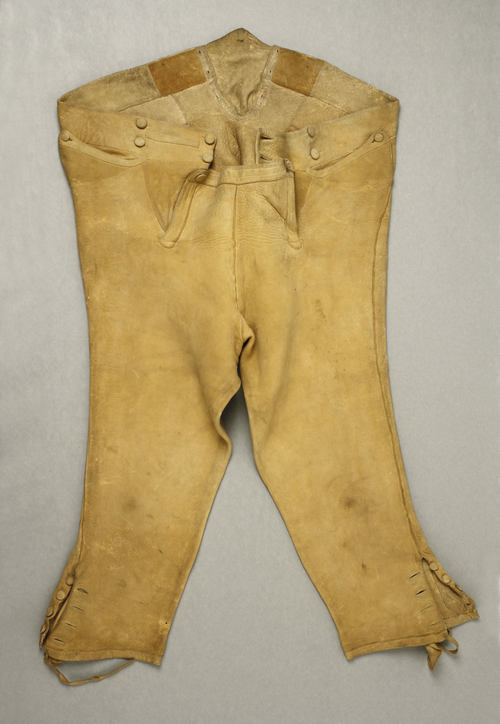 [Speaker Notes: Edward Austen Knight, grand tour, 1800]
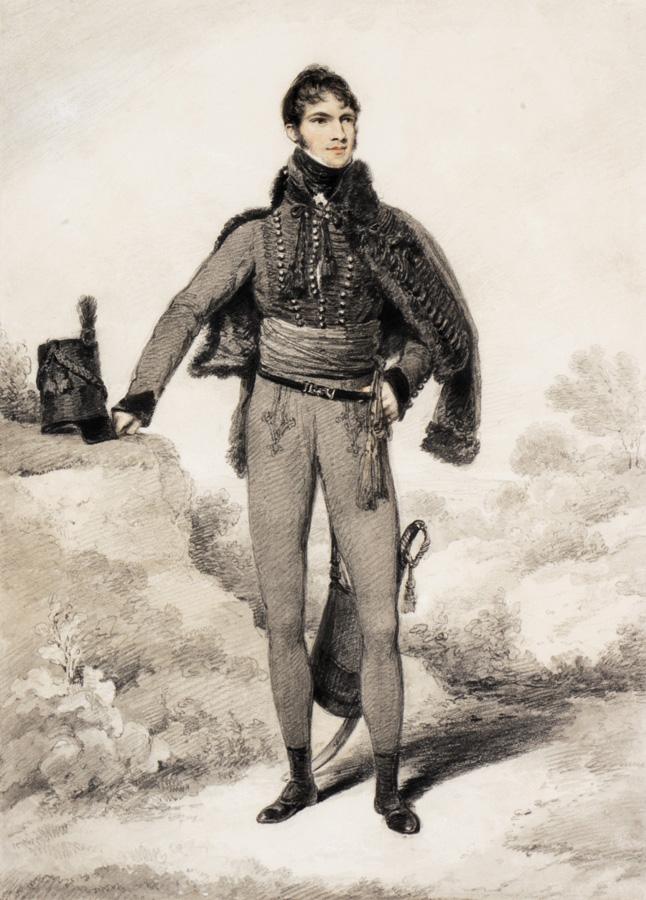 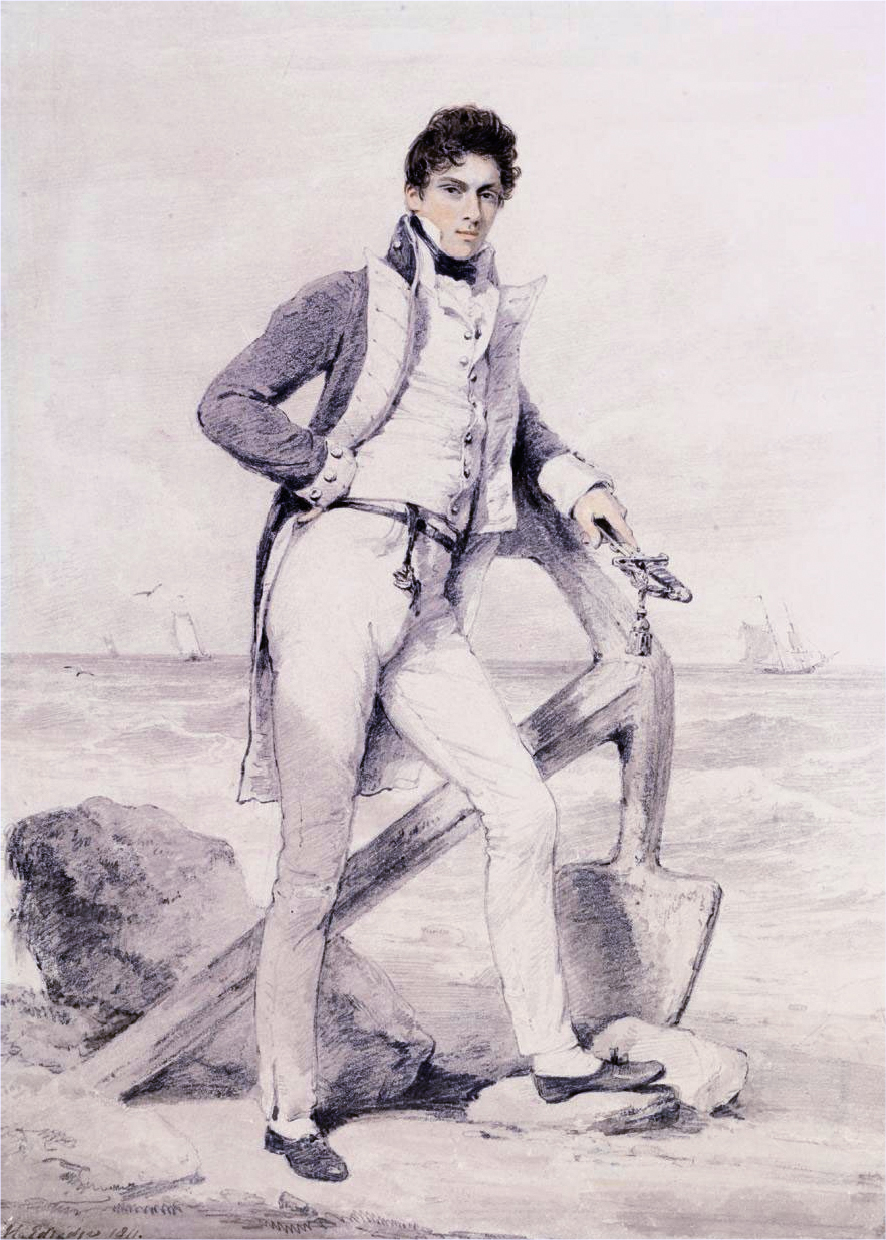 [Speaker Notes: Sir William Harbord, 1810 by Edridge, Captain Hoste 1811 by Edridge
The other major influence on men’s fashion: military pantaloons and navy trousers]
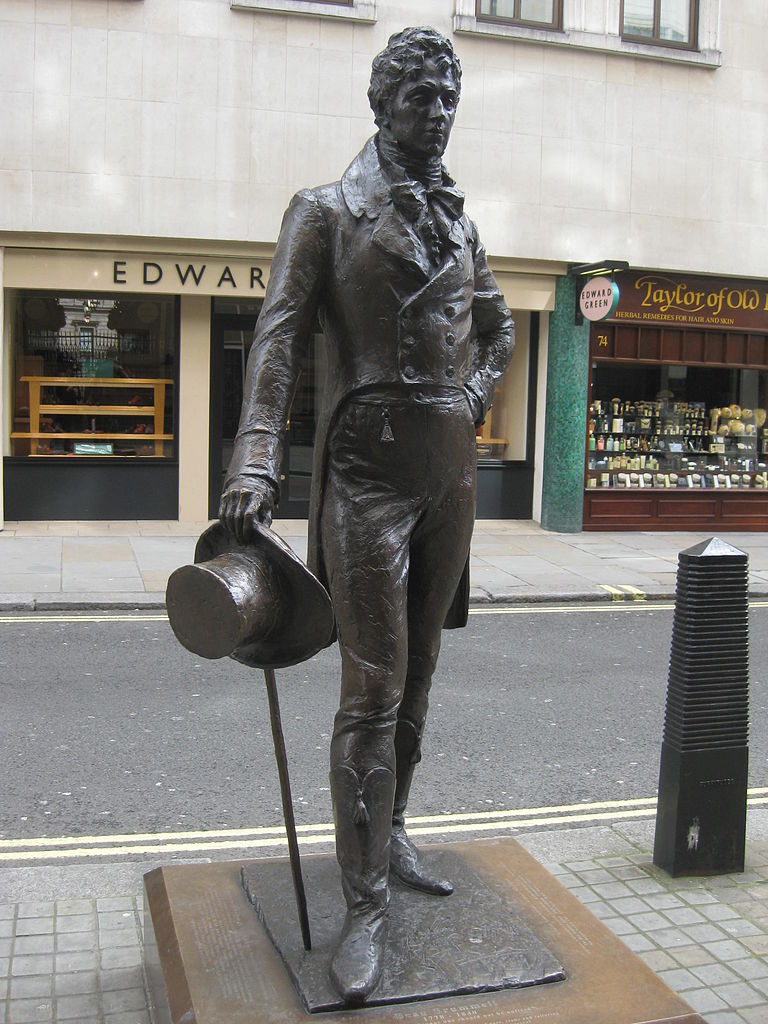 George Bryan “Beau” Brummel
[Speaker Notes: George Bryan “Beau” Brummell who almost singlehandedly changed fashion: see next slide]
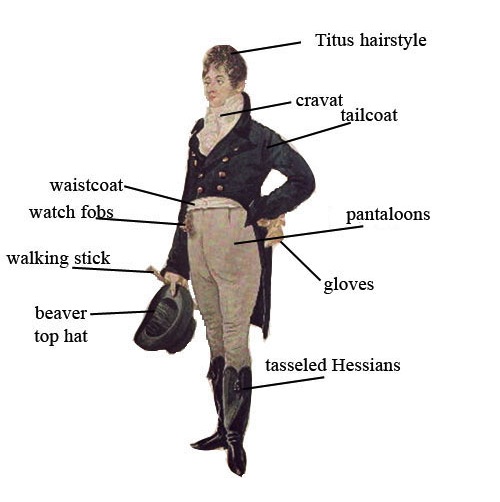 [Speaker Notes: 1805 Dighton caricature – blue superfine, pantaloons,]
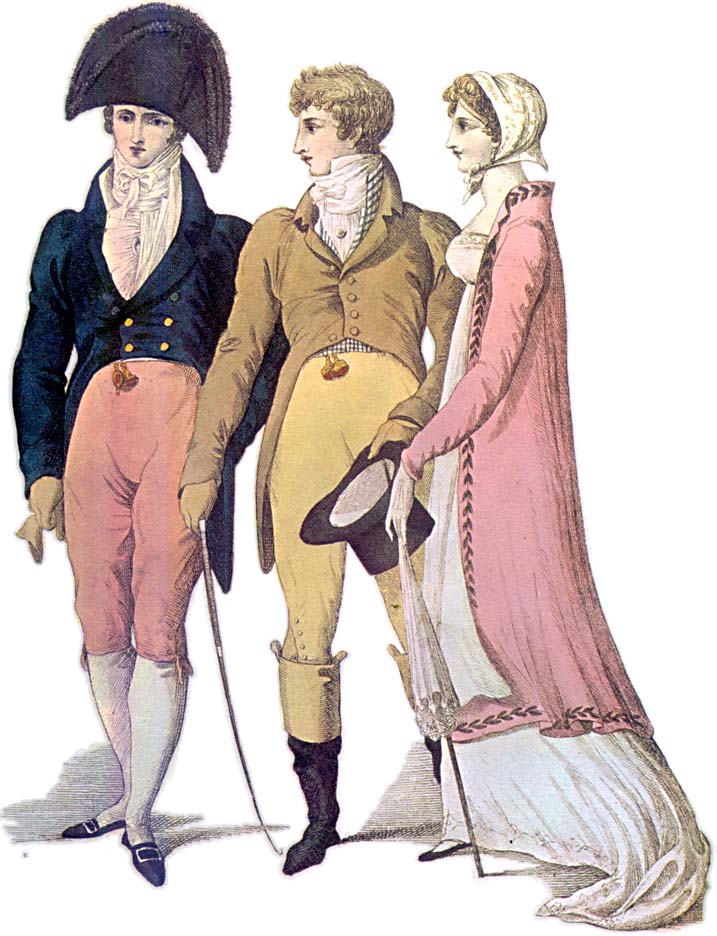 [Speaker Notes: 1809 – cutaway, swallow-tail, classical statues – the nude male vs. the draped female]
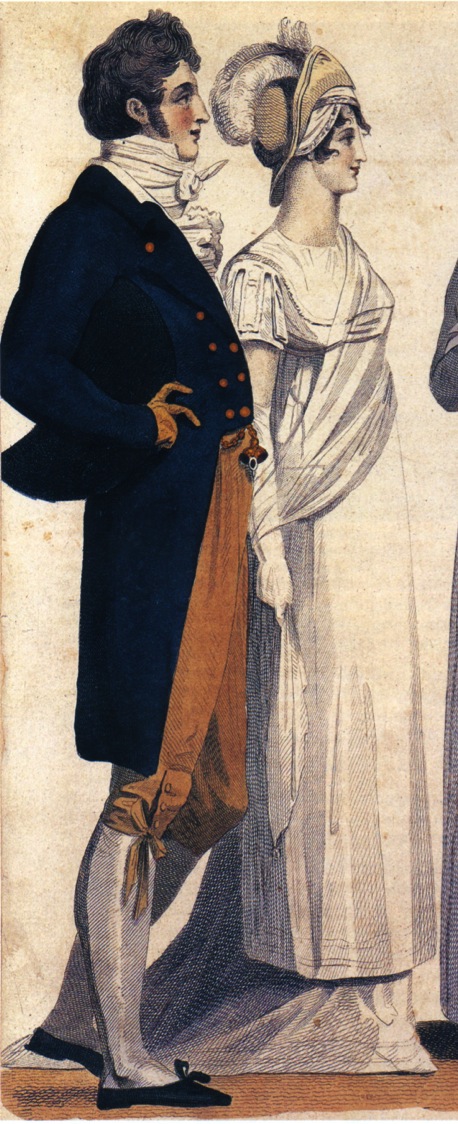 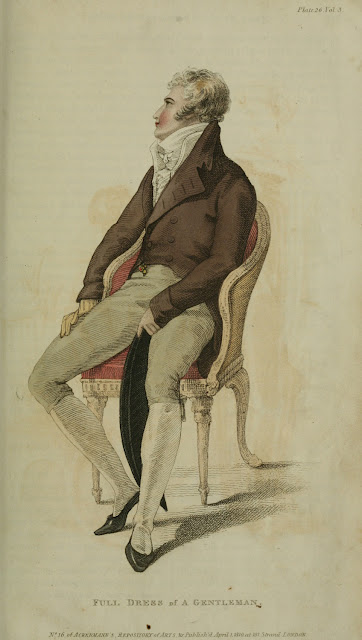 [Speaker Notes: 1807, 1810, subtle differences in cut of breeches and coat]
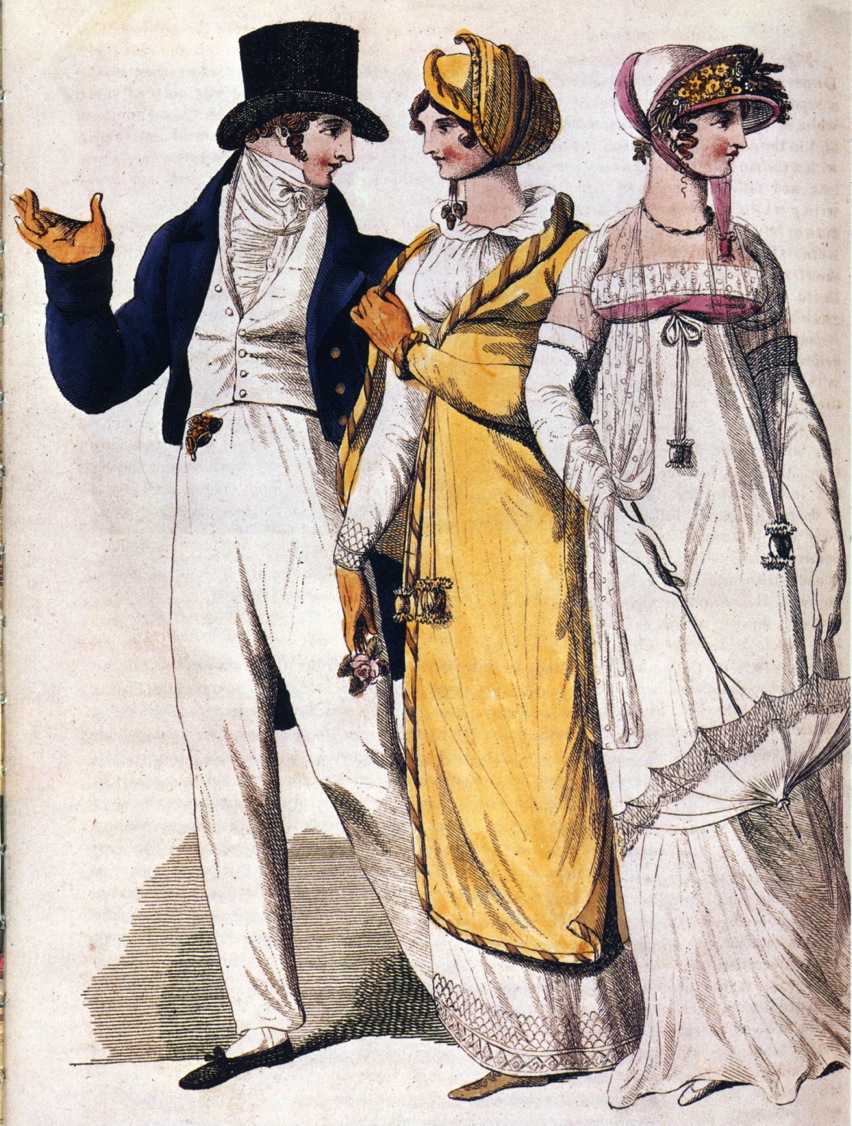 [Speaker Notes: 1807]
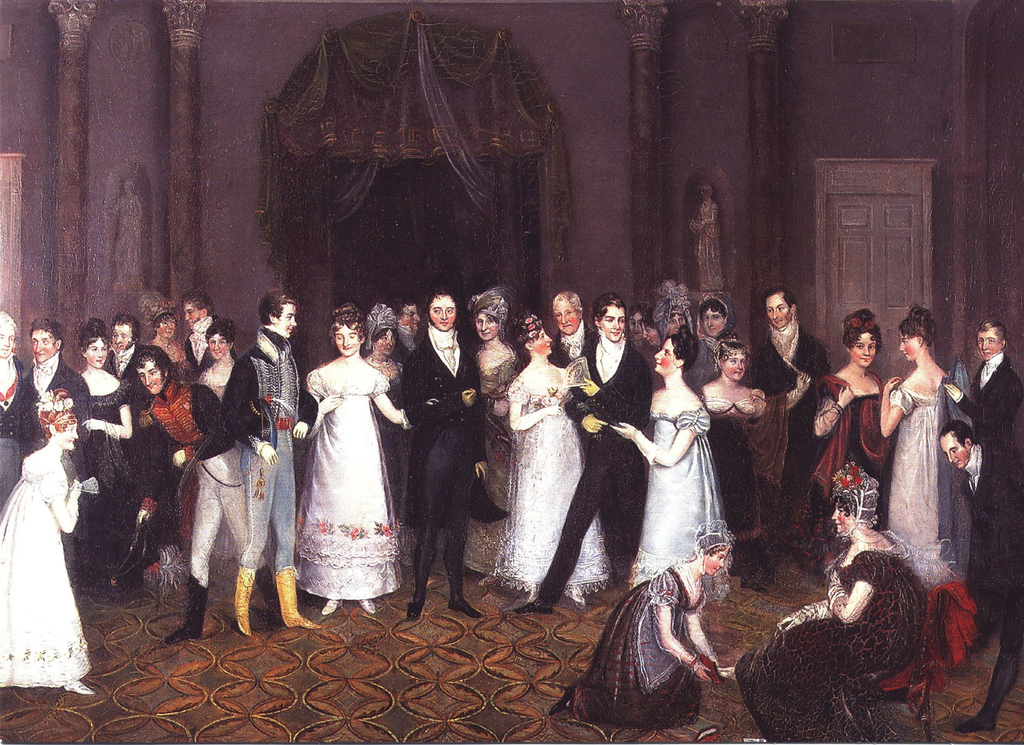 [Speaker Notes: 1818]
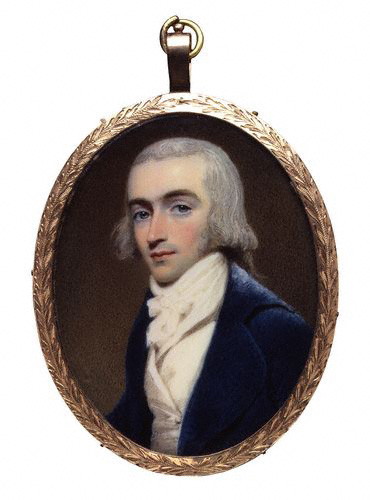 Hair
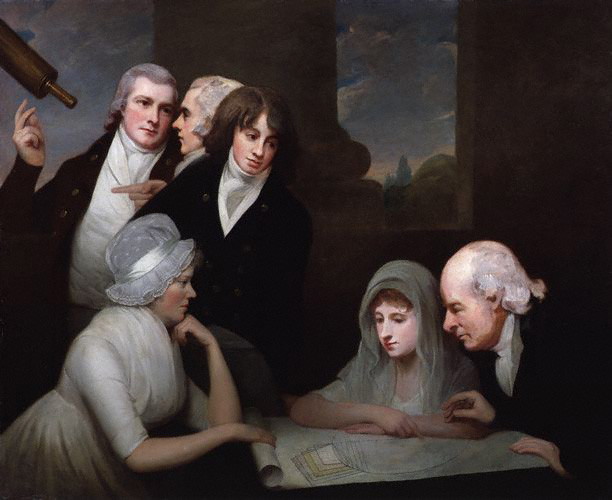 [Speaker Notes: 1796 or so, after Pitt’s hairpowder tax of 1795]
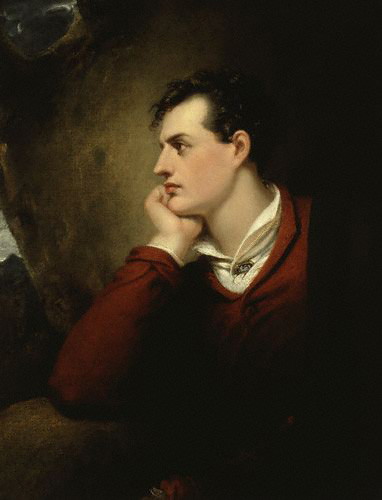 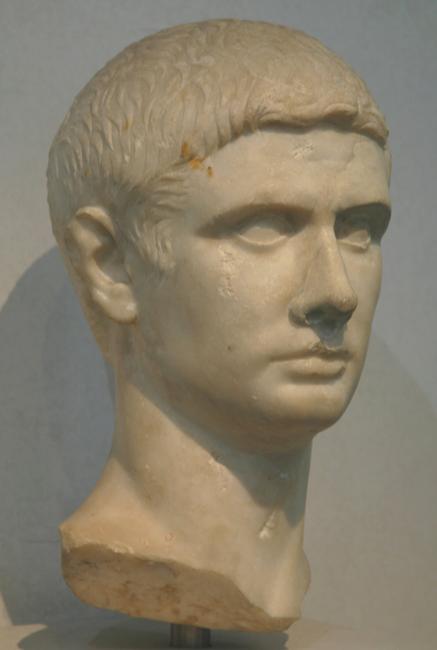 [Speaker Notes: Titus, Brutus, Caesar, the romantics]
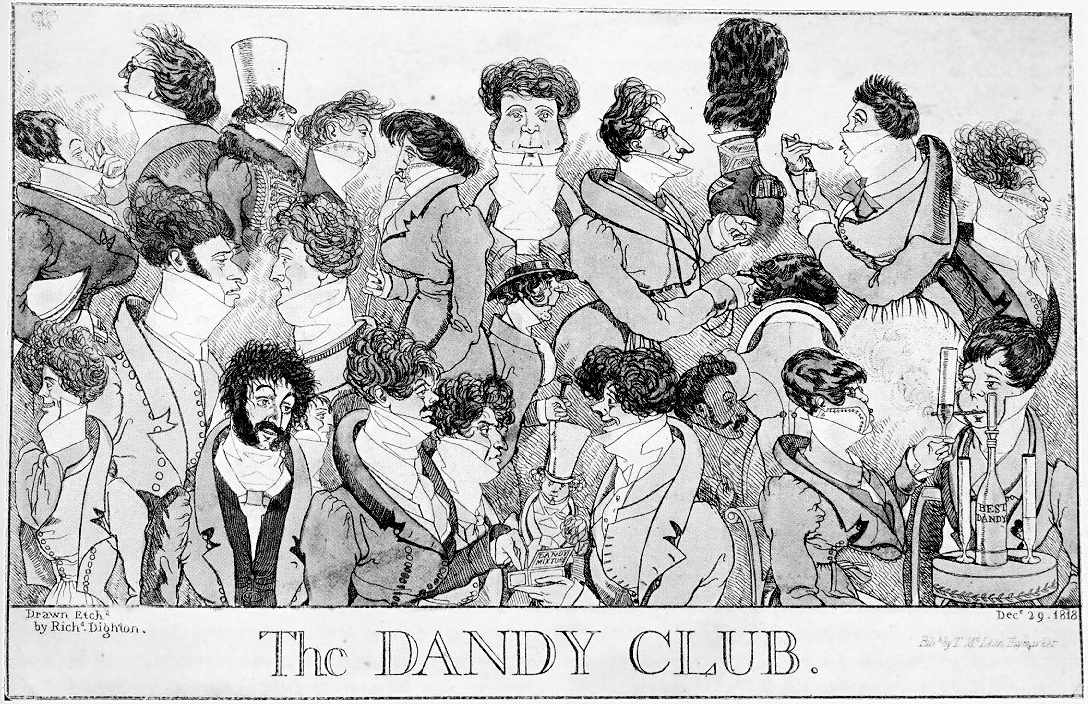 [Speaker Notes: 1818 – Brummell would not have approved]
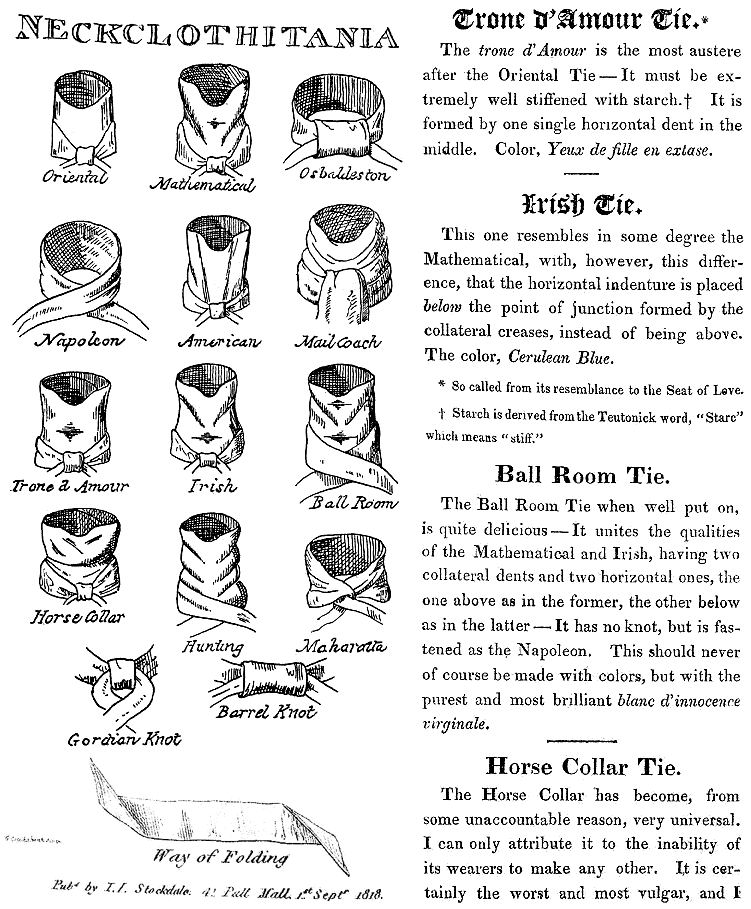 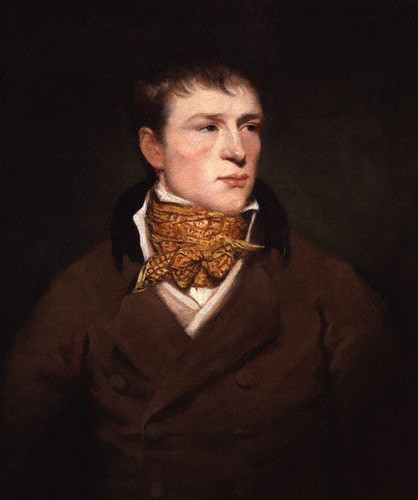 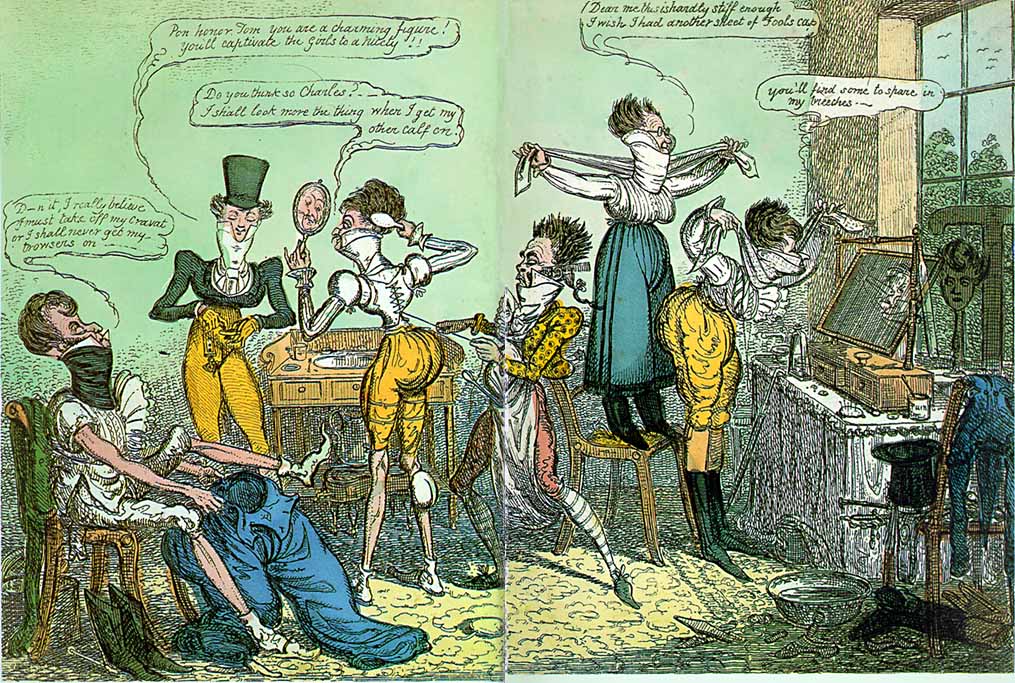 [Speaker Notes: 1818 Cruickshank]
Thursday, 1 September 1796:
“We are very busy making Edward’s shirts, and I am proud to say that I am the neatest worker of the party.”
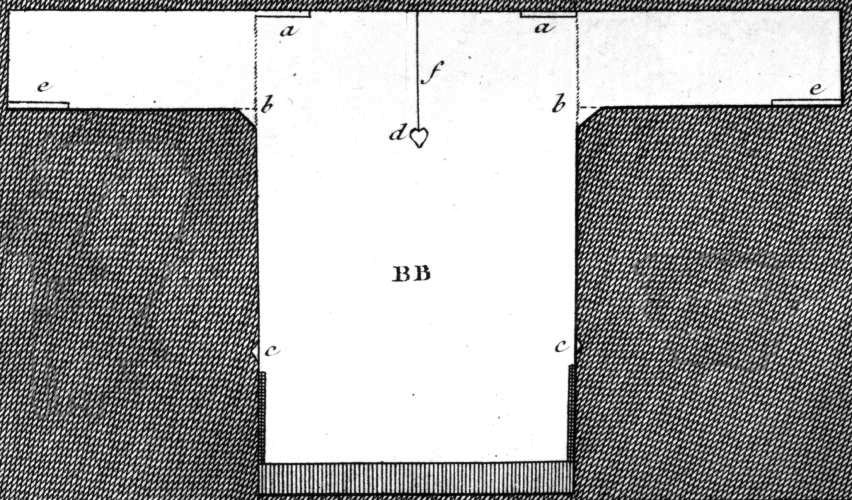 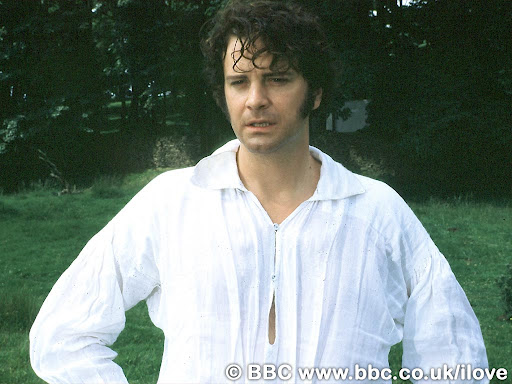 What did women wear?
Women’s basics from the inside out,
or, dressing Mrs. Darcy.
Sunday, 25 November 1798:

“The Overton Scotchman [a peddler carrying fabric for sale door to door] has been kind enough to rid me of some of my money, in exchange for six shifts and four pair of stockings. The Irish [linen] is not so fine as I would like it; but as I gave as much money for it as I intended I have no reason to complain. It cost me 3s. 6d. per yard. It is rather finer, however, than our last, and not so harsh a cloth.”
[Speaker Notes: 21 shillings for Emma = about $95 in 2011 so 3s 6d is about $14/yd.
20 shillings in a pound, 12 pence in a shilling
Dr. Eric Nye - http://uwacadweb.uwyo.edu/numimage/currency%20conversion.htm “A Method for Determining Historical Monetary Values”]
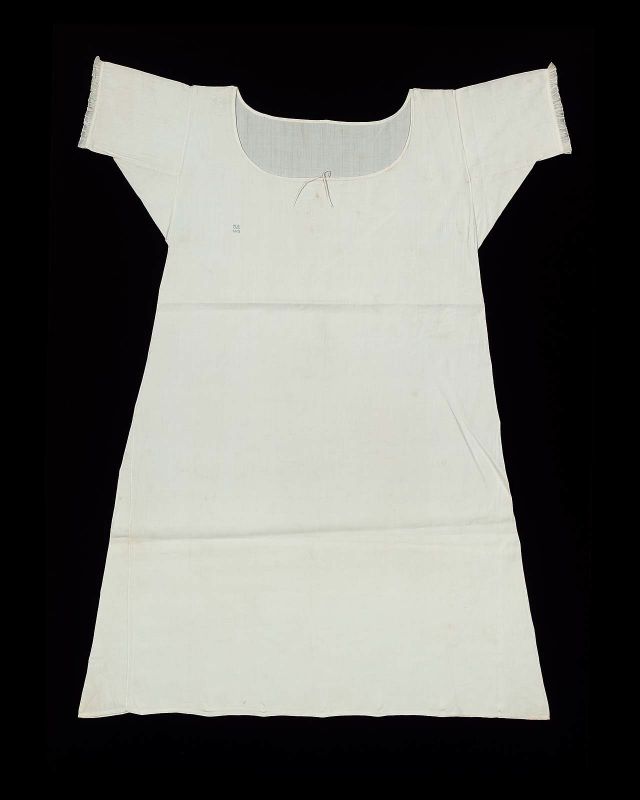 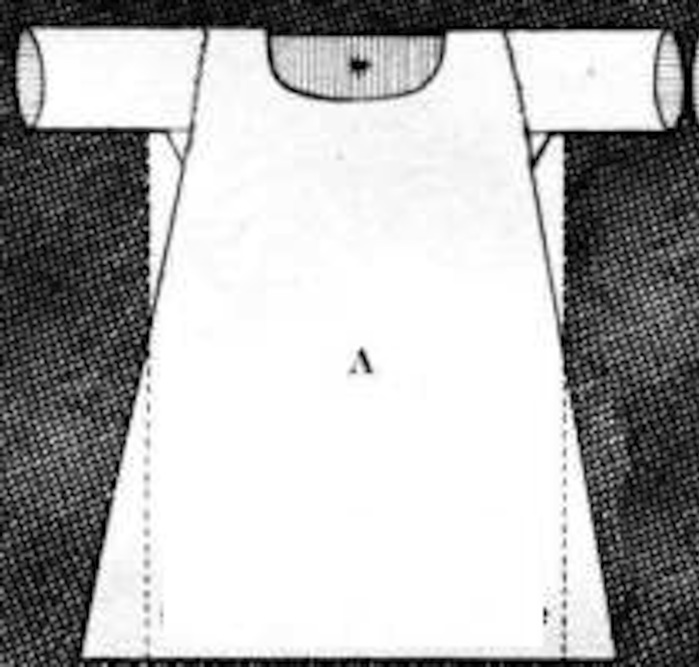 Shift/chemise
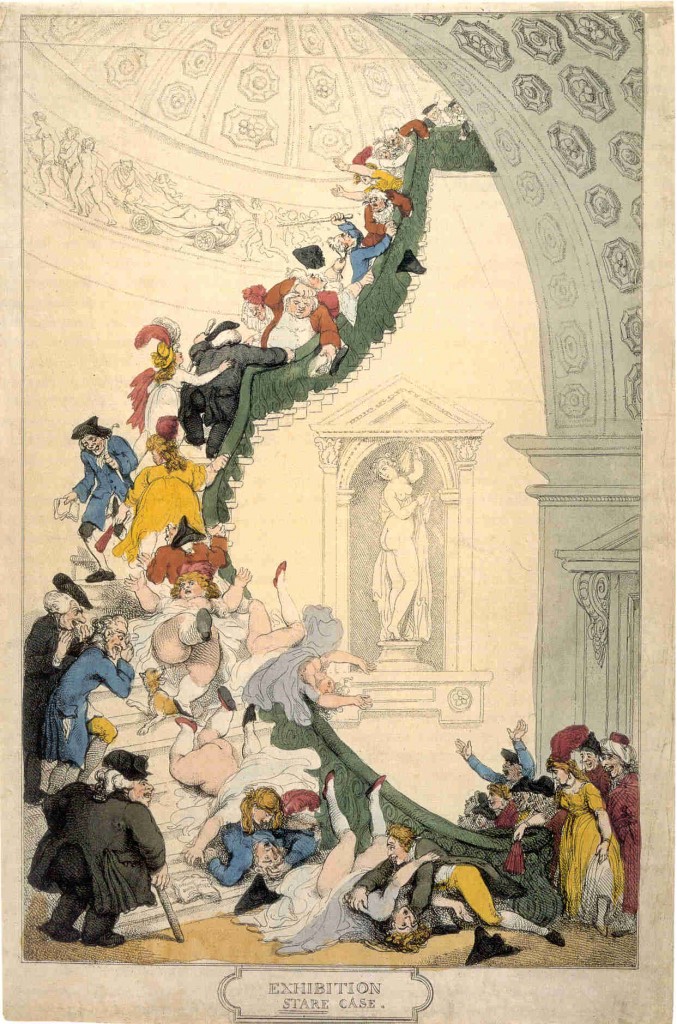 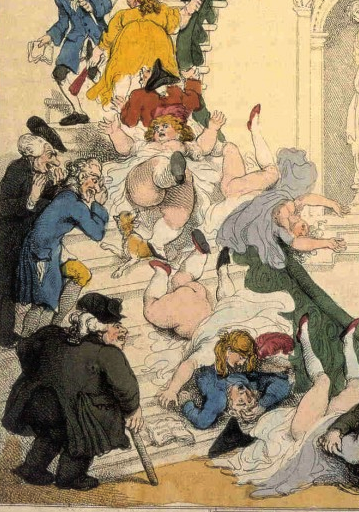 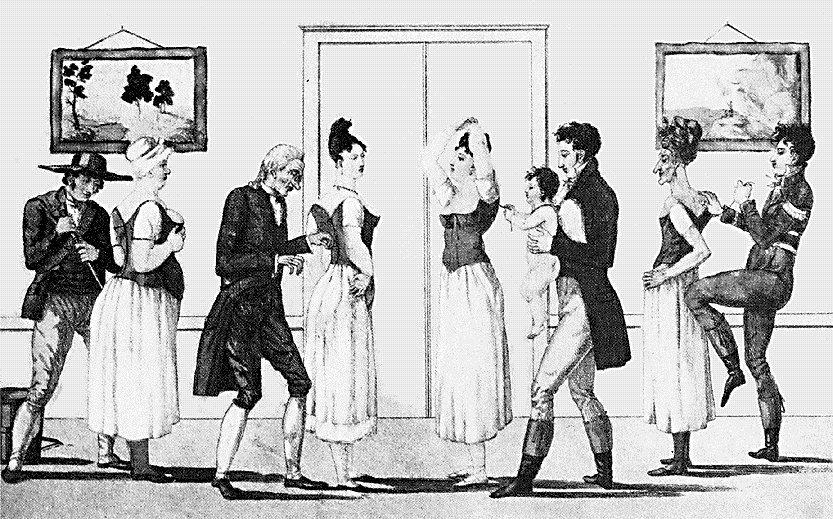 [Speaker Notes: Corset and stockings, two layers of linen, channels of baleen or cord, single spiral laced, busk (more later)]
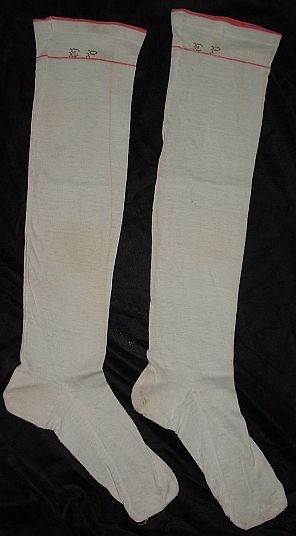 Saturday, 9 January 1796:
“You say nothing of the silk stockings; I flatter myself, therefore, that Charles has not purchased any, as I cannot very well to pay them; all my money is spent buying white gloves and pink persian.”
[Speaker Notes: Thursday Sept 16: What a good for nothing fellow Charles is to bespeak the stockings. I hope he will be too hot all the rest of his life for it.]
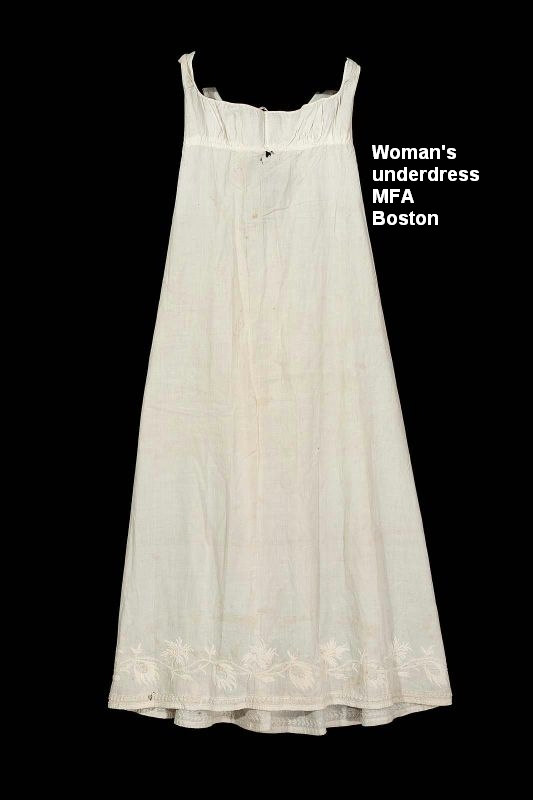 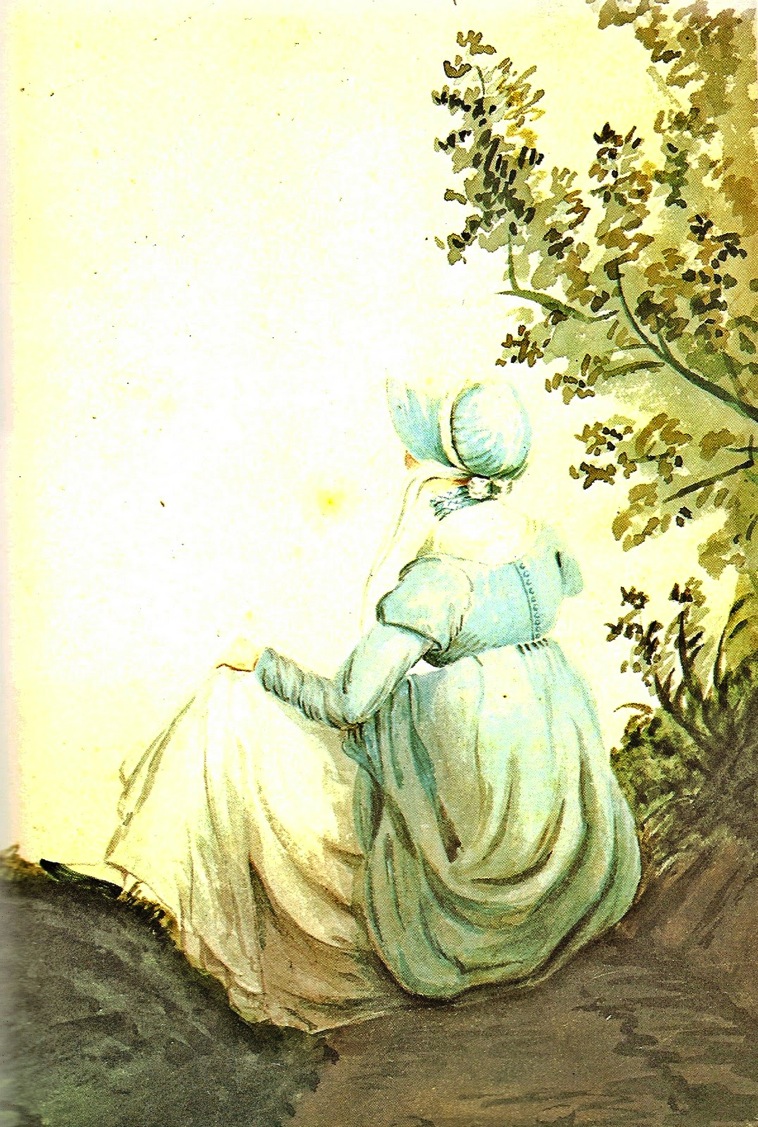 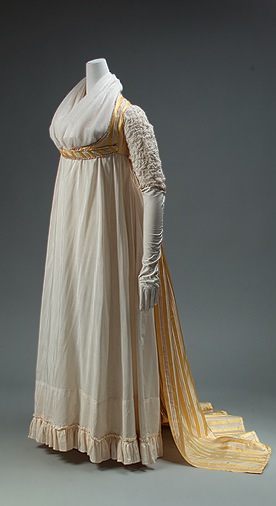 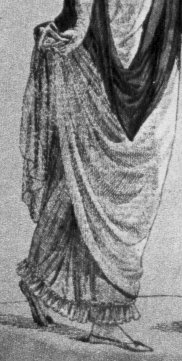 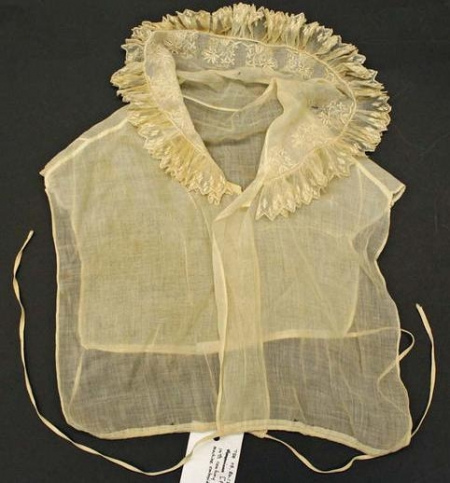 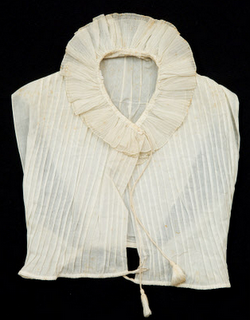 Chemisette
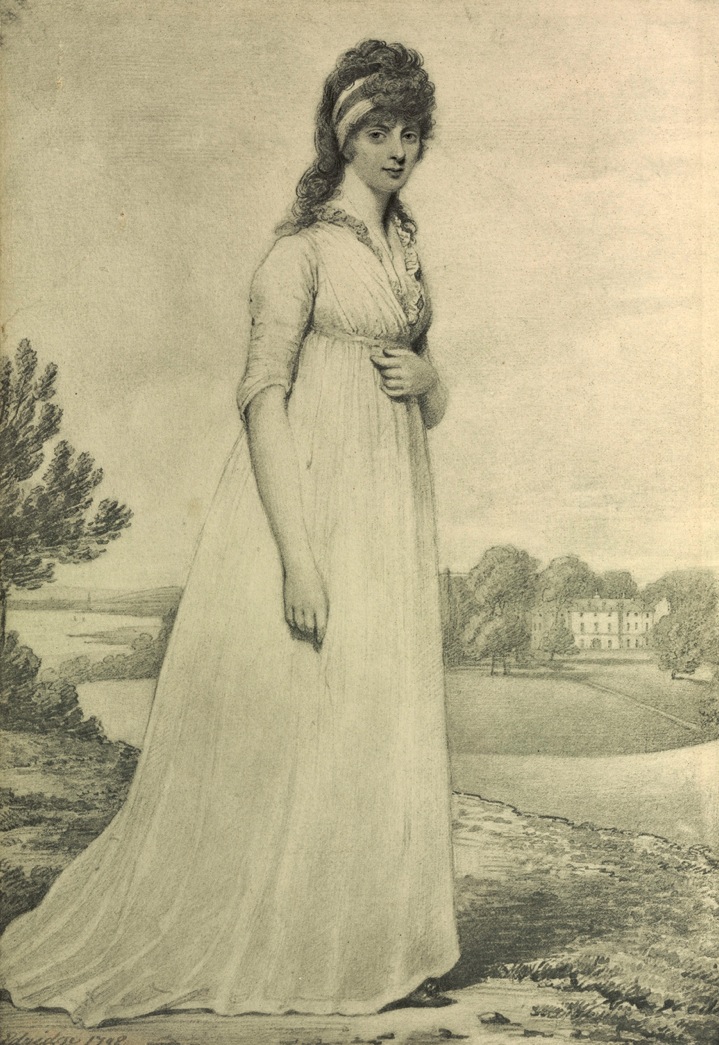 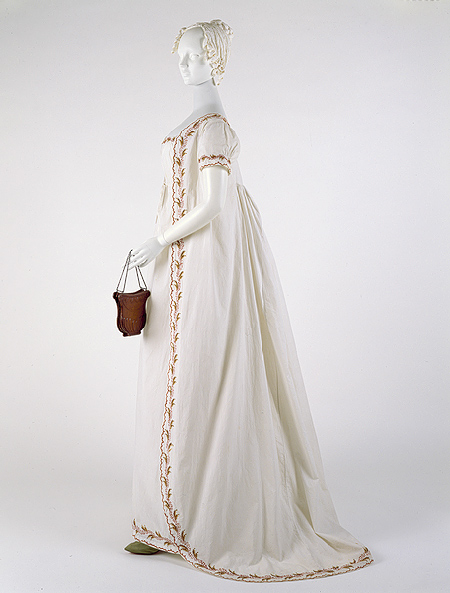 [Speaker Notes: 1798, Theresa Parker by Edridge]
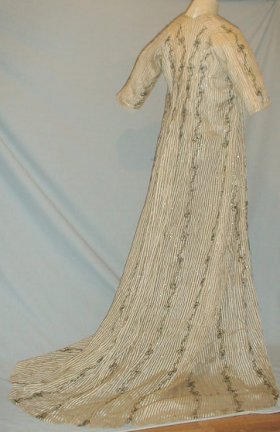 Wednesday, 18 December 1798:
“I believe I shall make my new gown like my robe, but the back of the latter is all in a piece with the tail, and will seven yards enable me to copy it in that respect?”
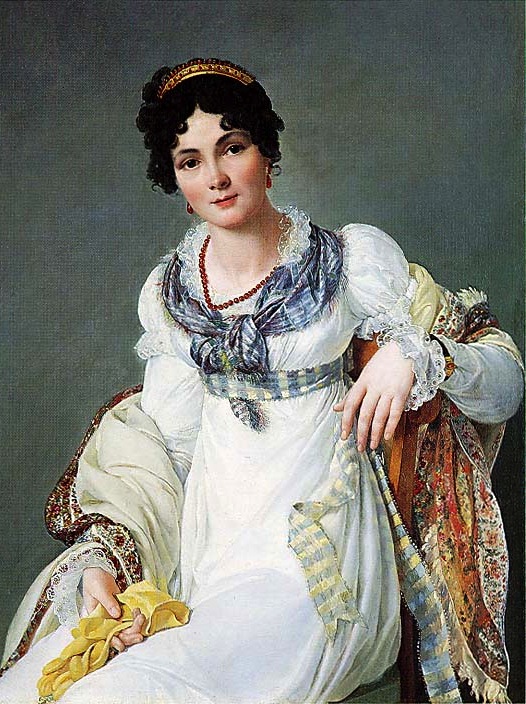 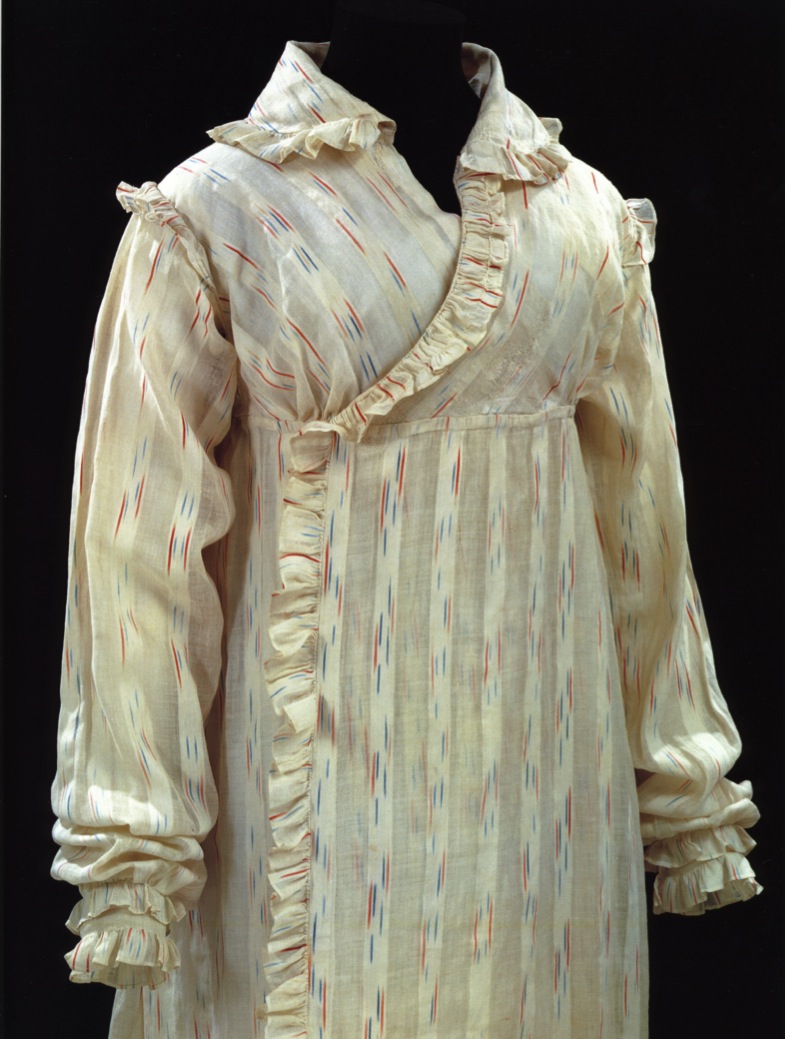 [Speaker Notes: But which gown? This is the period where upper class women dressed according to the time of day: Morning dress (anytime before dinner around 1:00, or 2, 3, 4…)]
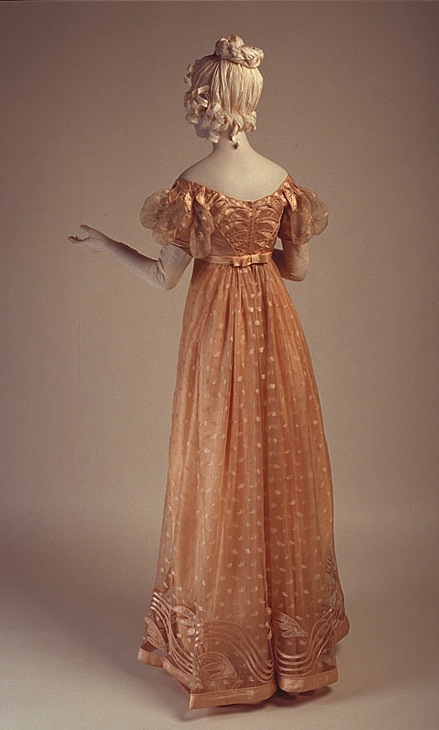 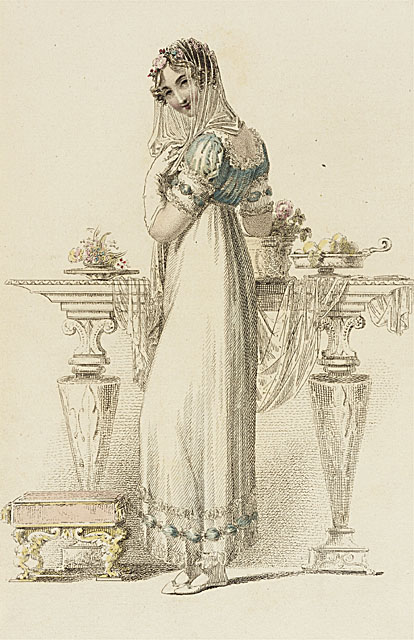 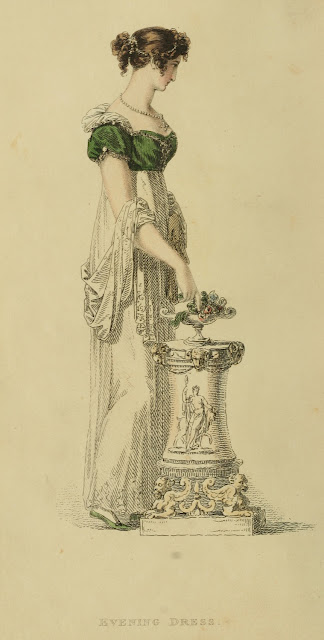 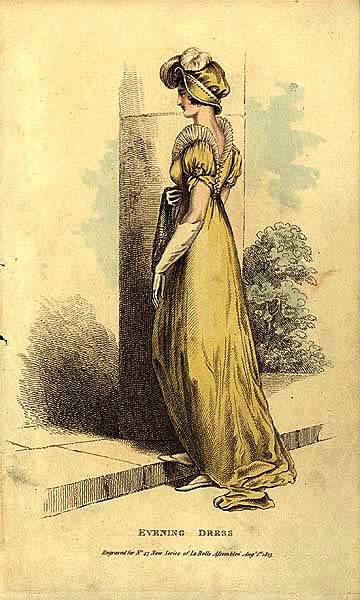 [Speaker Notes: Or full dress]
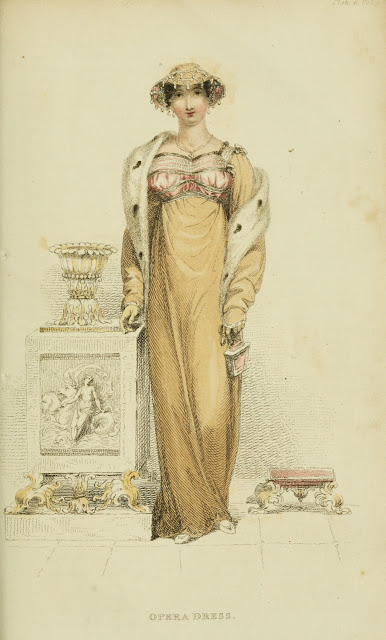 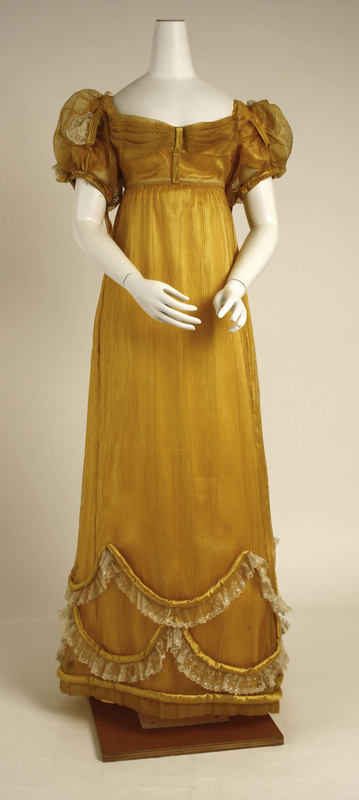 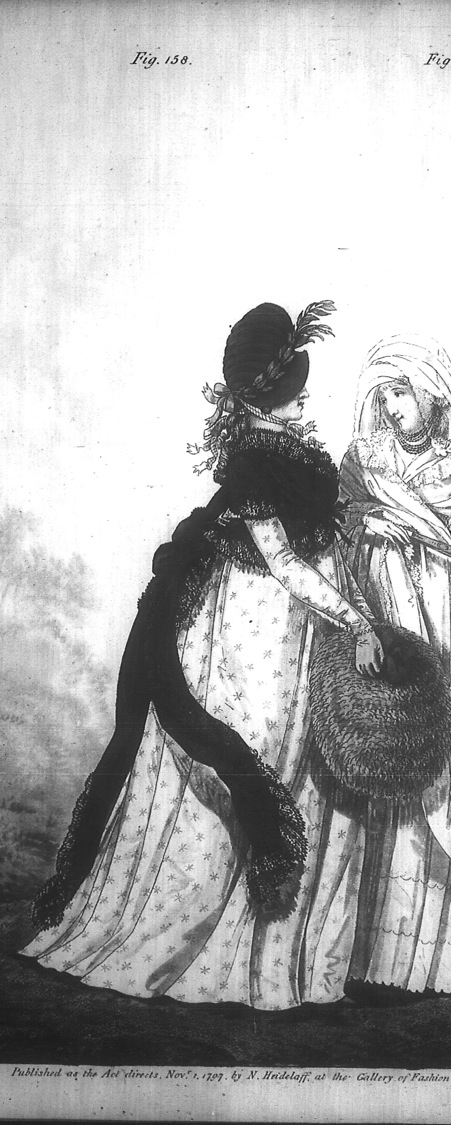 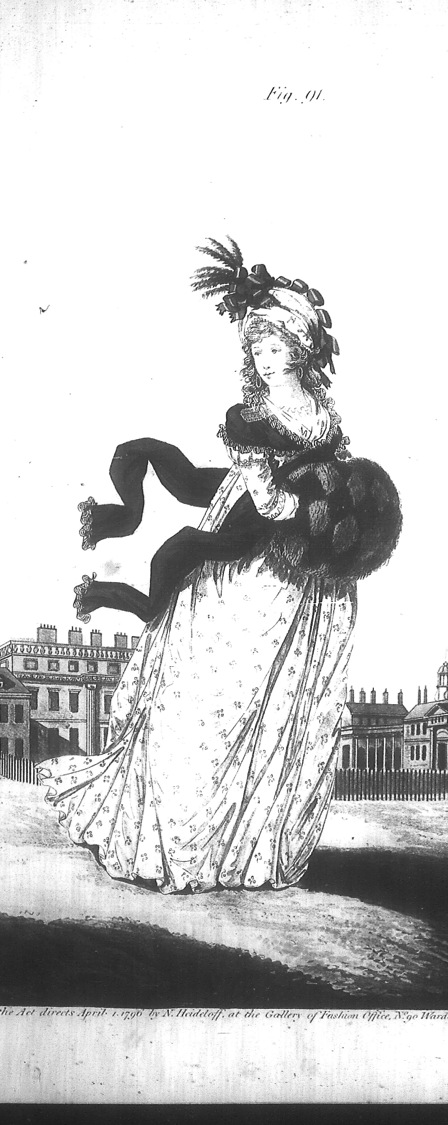 Cloaks
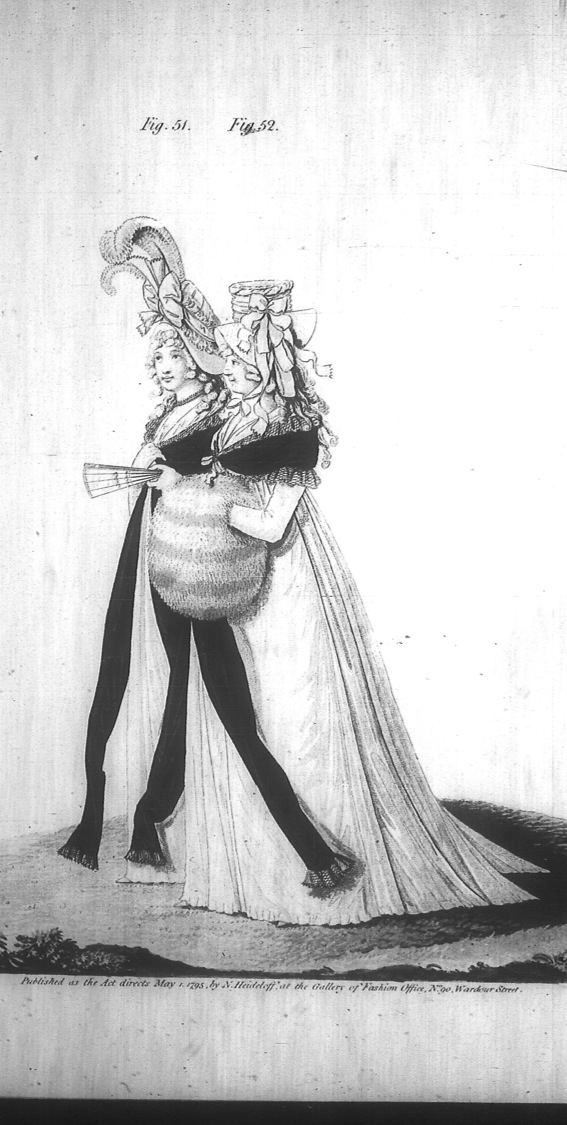 [Speaker Notes: Cloaks, hats, hair]
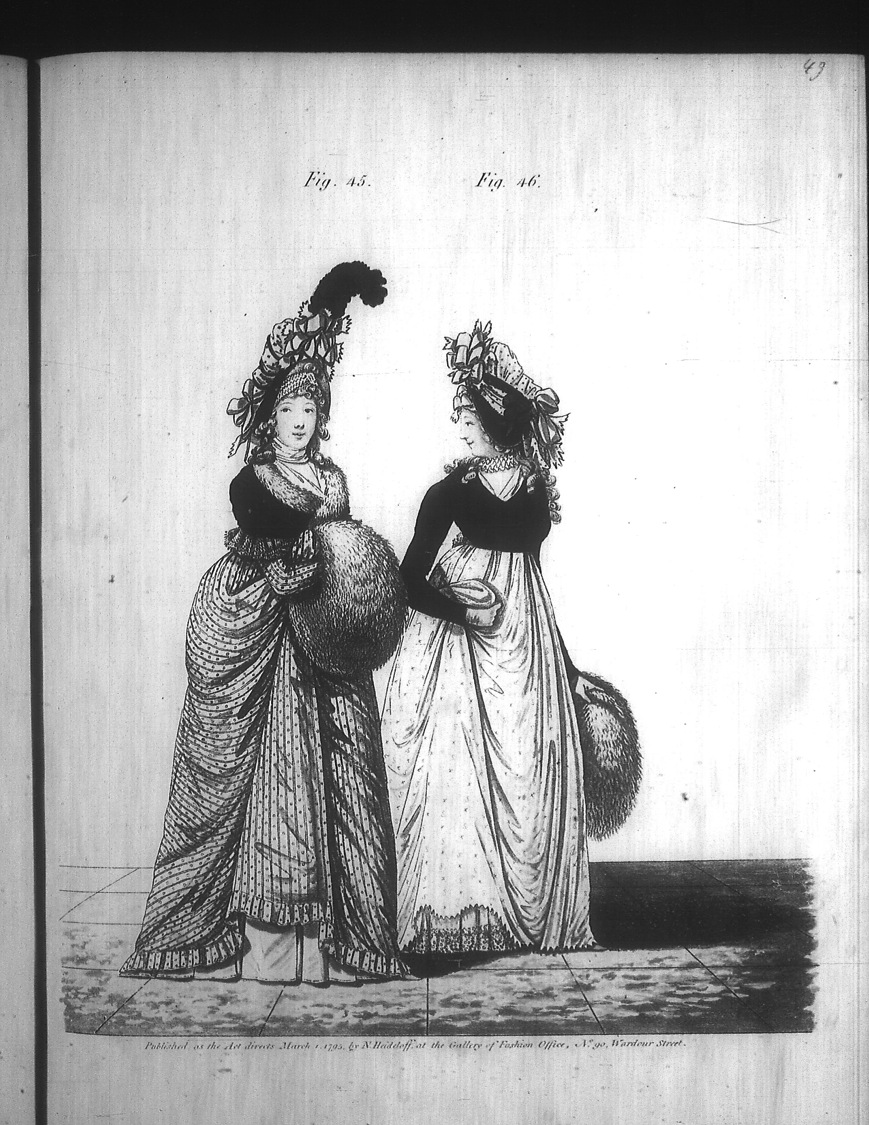 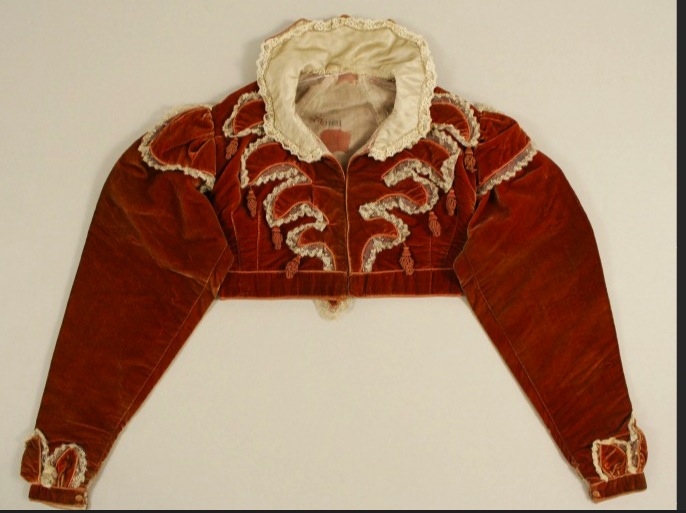 Spencer
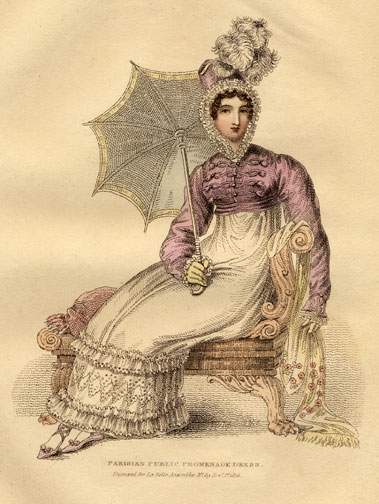 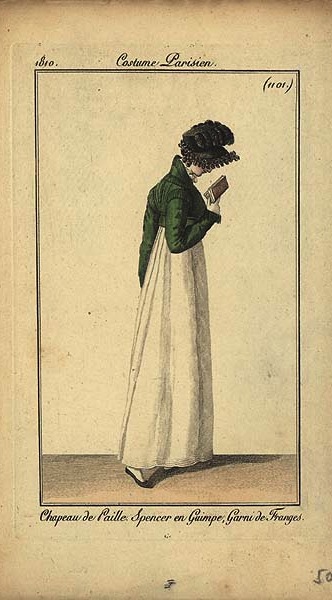 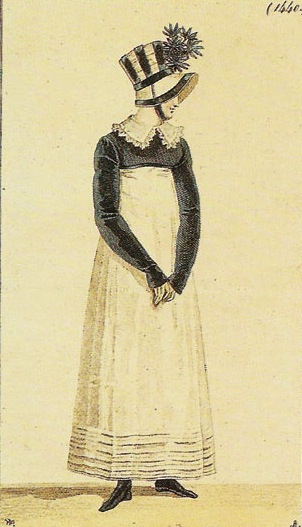 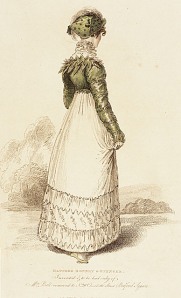 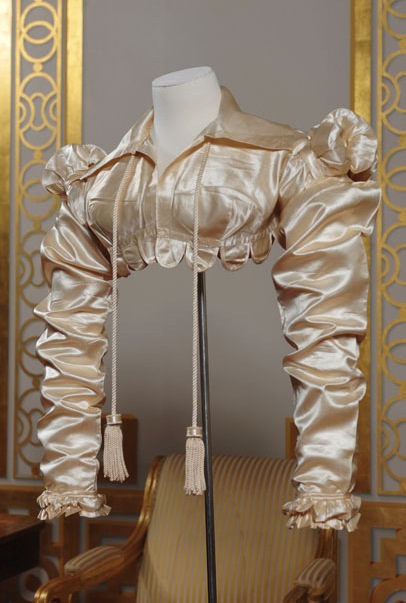 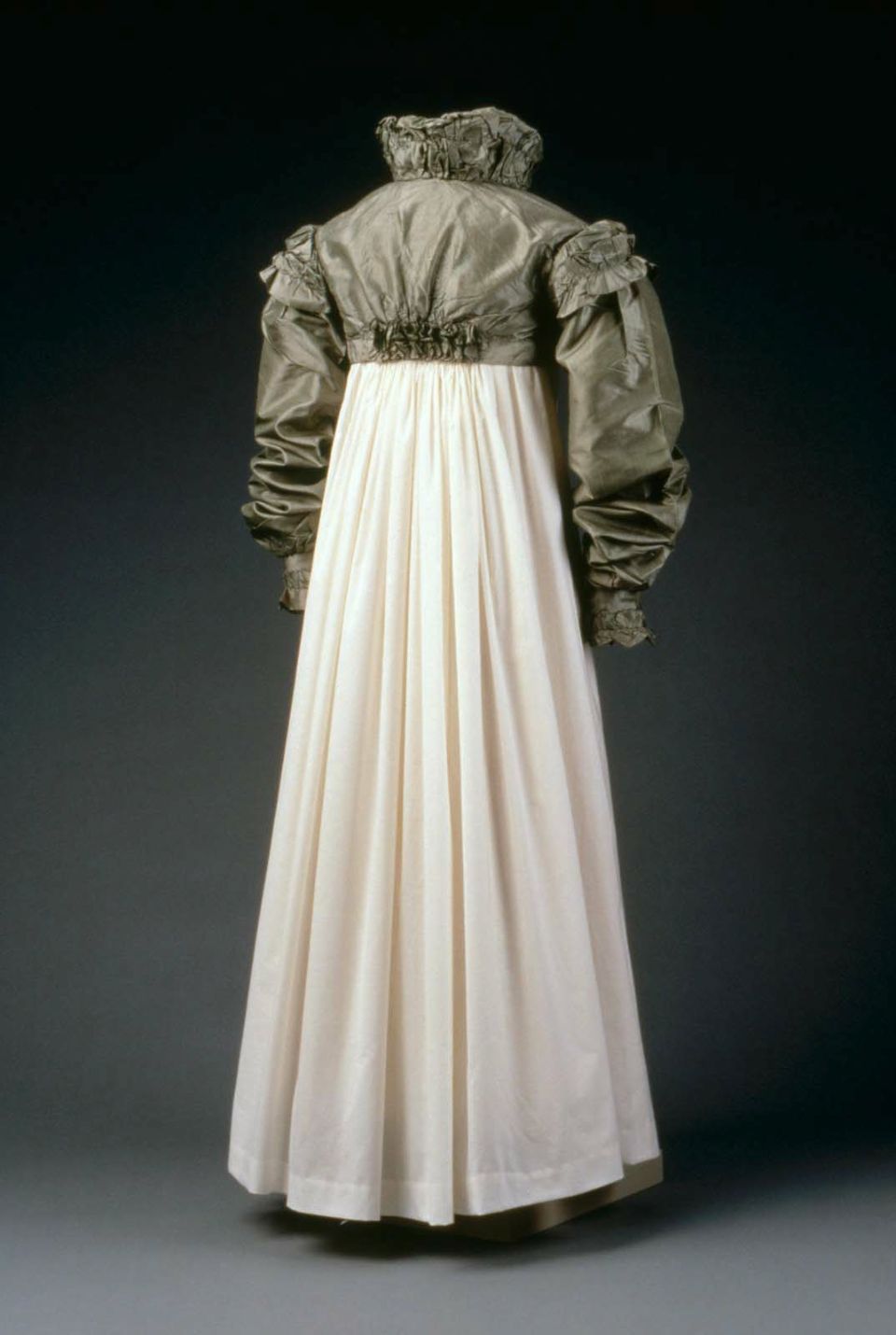 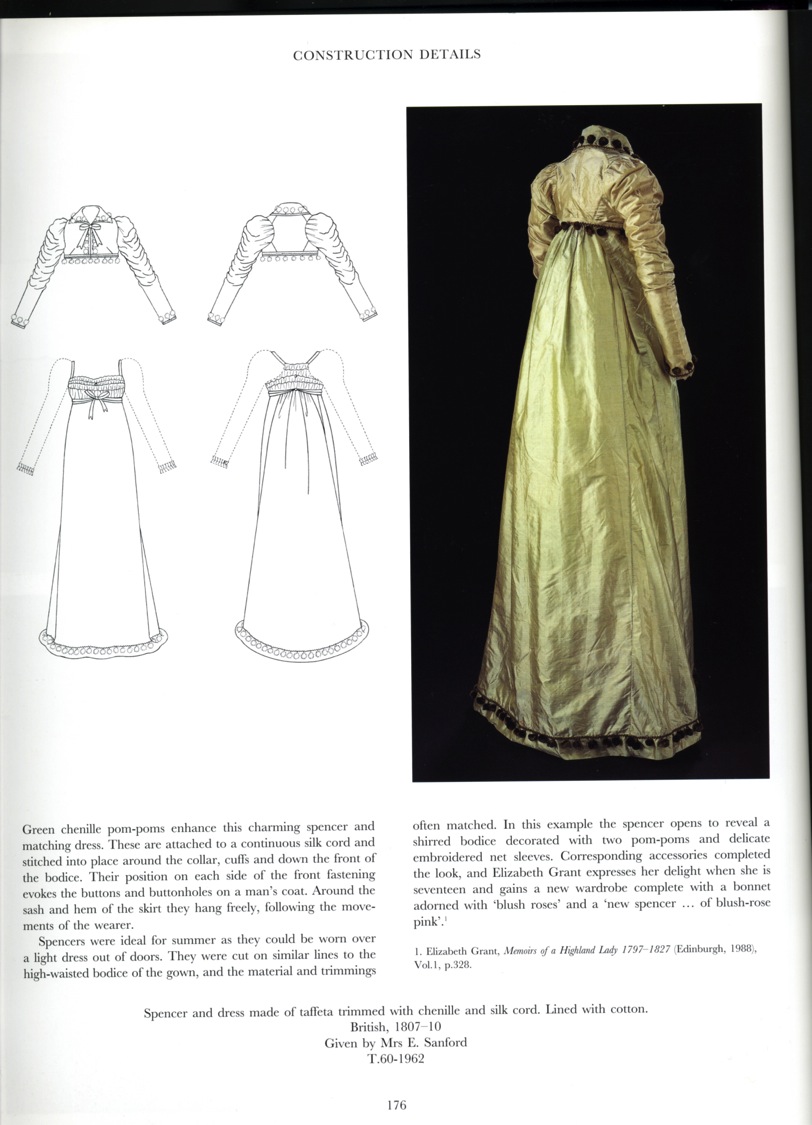 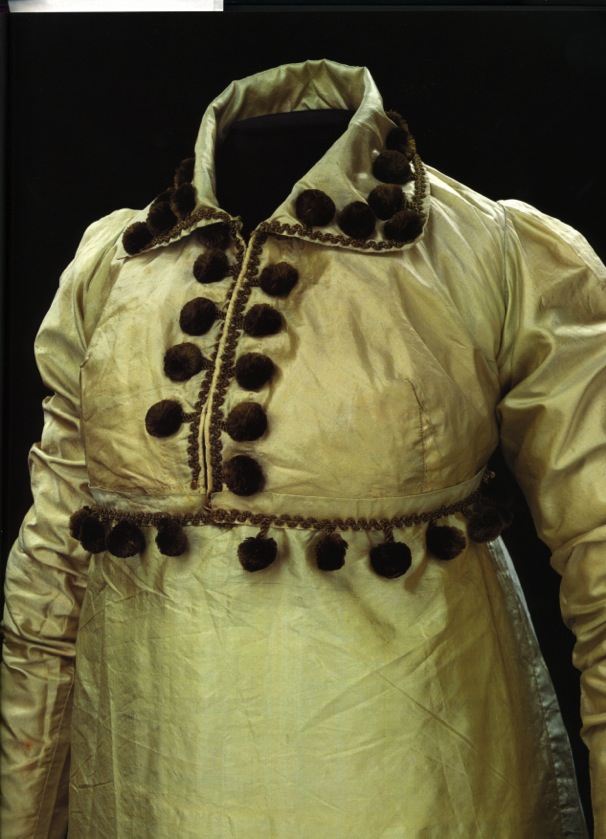 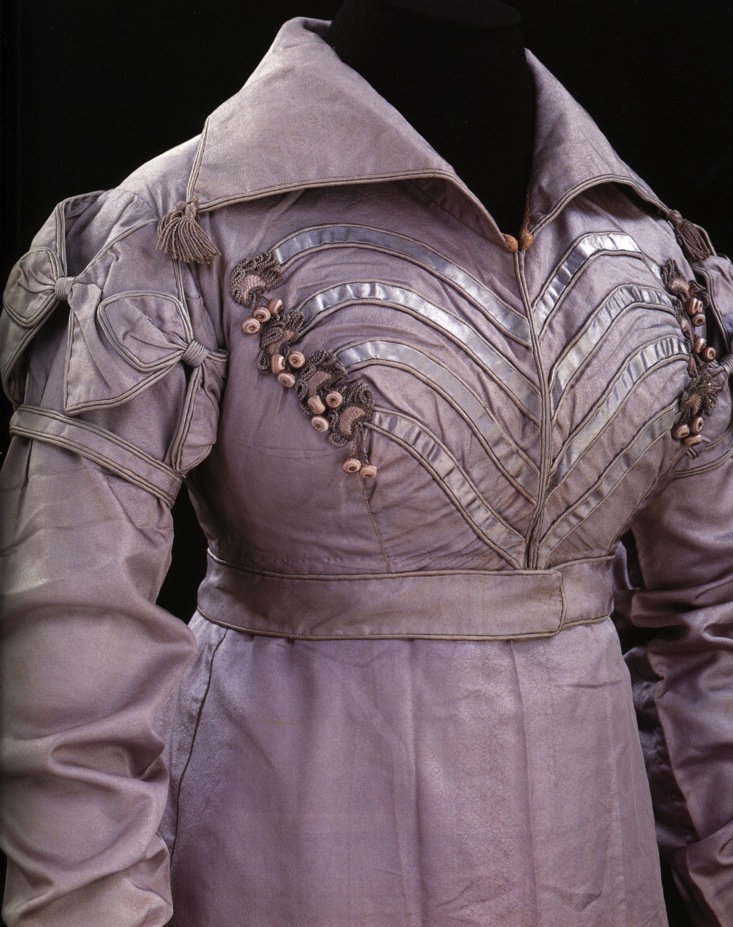 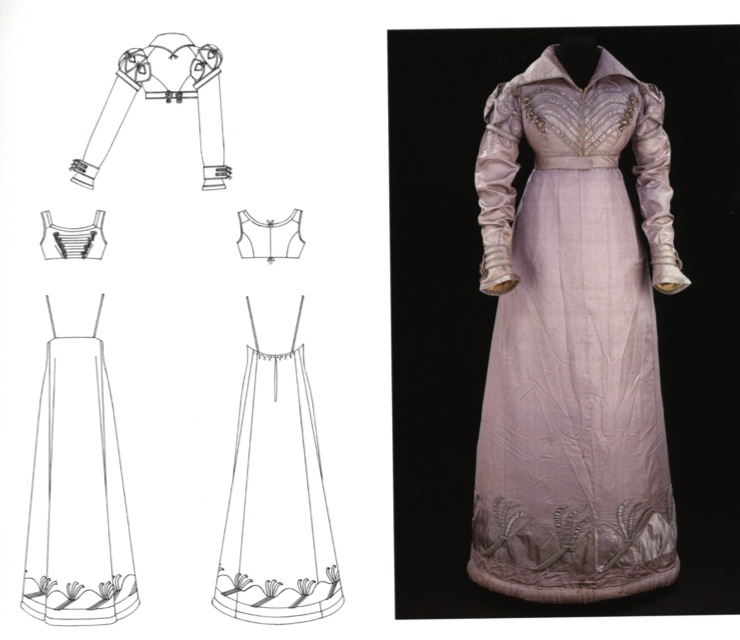 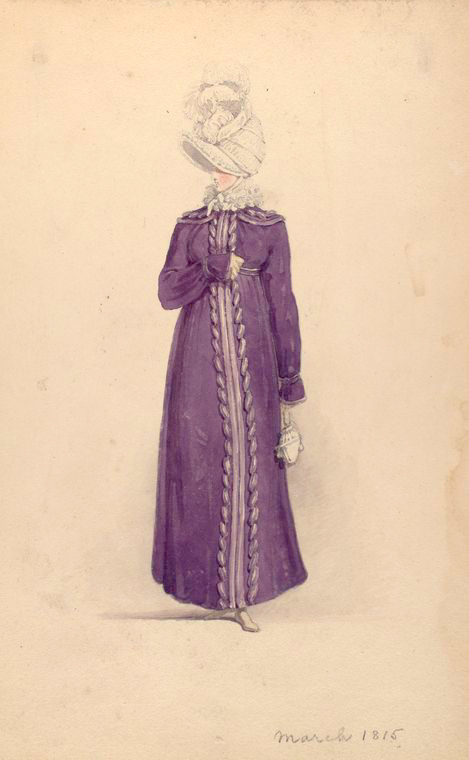 Thursday, 18 April 1811:
“Our pelisses are 17s. each; she charges only 8s. for the making, but the buttons seem expensive, — are expensive, I might have said, for the fact is plain enough.” 
Tuesday, 22 April 1811: 
“I do not mean to provide another trimming for my pelisse, for I am determined to spend no more money; so I shall wear it as it is, longer than I ought, and then — I do not know…”
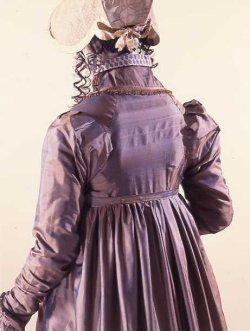 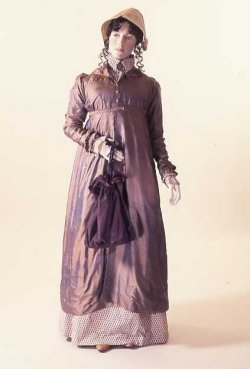 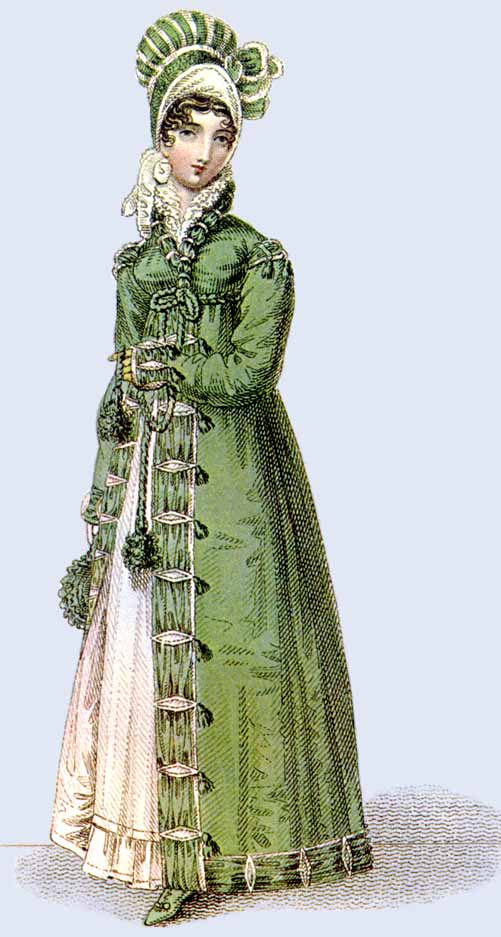 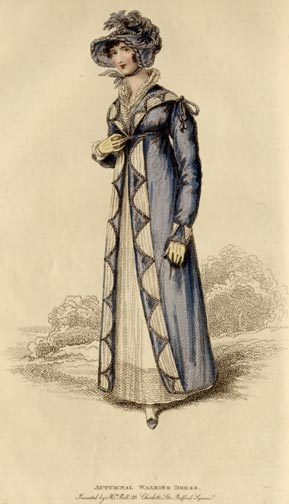 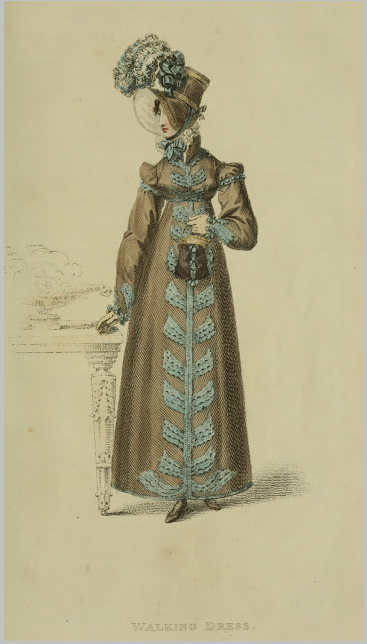 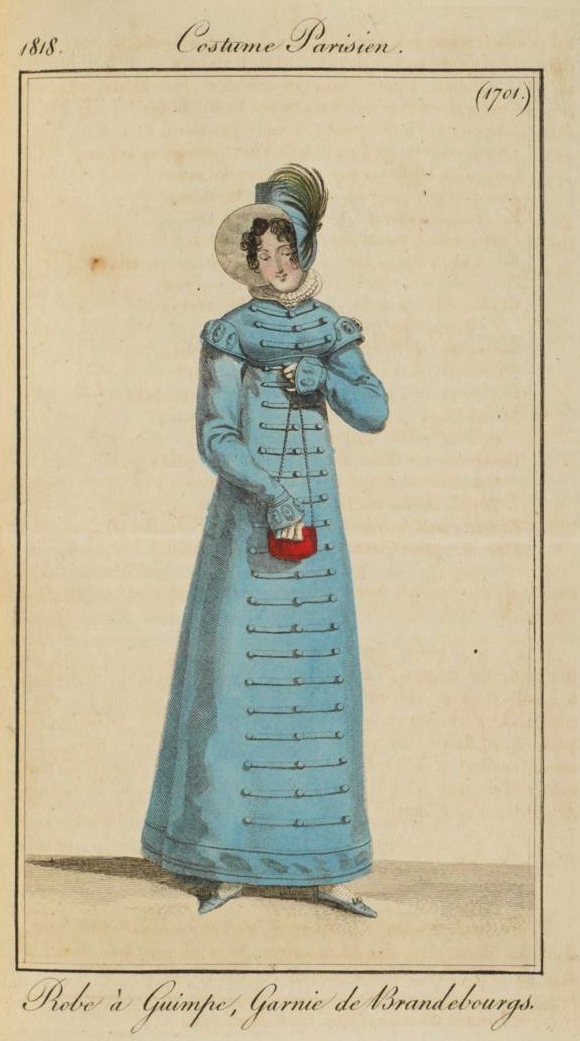 [Speaker Notes: Pelisse…redingote]
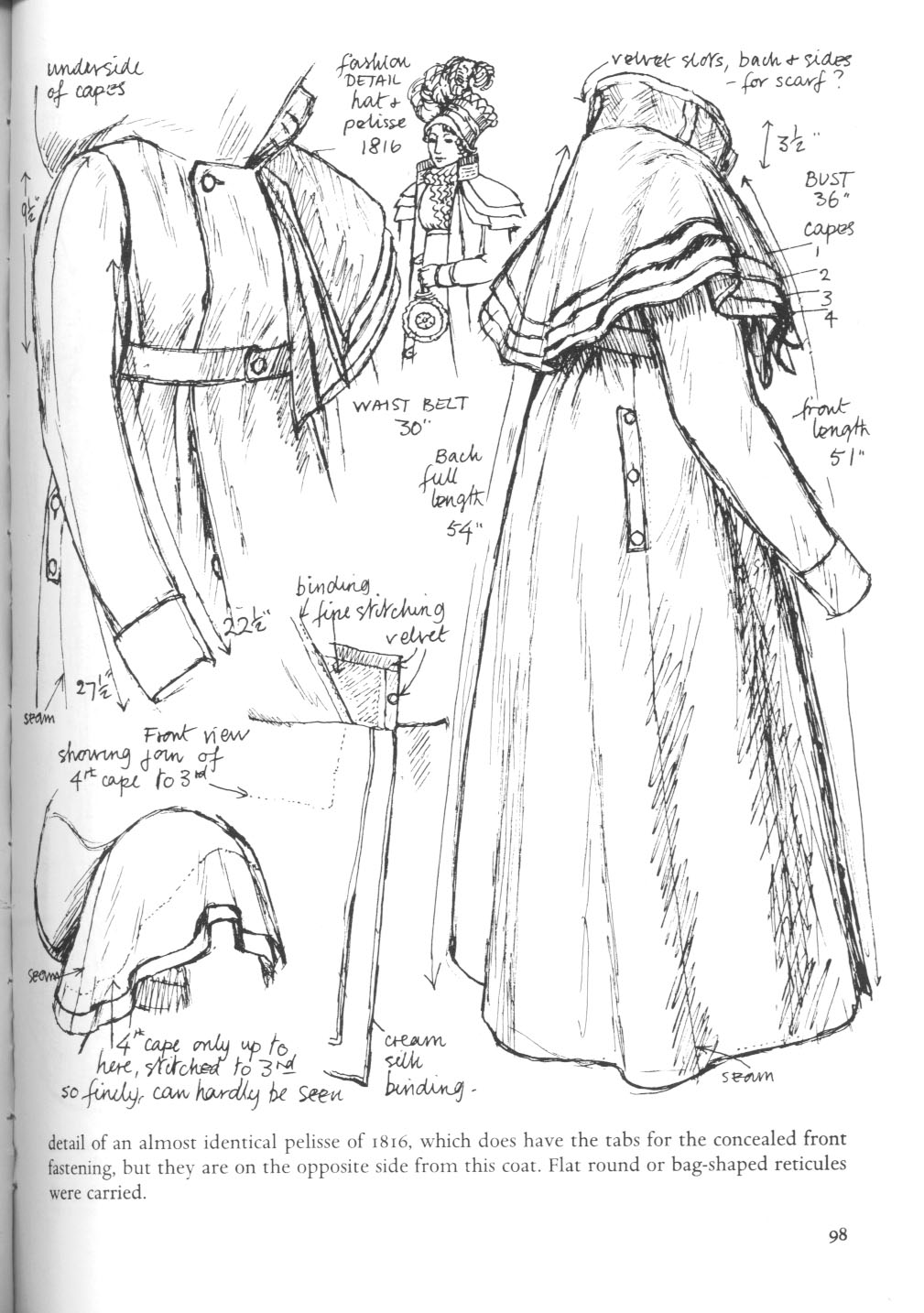 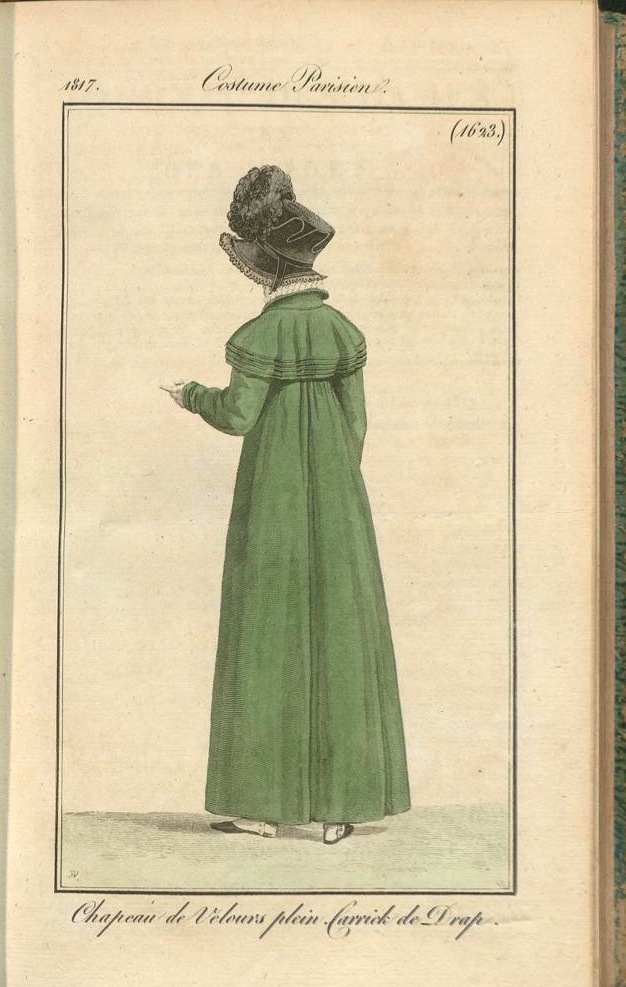 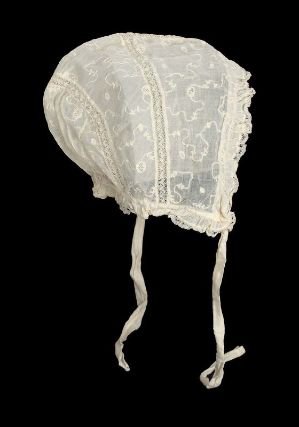 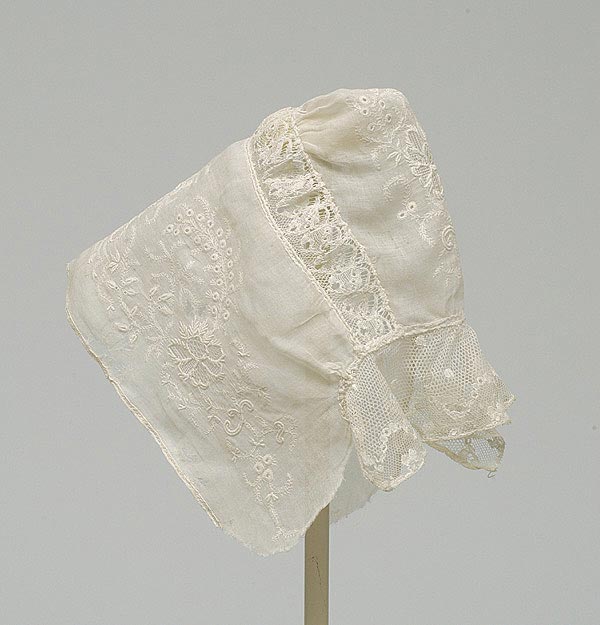 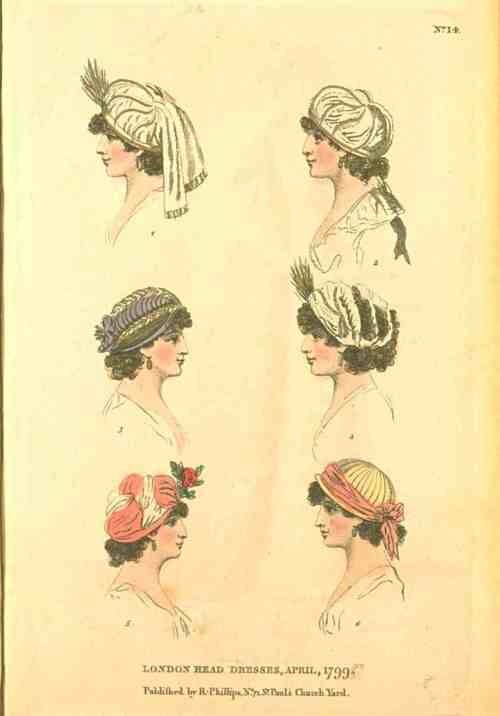 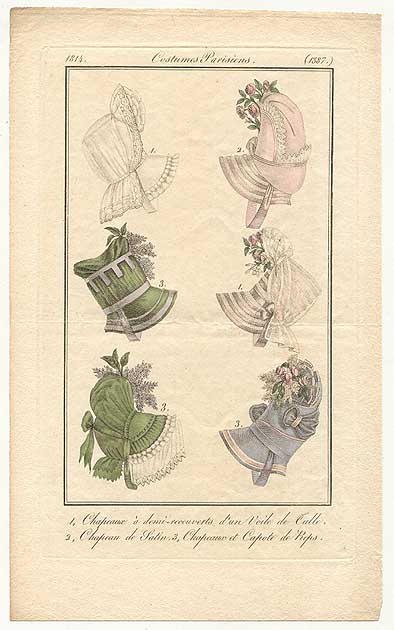 [Speaker Notes: 1790s – large and round, 1799-1804 smalled]
Sunday, 2 June 1799:
“Flowers are very much worn, and fruit is still more the thing. Elizabeth has a bunch of strawberries, and I have seen grapes, cherries, plums, and apricots. There are likewise almonds and raisins, French plums, and tamarinds at the grocers’, 
but I have never seen any of 
them in hats.”
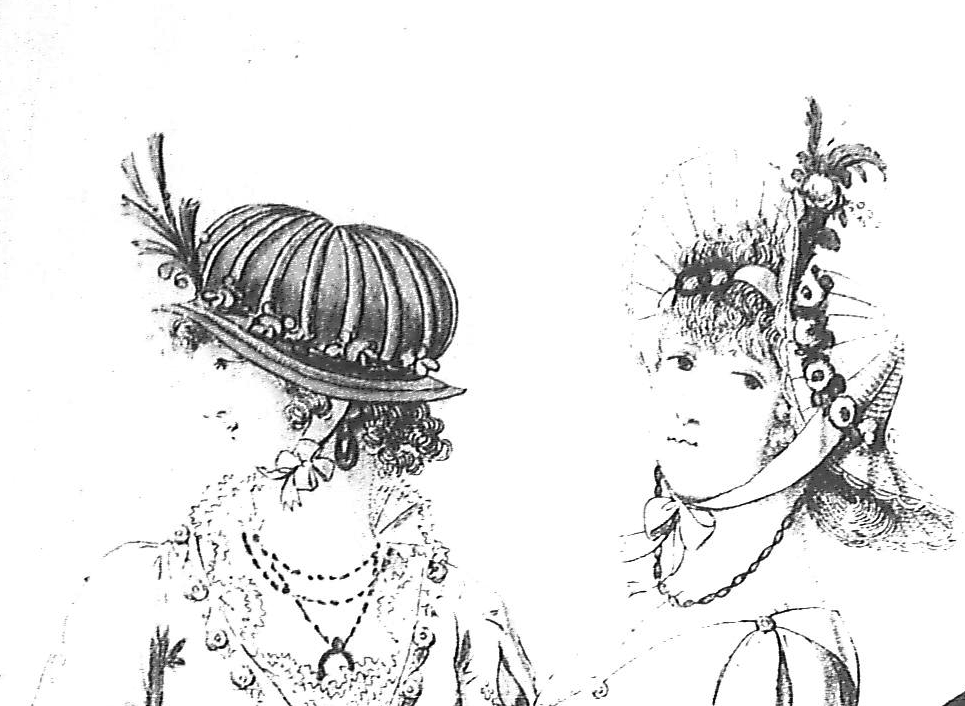 Tuesday, 11 June 1799:
“I cannot decide on the fruit till I hear from you again. Besides, I cannot help thinking that it is more natural to have flowers grow out of the head than fruit. What do you think on that subject?”
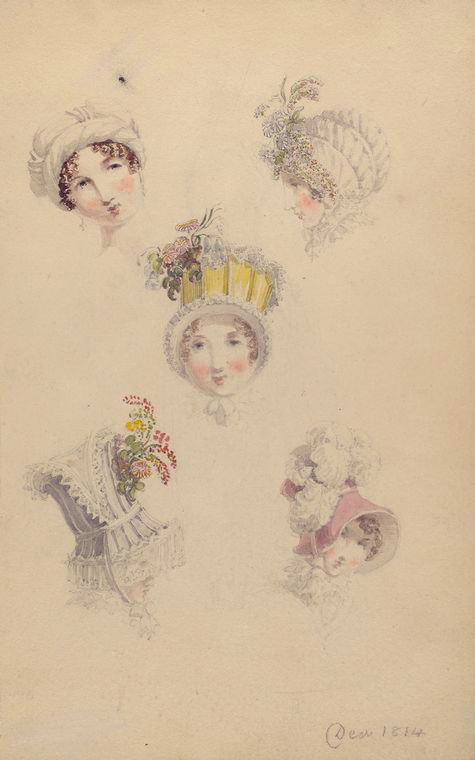 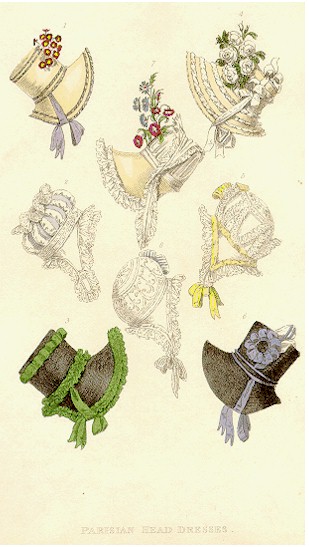 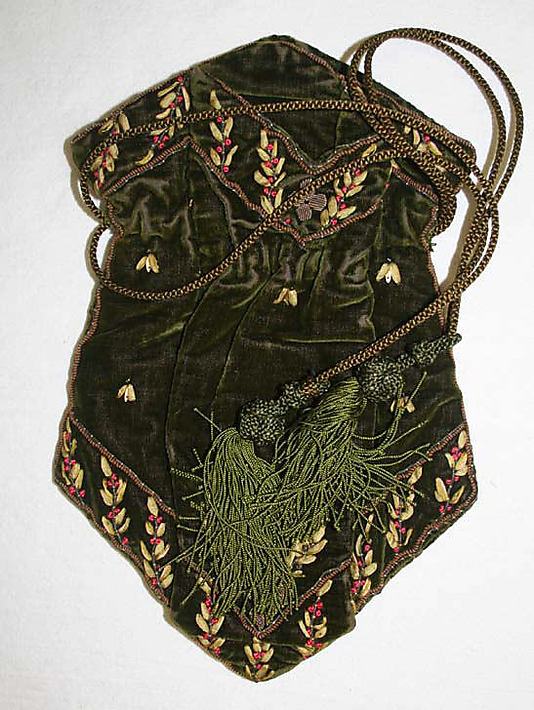 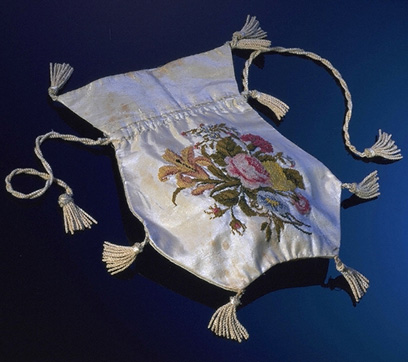 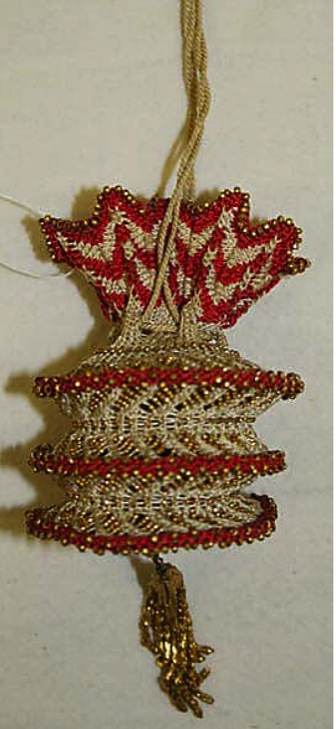 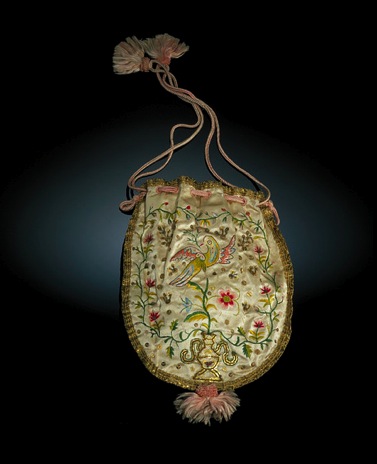 Reticules
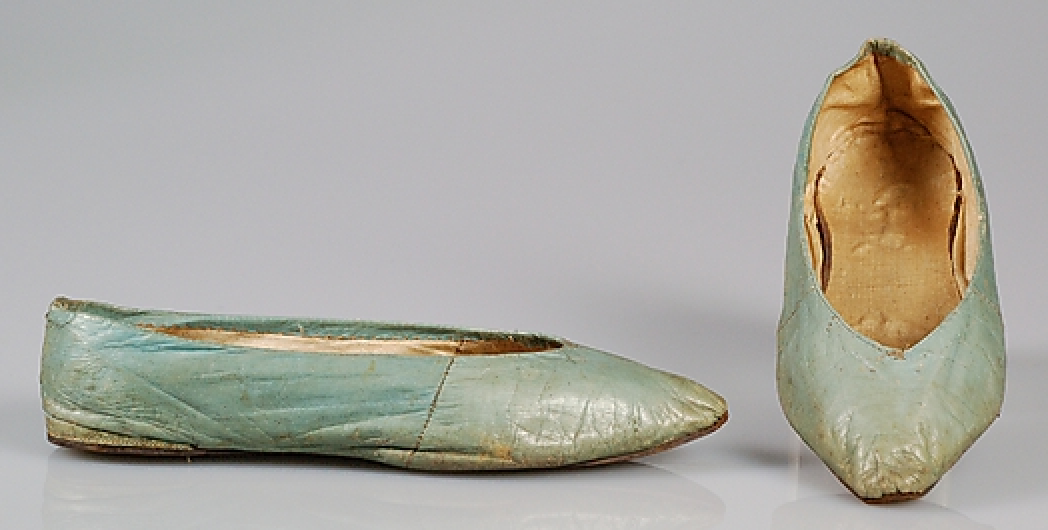 Wednesday, 9 January 1799:
“I wore my green shoes last night…”
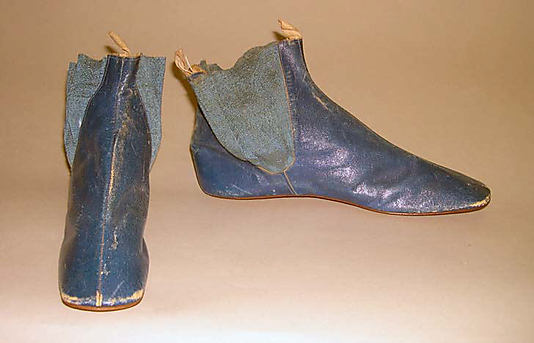 Sunday, 2 June 1799:
“I am not fond of ordering shoes; 
and, at any rate, 
they shall all 
have flat heels.”
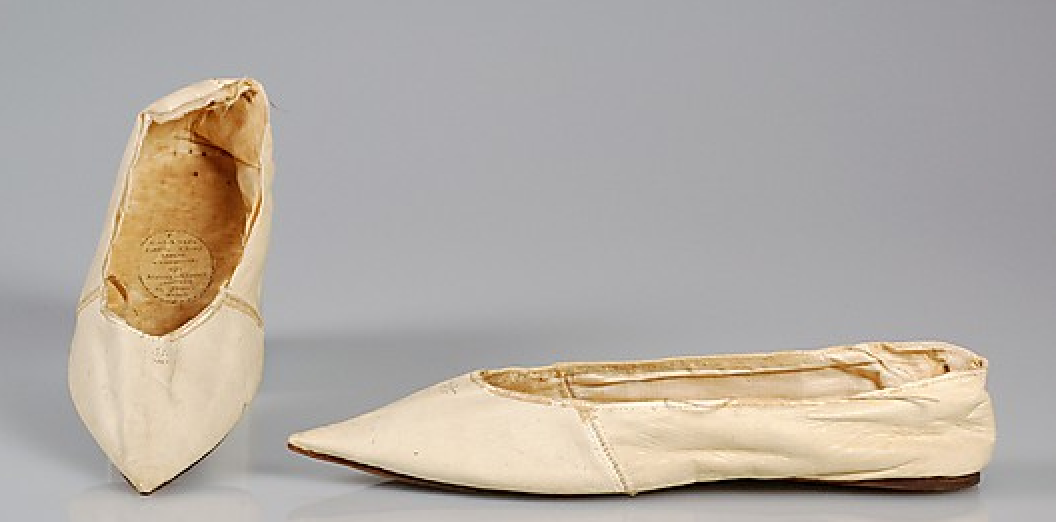 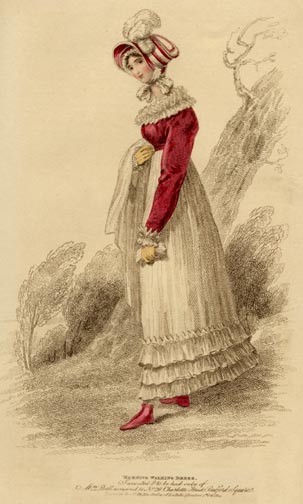 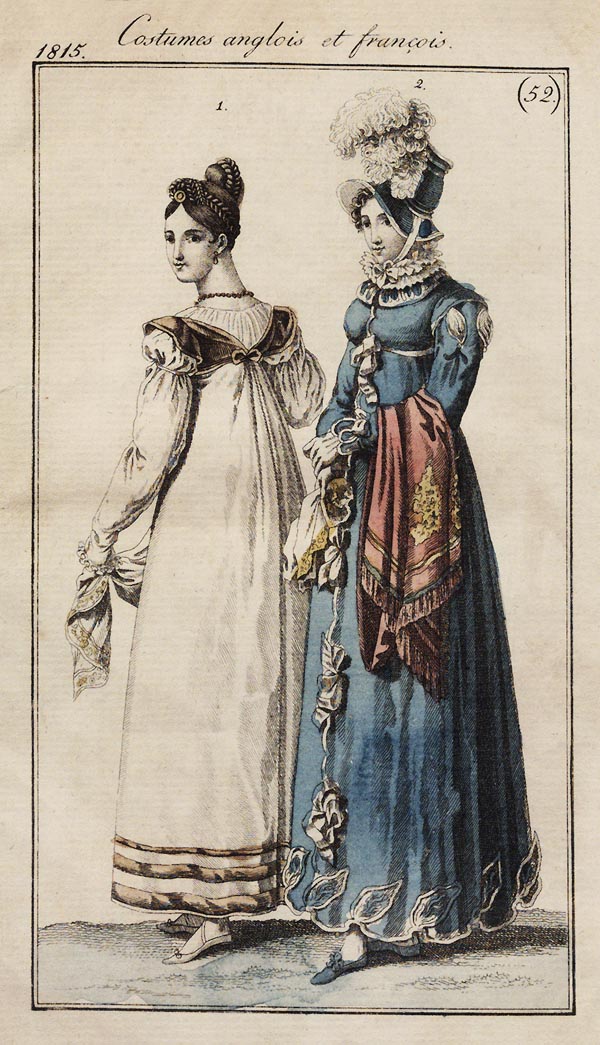 [Speaker Notes: Gloves, shawls,]
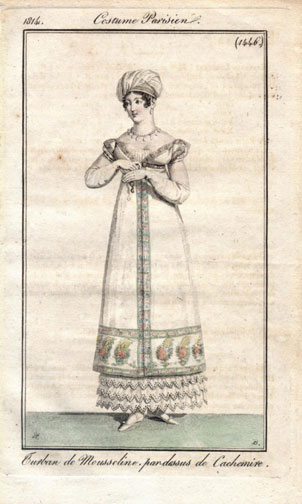 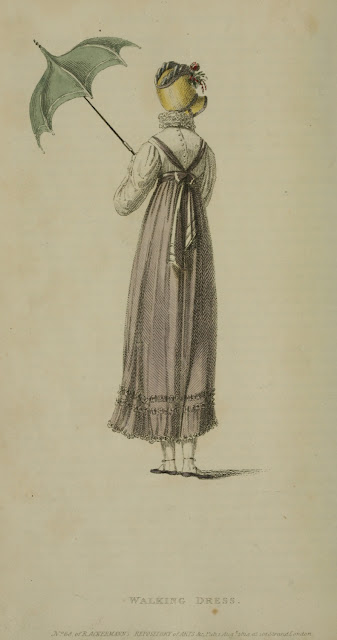 Saturday, 15 October 1808:
“I am to be in bombazeen and crape, according to what we are told is universal here, and which agrees with Martha’s previous observation. My mourning, however, will not impoverish me, for by having my velvet pelisse fresh lined and made up, I am sure I shall have no occasion this winter for anything new of that sort. I take my cloak for lining, and shall send yours on the chance of its doing something of the same for you, though I believe your pelisse is in better repair than mine. One Miss Baker makes my gown and the other my bonnet, which is to be silk covered with crape.”
[Speaker Notes: On the death of Mrs. Edward Austen]
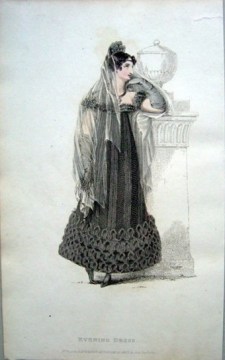 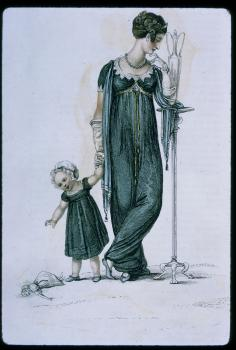 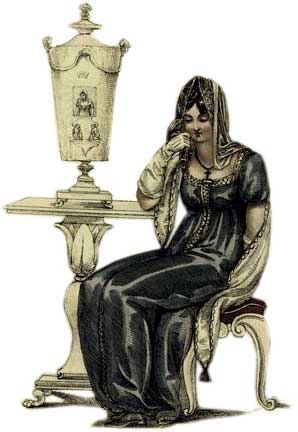 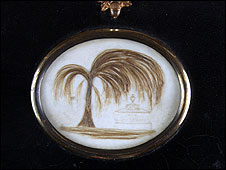 Thursday, 20 November 1800:
“Miss Debary, Susan, and Sally, all in black, but without any statues, made their appearance…”
[Speaker Notes: 1819, 1810, 1816]
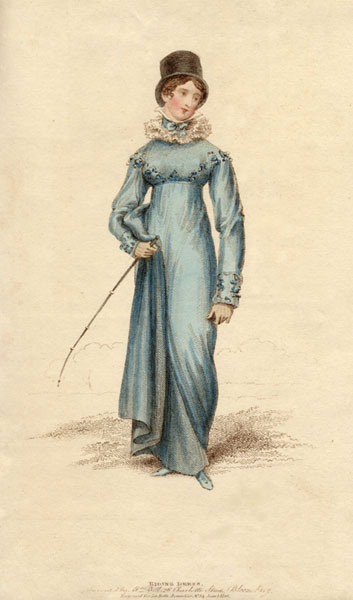 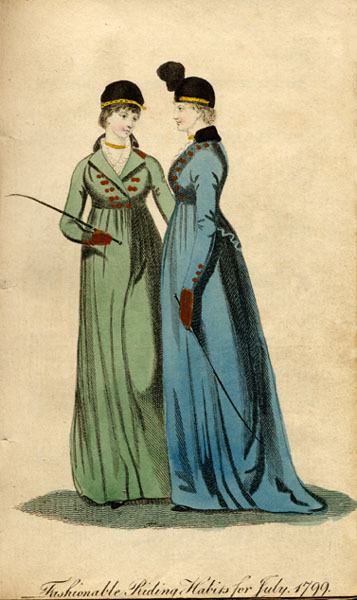 [Speaker Notes: 1799,]
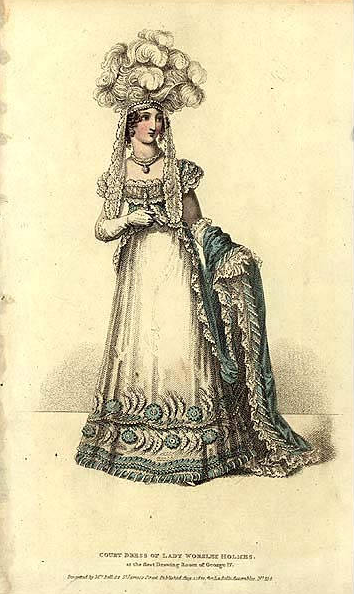 Jane Austen 1774-1817
A fashion timeline
1774-1790: Formal, wide, natural waist
	1789-1799: High waists and muslins, full
	1800-1810: Greek and Roman, narrowing
	1811-1814: Gothic moves in, decorative trim
	1815-1817: Shrinking bodice, more trim
	1817… The return of volume
[Speaker Notes: If we look at clothing during her lifetime we see that her life covered one of the most tumultuous in fashion history.

Talk about volume.]
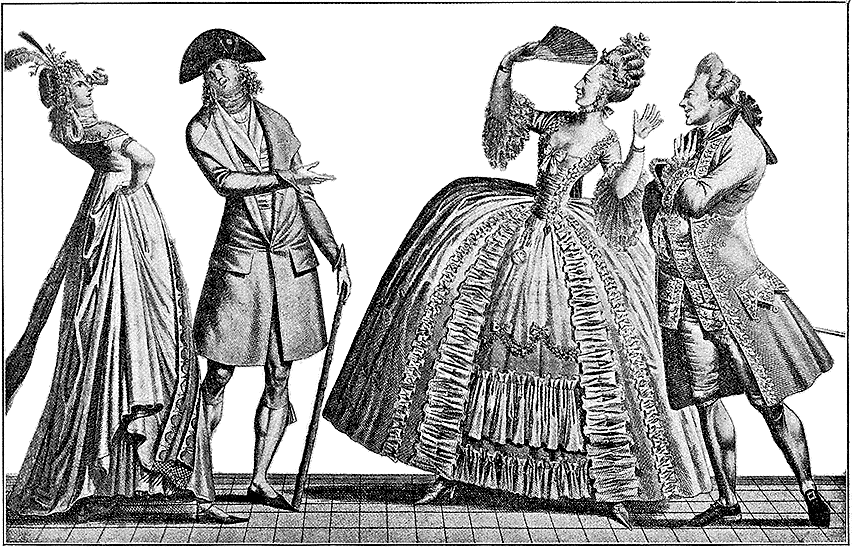 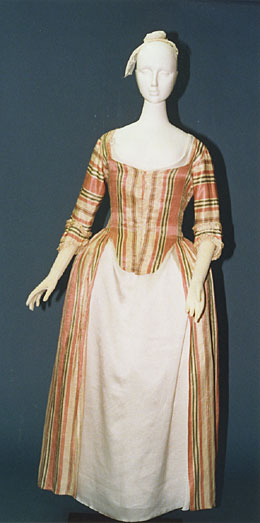 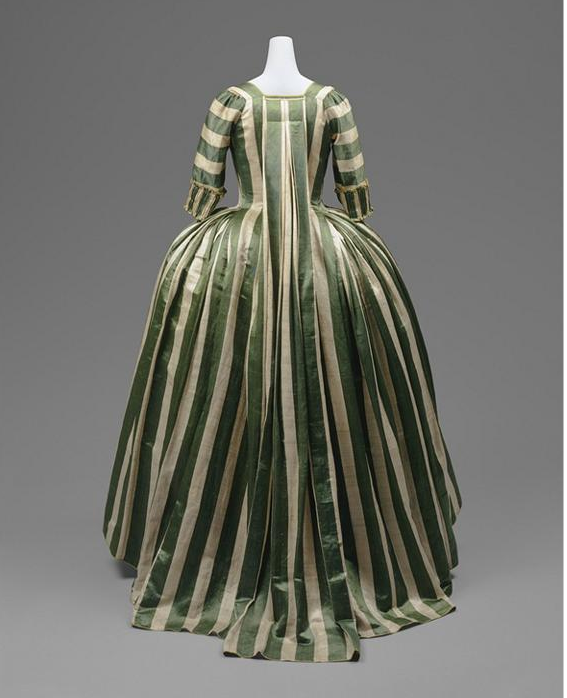 1770s and 1780s
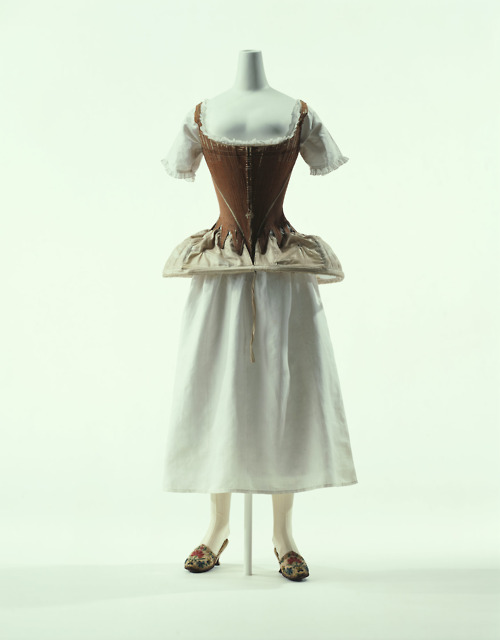 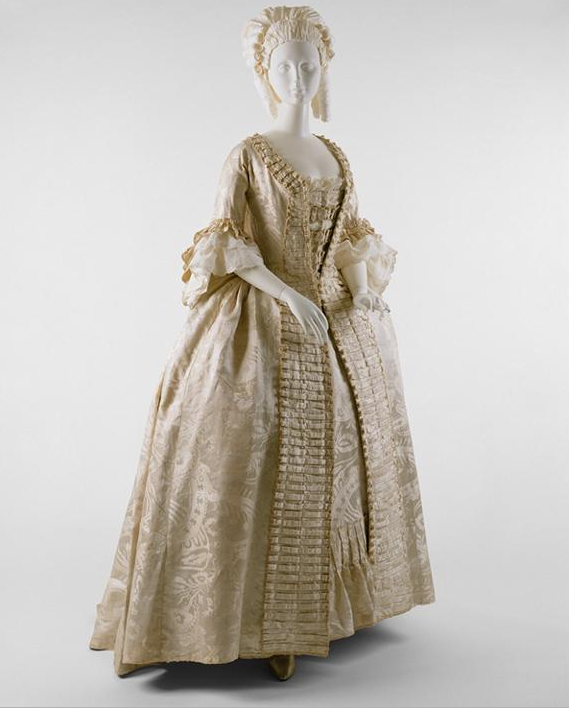 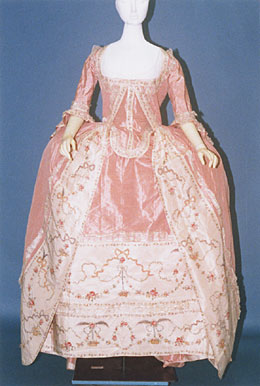 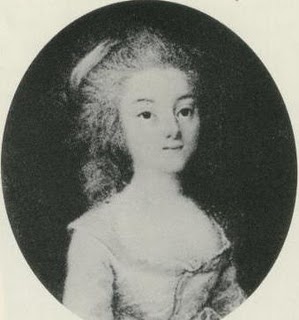 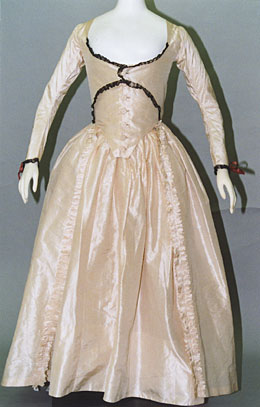 Cousin Eliza de Feuillide
[Speaker Notes: 1790 – the narrowing begins but waist is still in question]
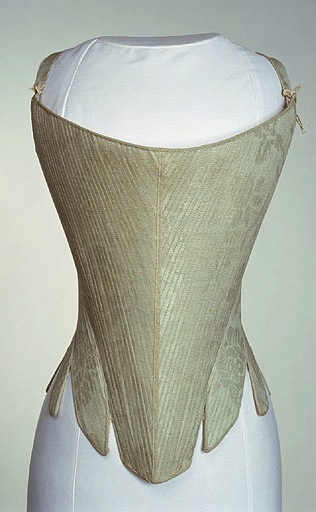 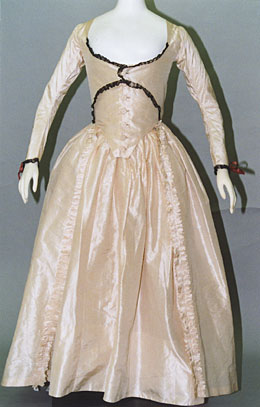 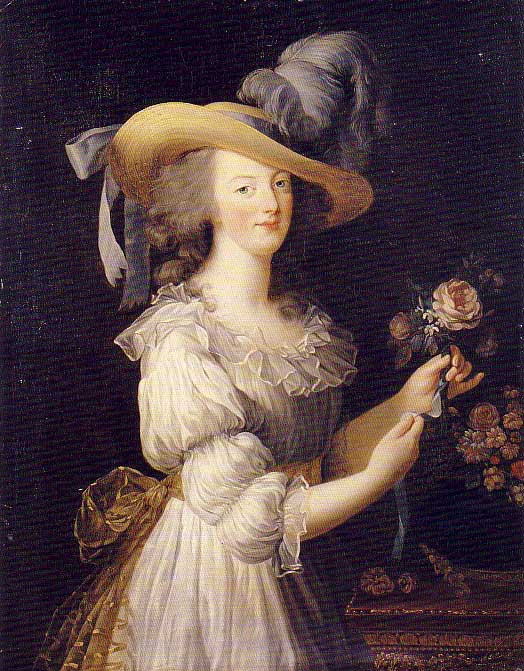 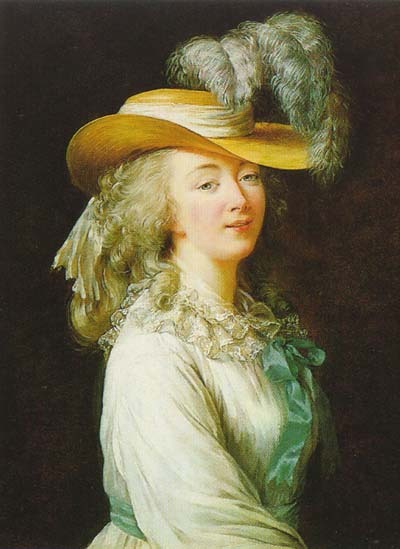 1780s 
Chemise 
Dress
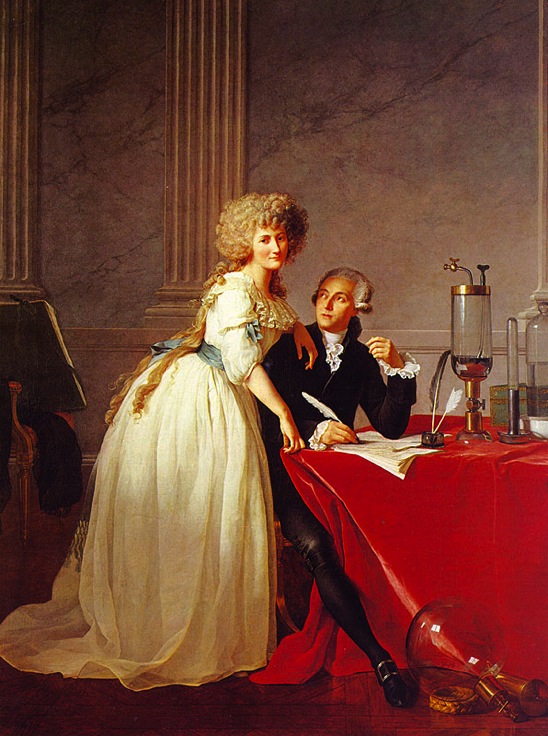 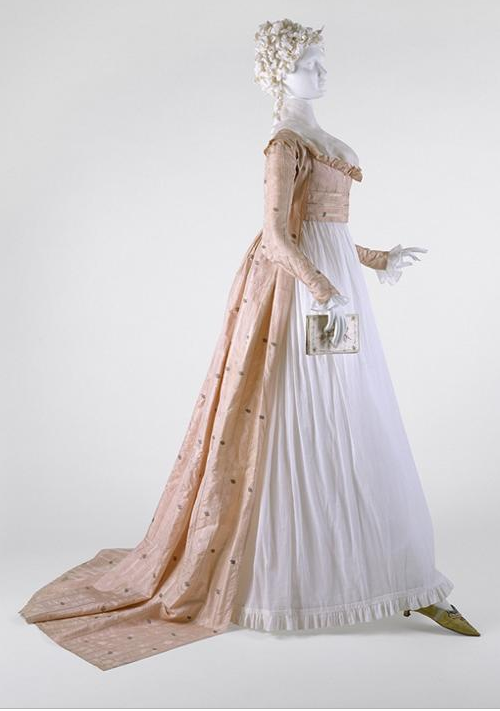 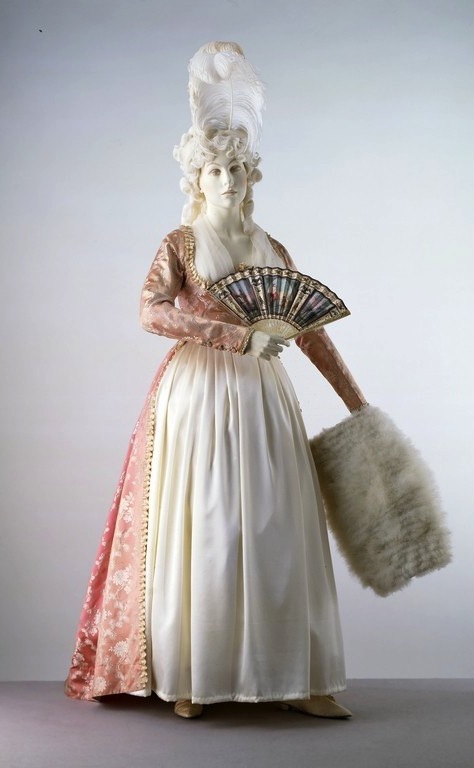 [Speaker Notes: Open robe 1790, still fairly structured, higher waist, full petticoat]
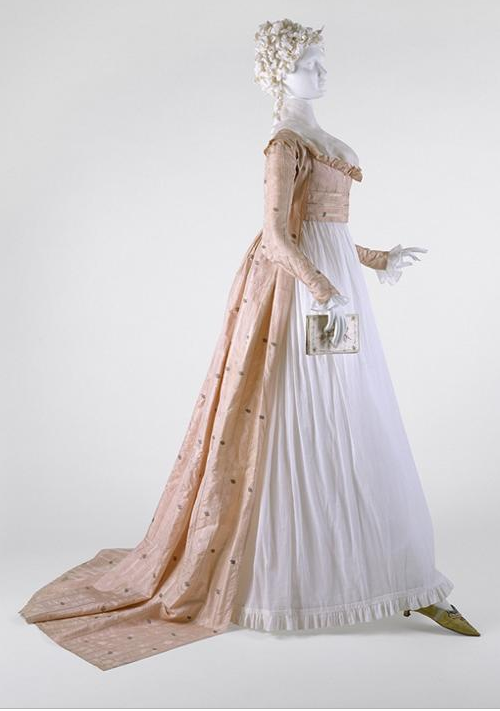 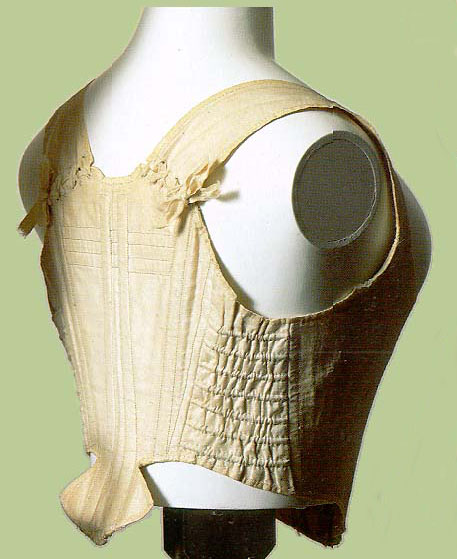 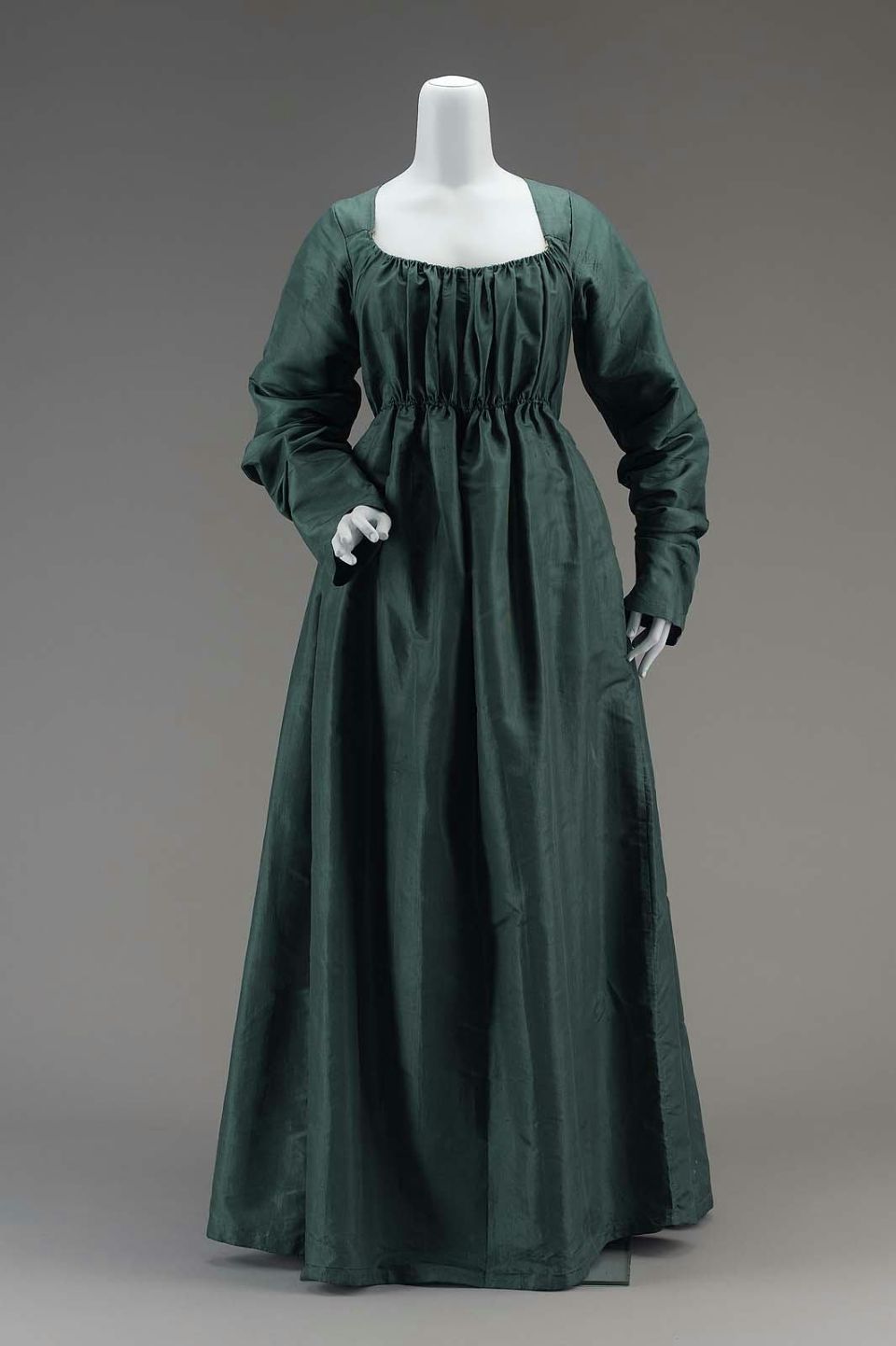 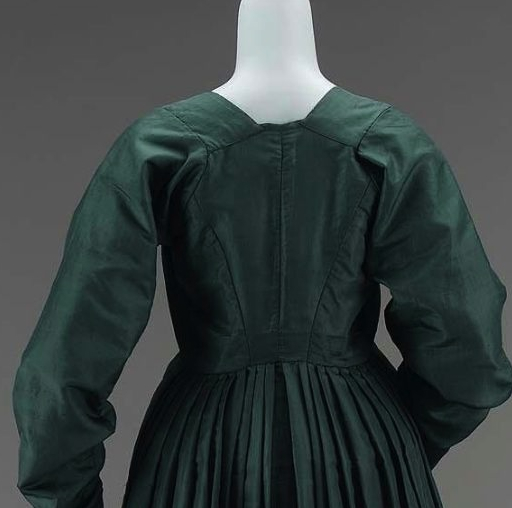 [Speaker Notes: Even in America the trend towards a higher waist was followed, though in this case the construction of the back of the gown remained the same.]
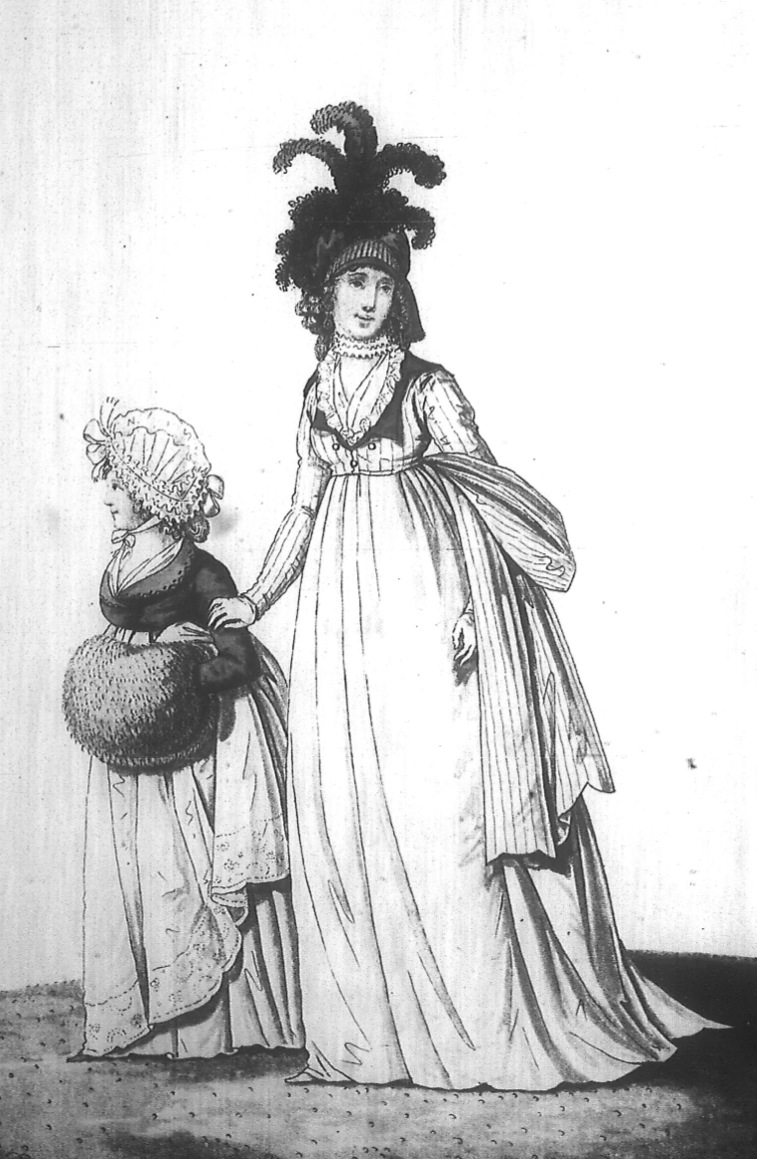 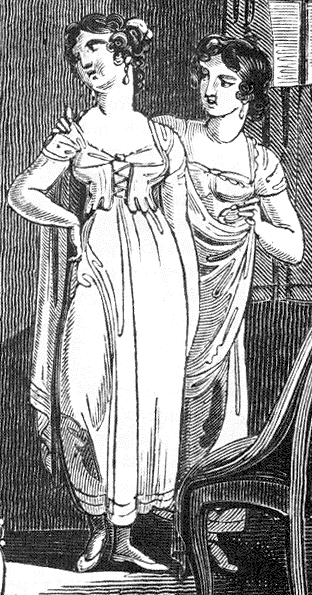 [Speaker Notes: As the 1790s progress we move into a transition gown. It is high waisted but still very full. The fabric is lightweight cotton or muslin and hair is big!]
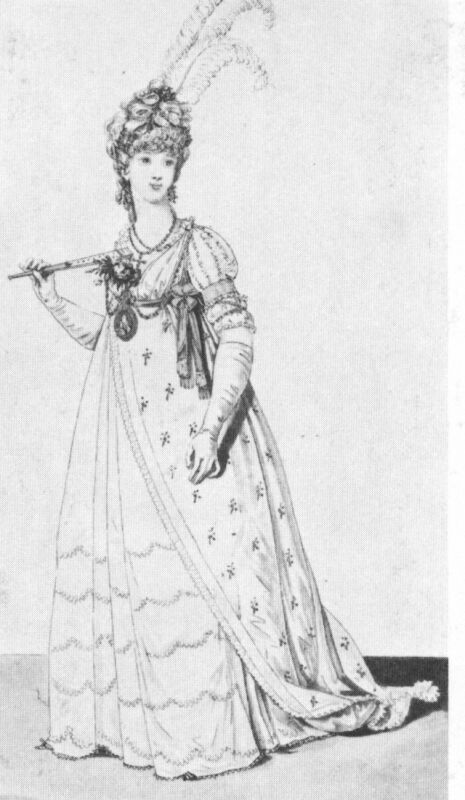 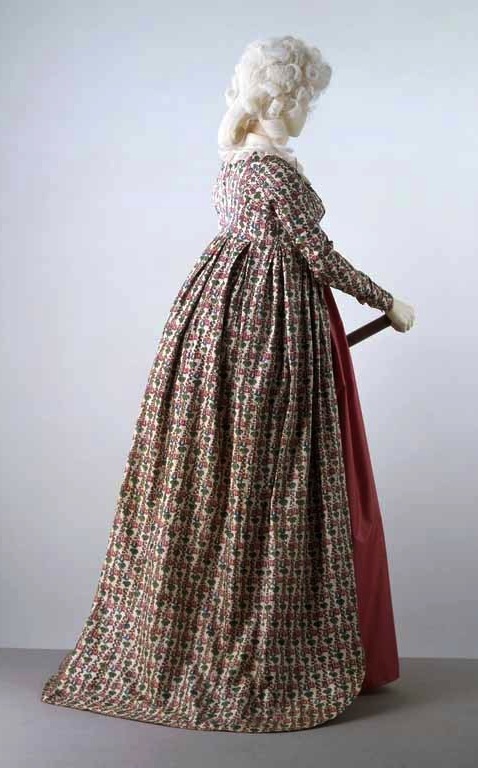 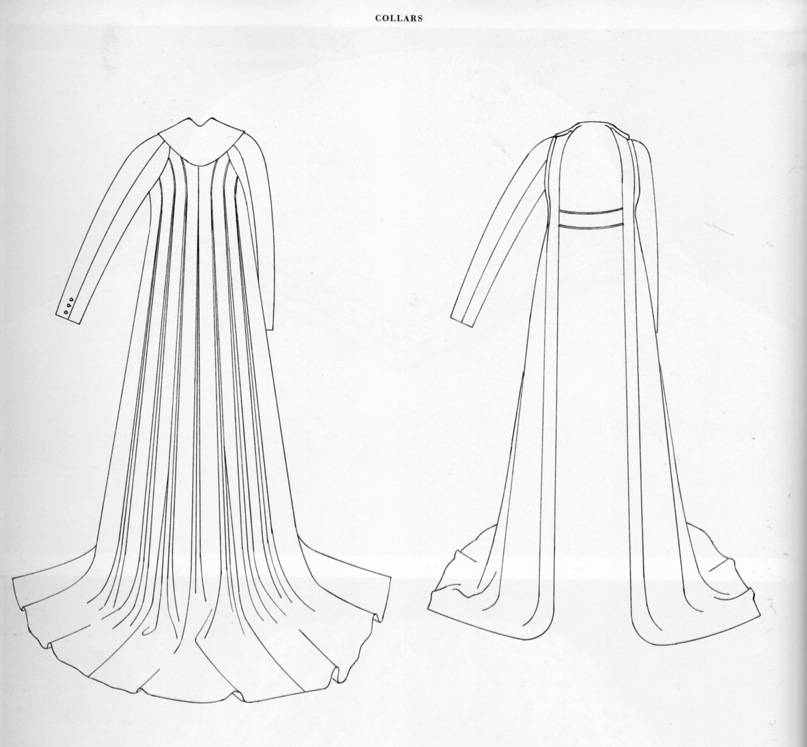 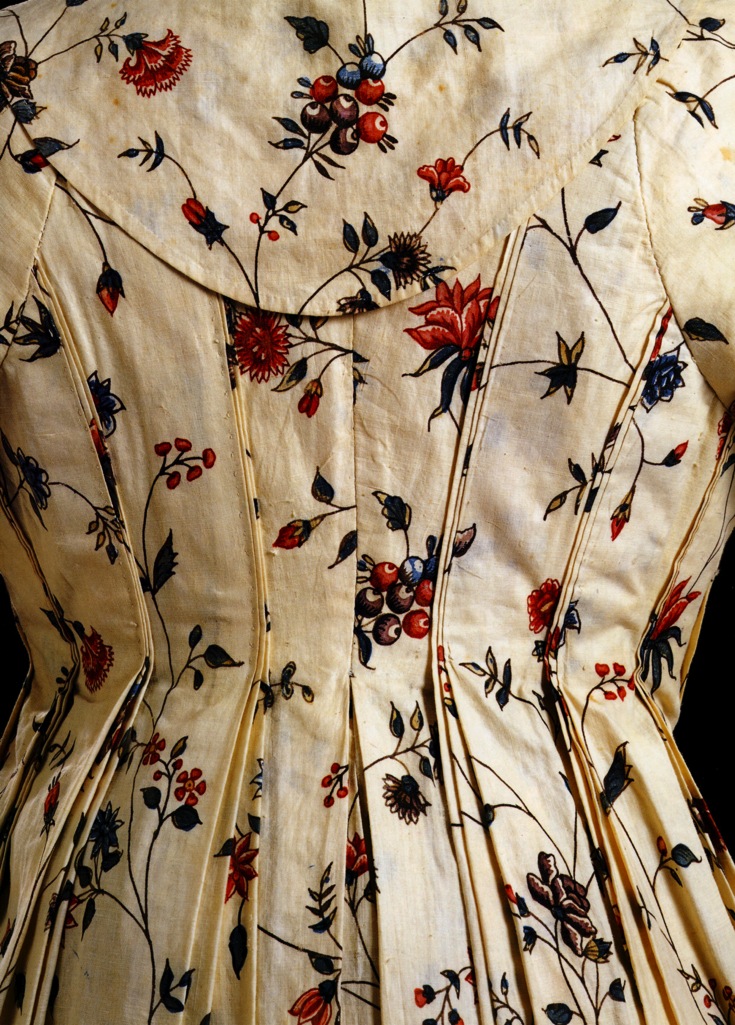 1795
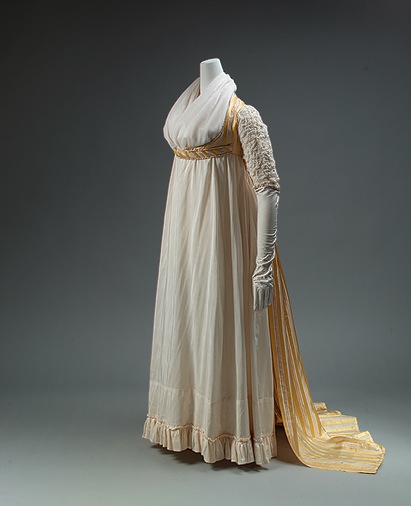 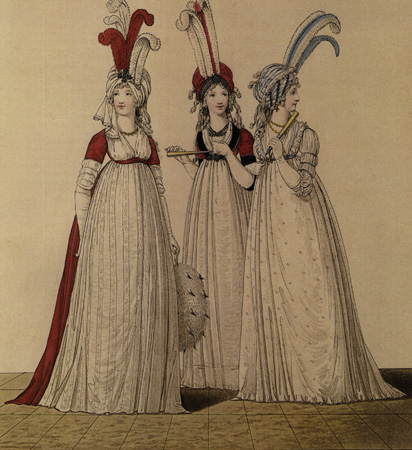 1794
[Speaker Notes: Watch the sleeves]
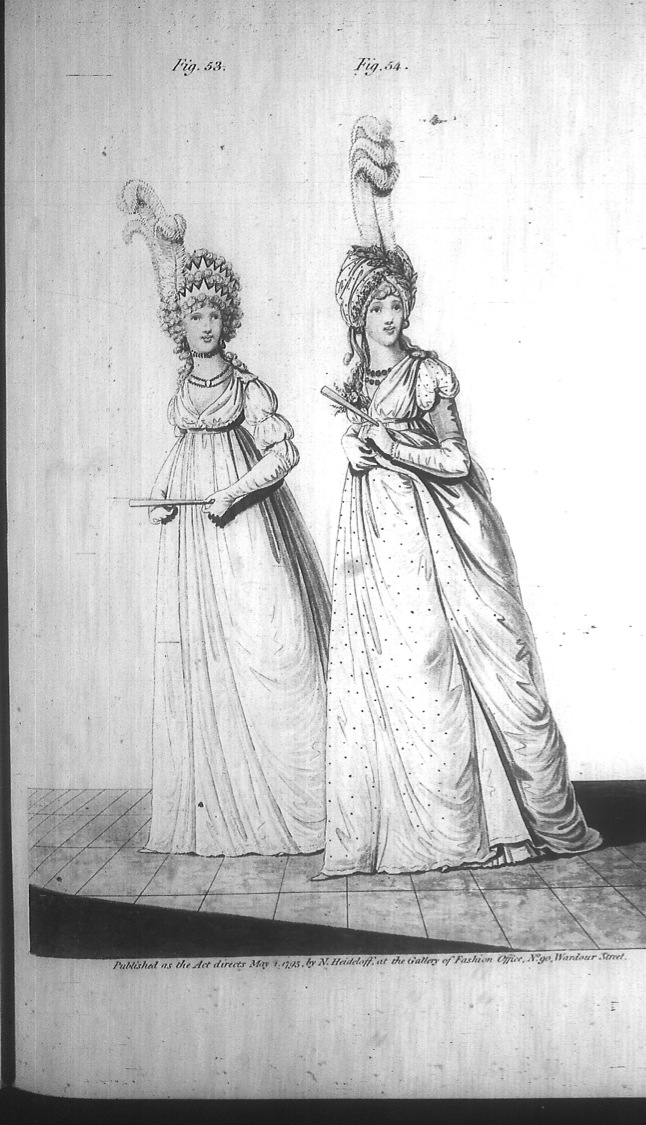 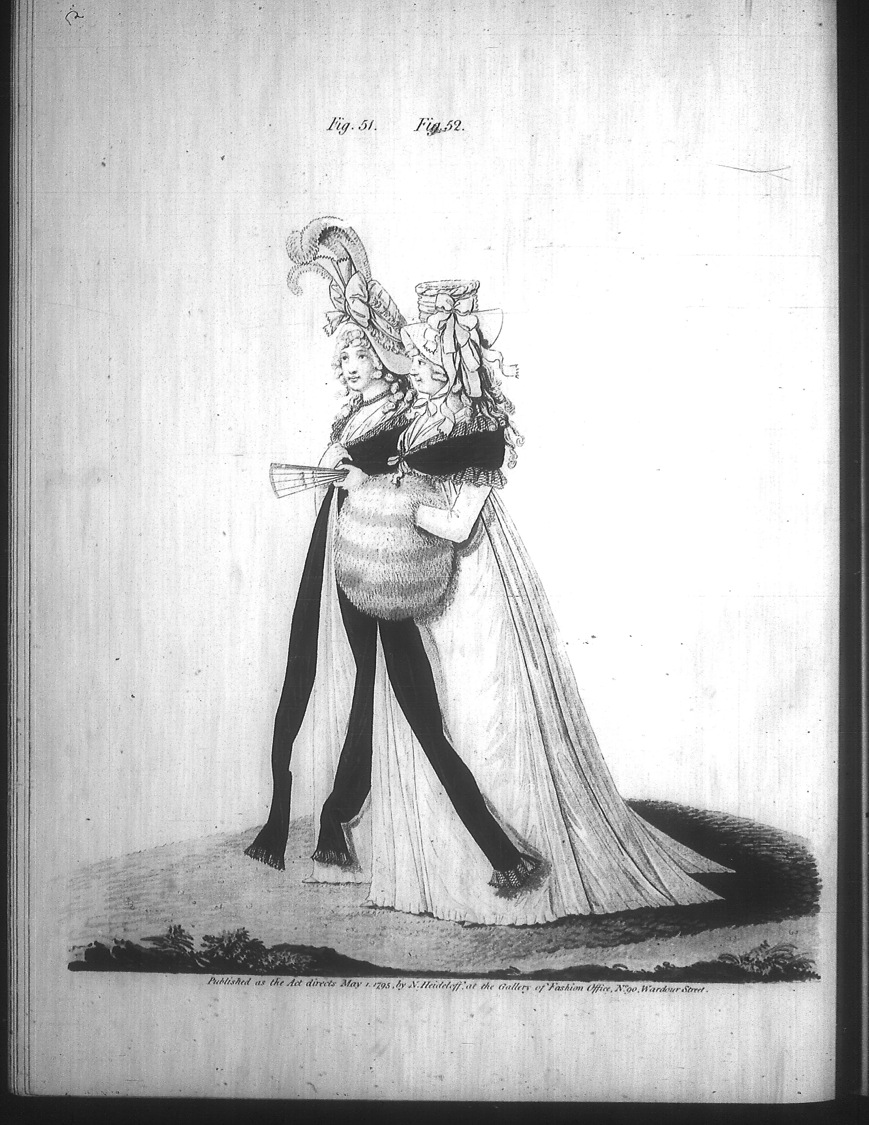 1790s: Big hats, big hair, big feathers
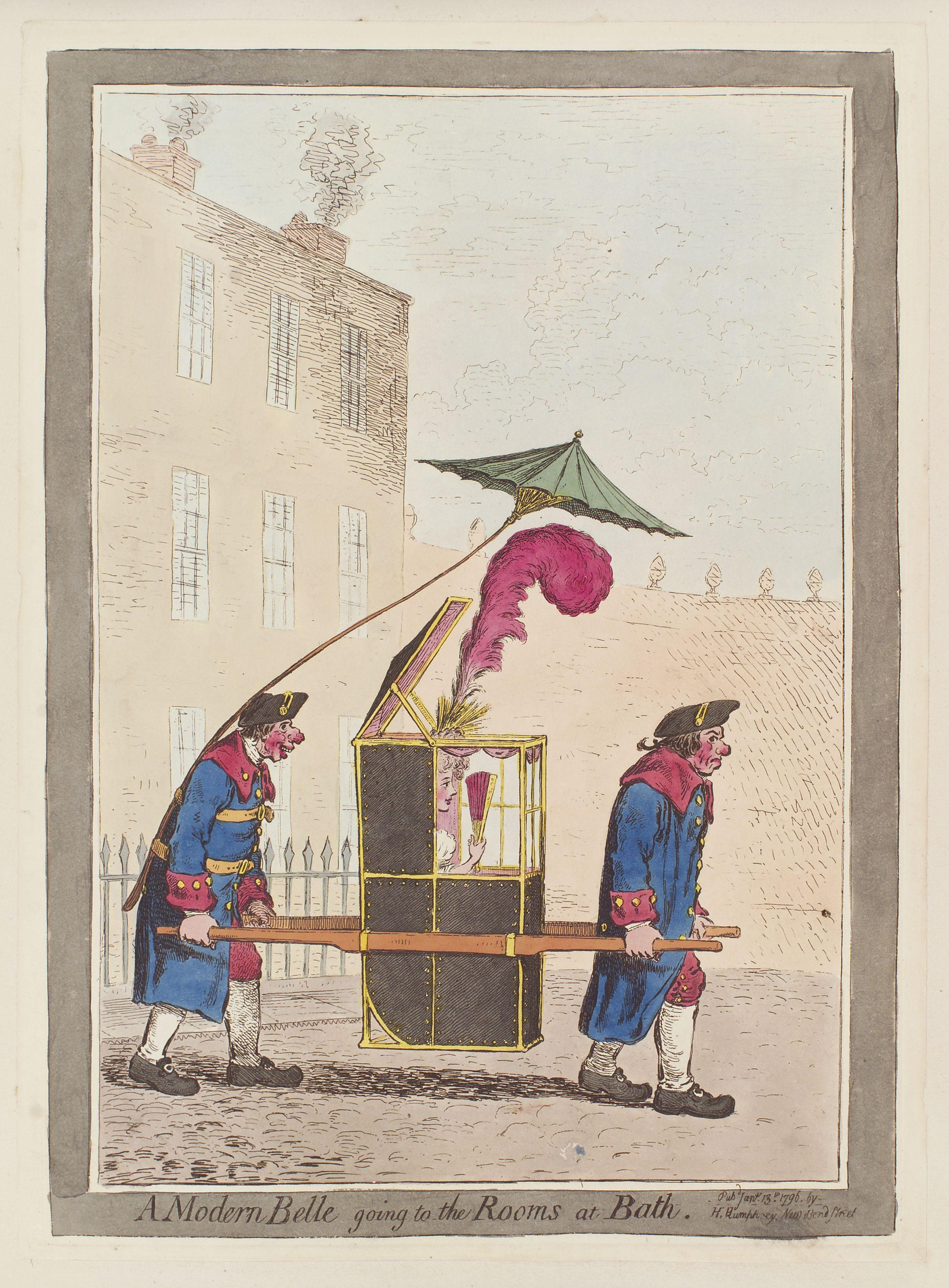 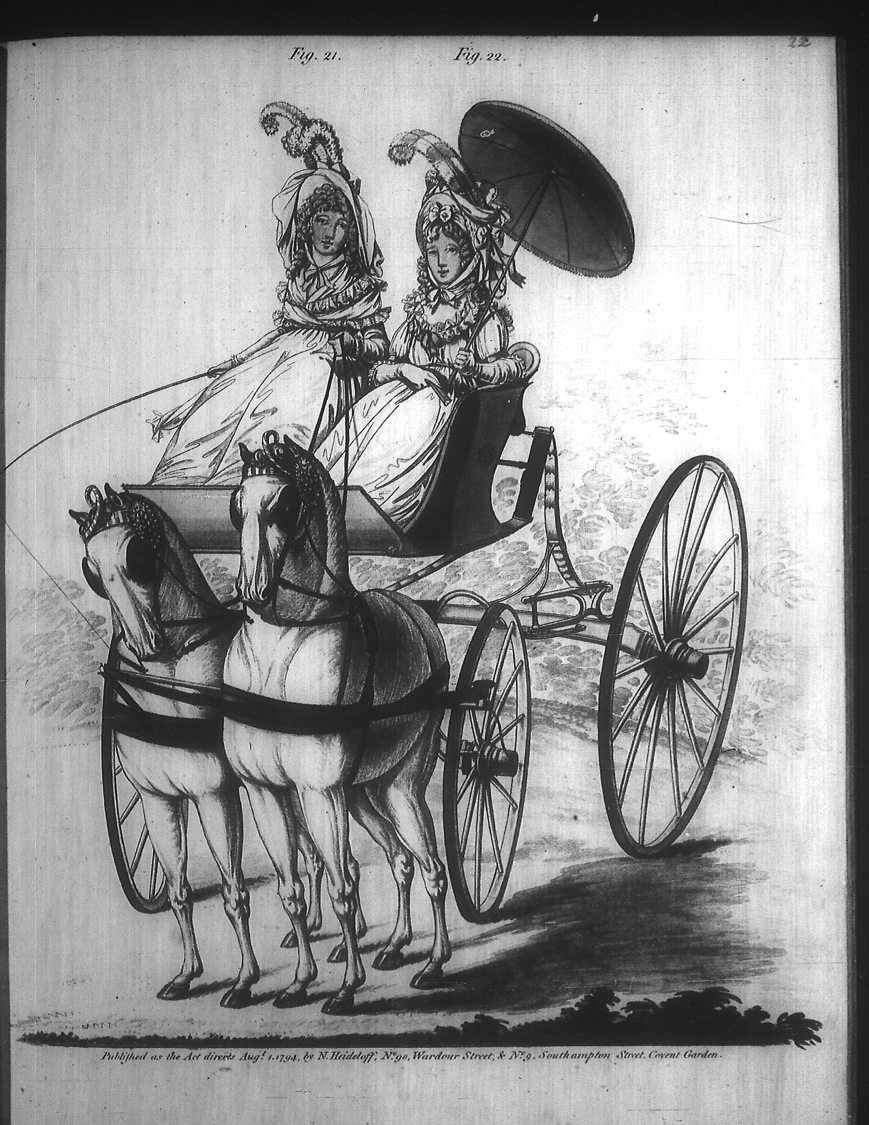 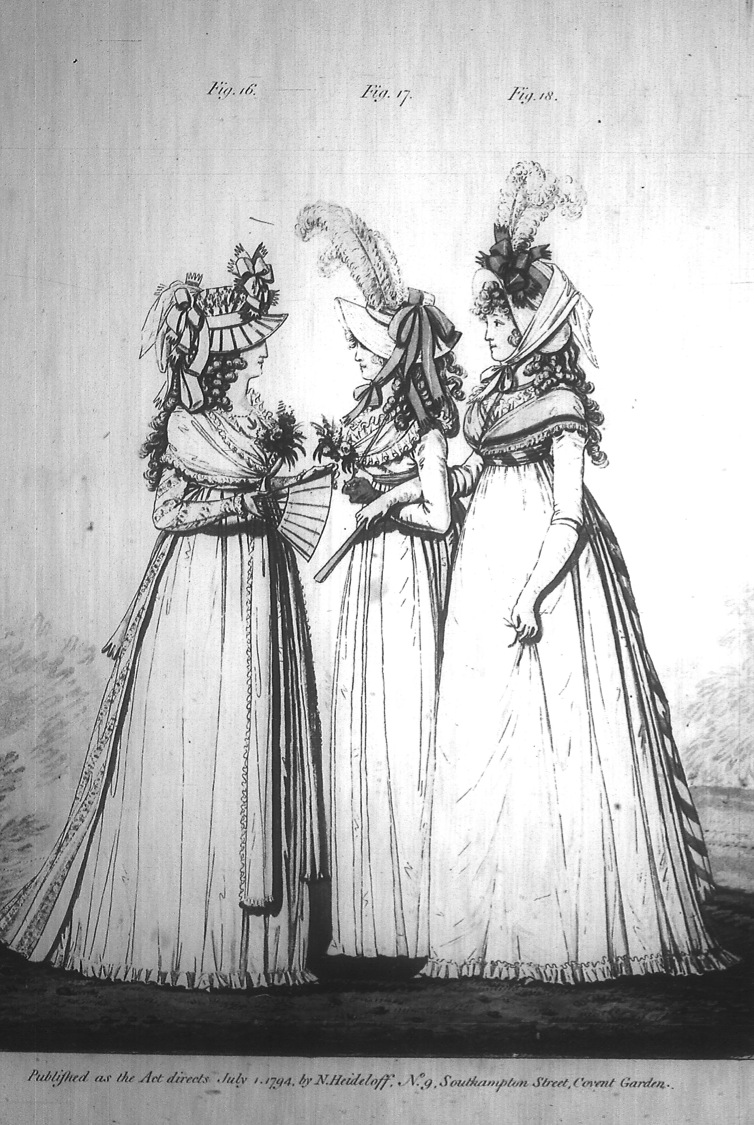 [Speaker Notes: When Austen was weriting her early novels this is what she was seeing and wearing]
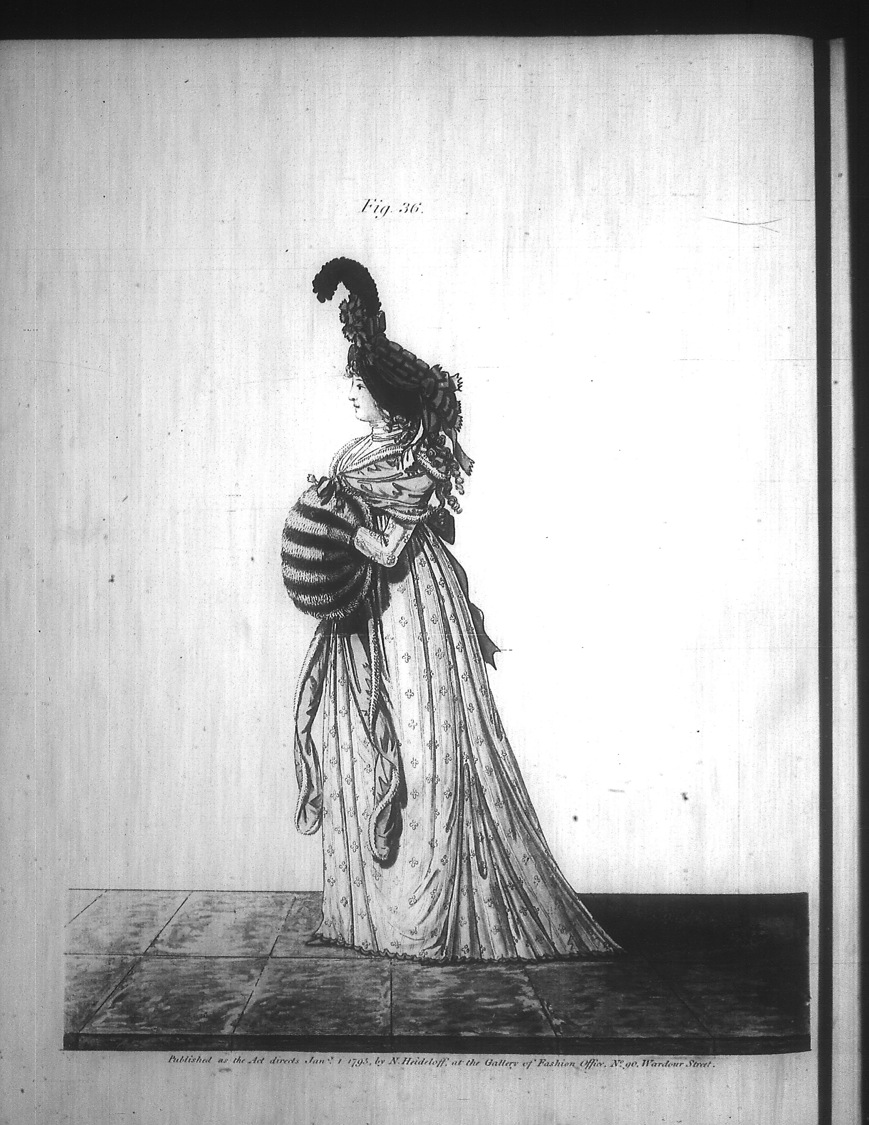 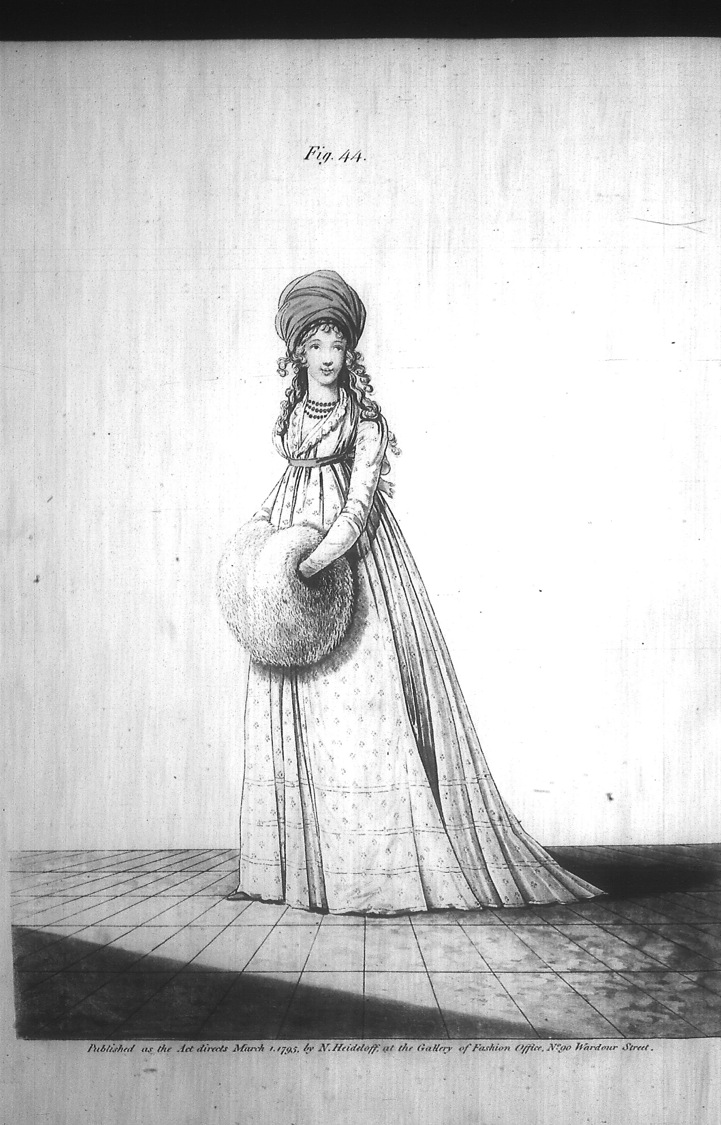 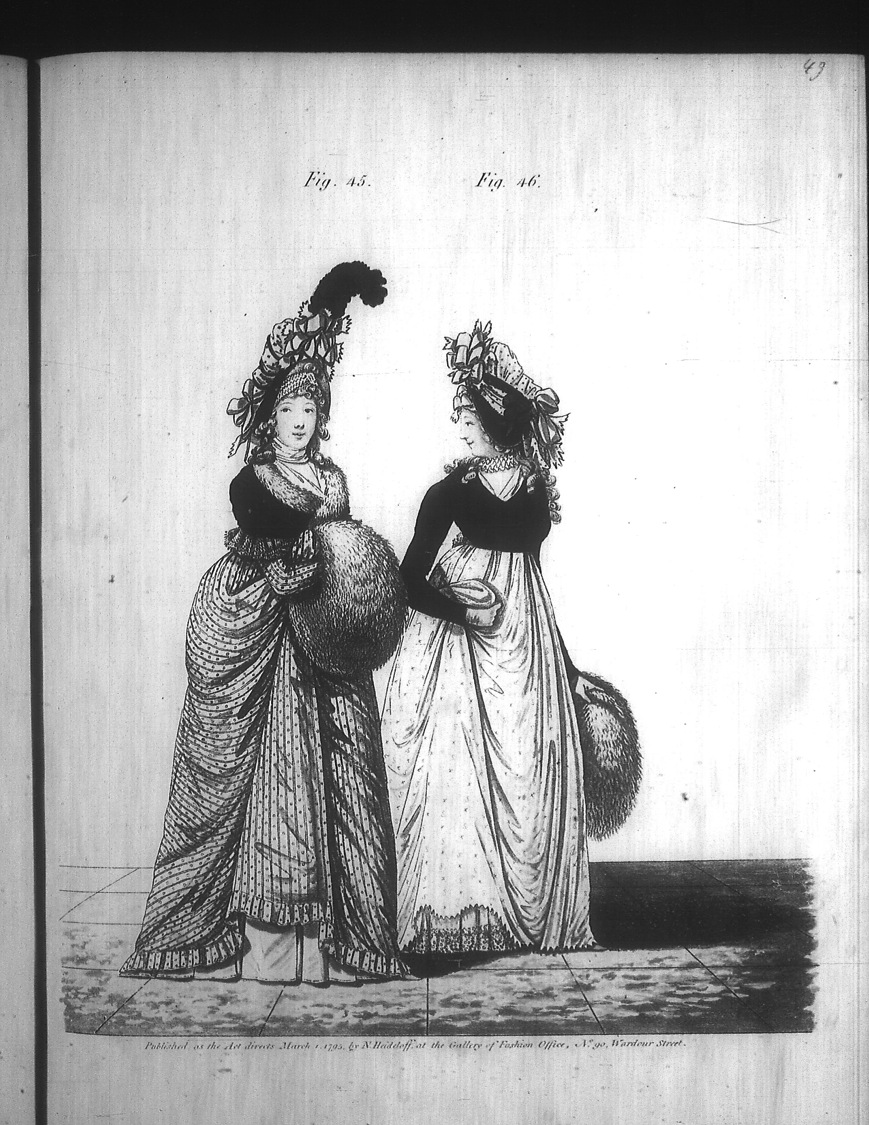 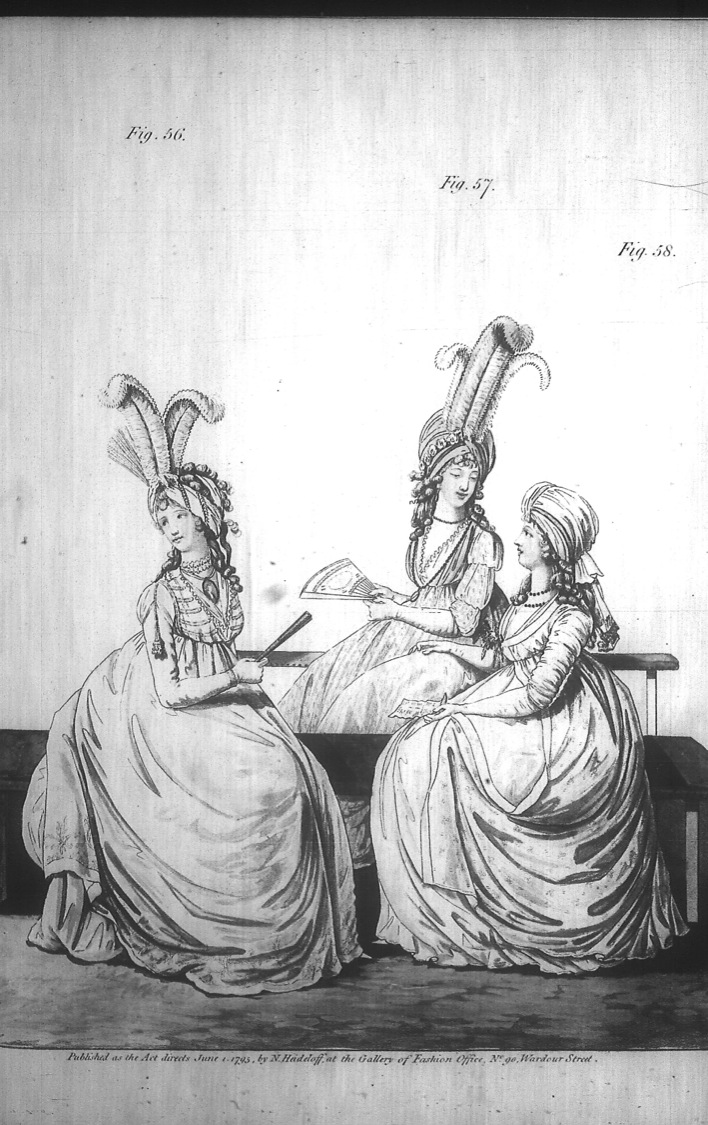 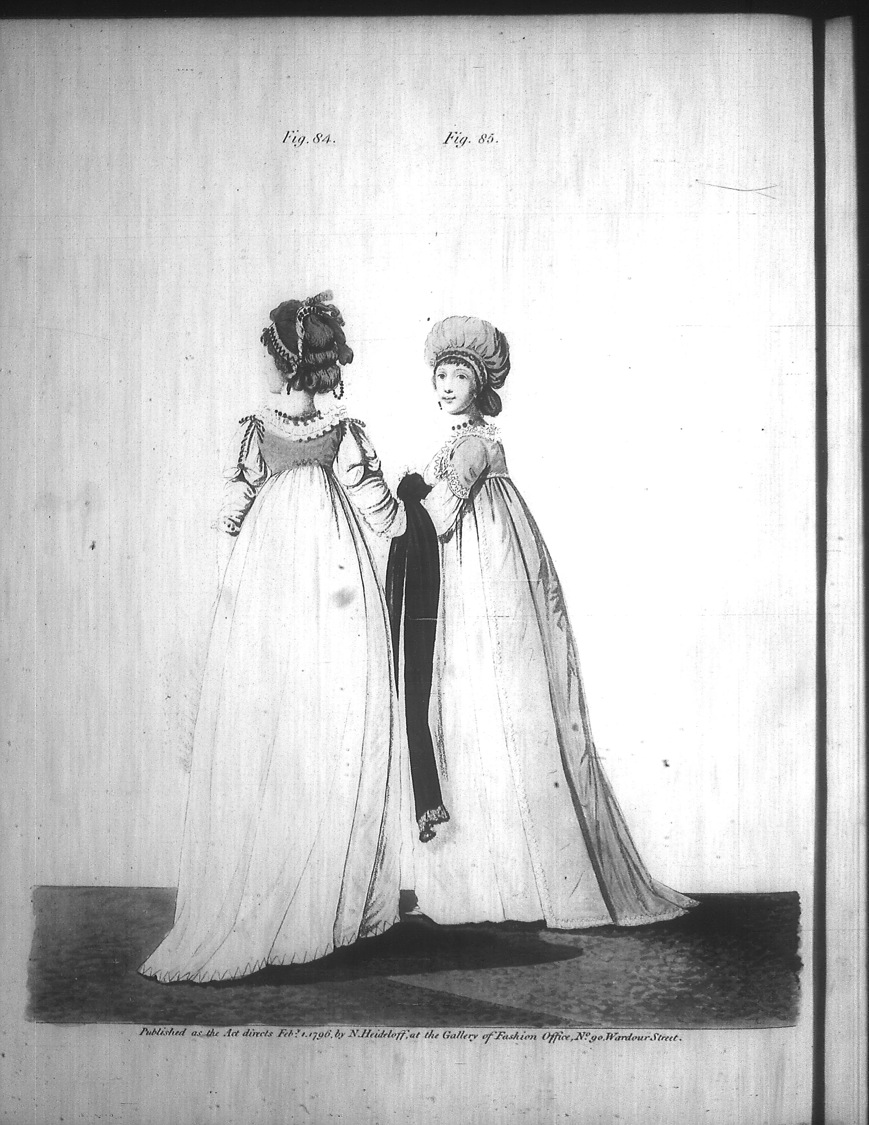 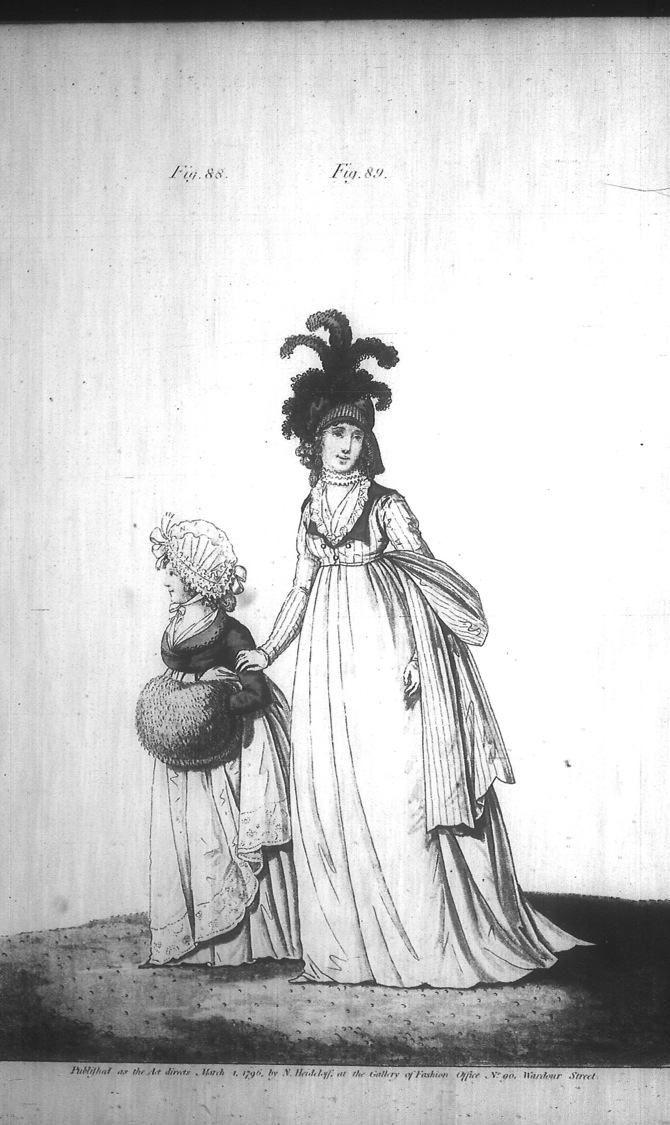 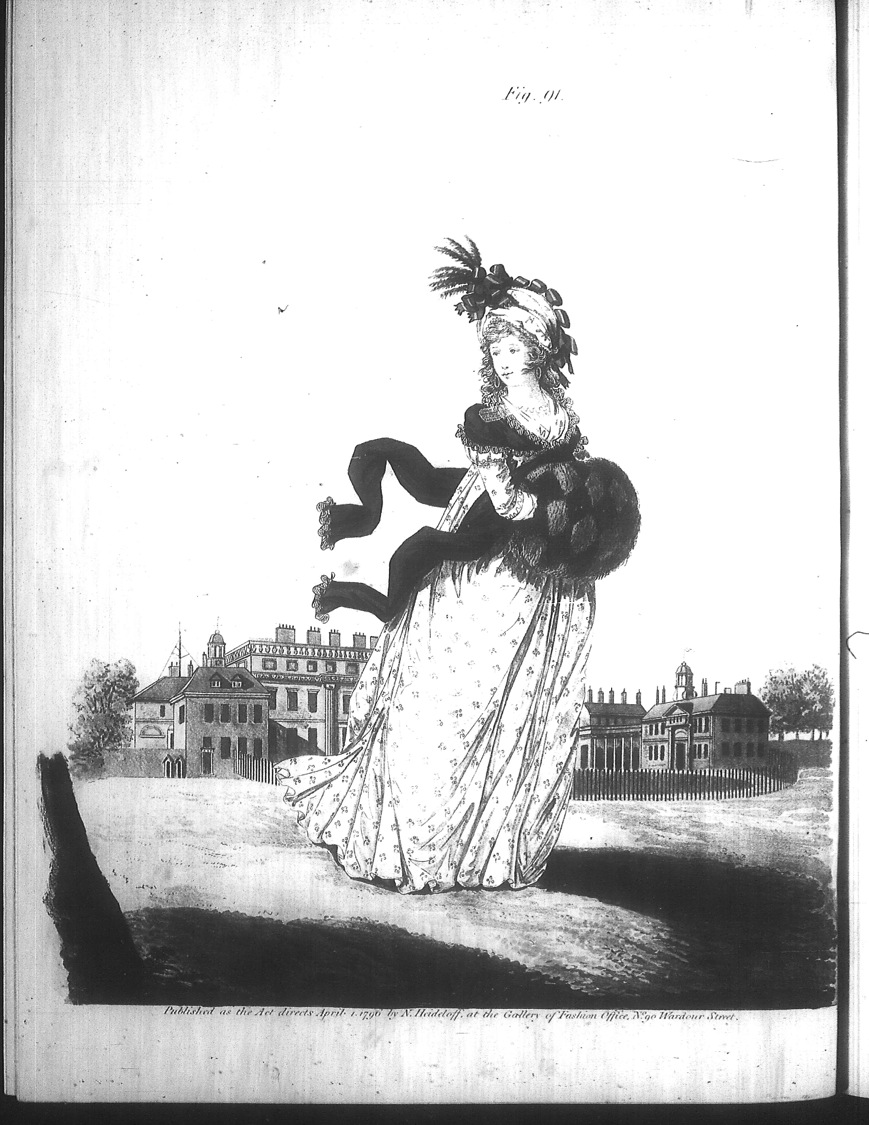 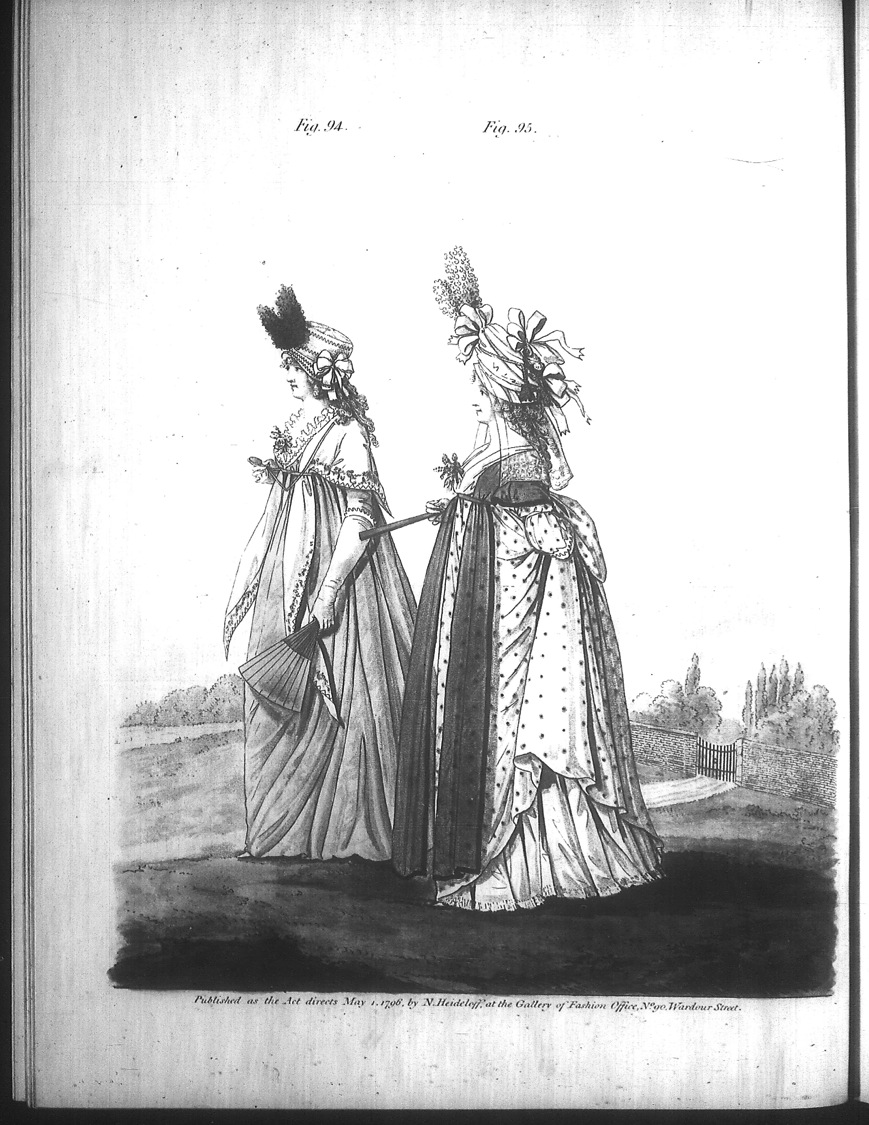 [Speaker Notes: Note the shape of the hat]
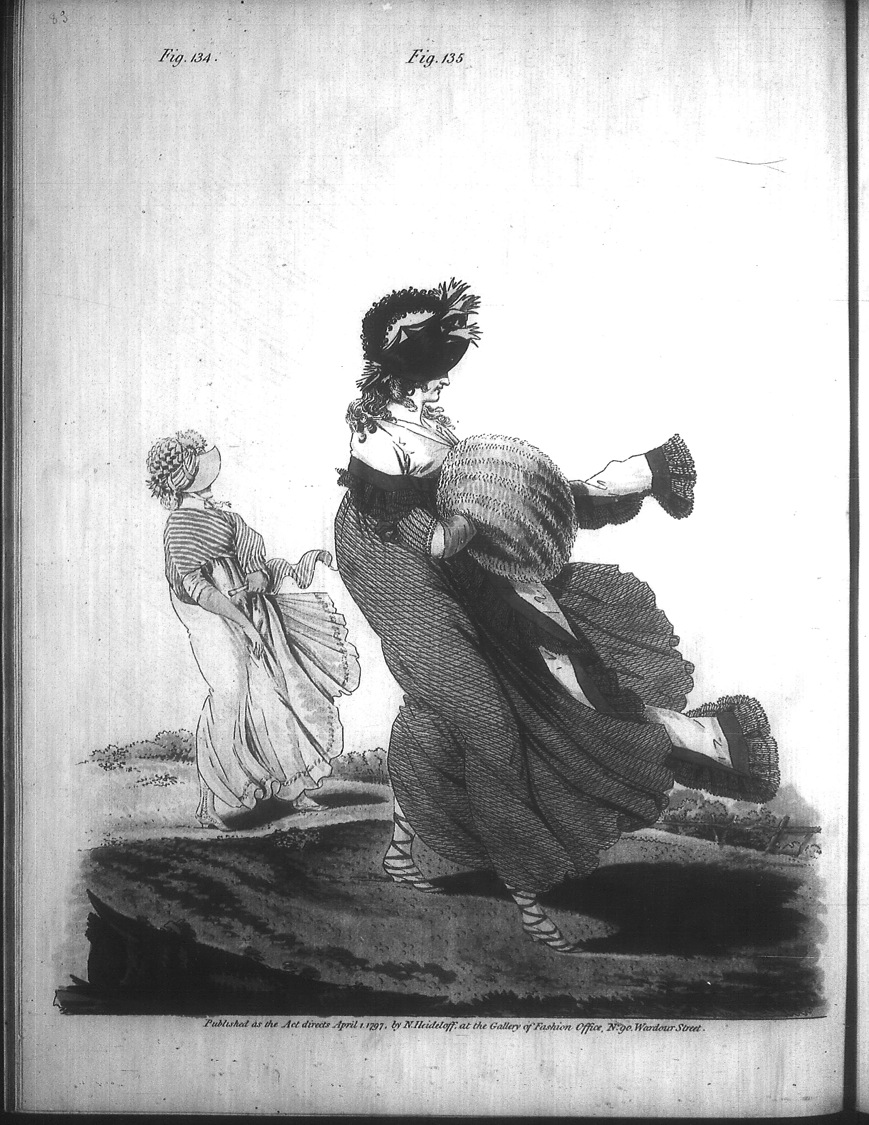 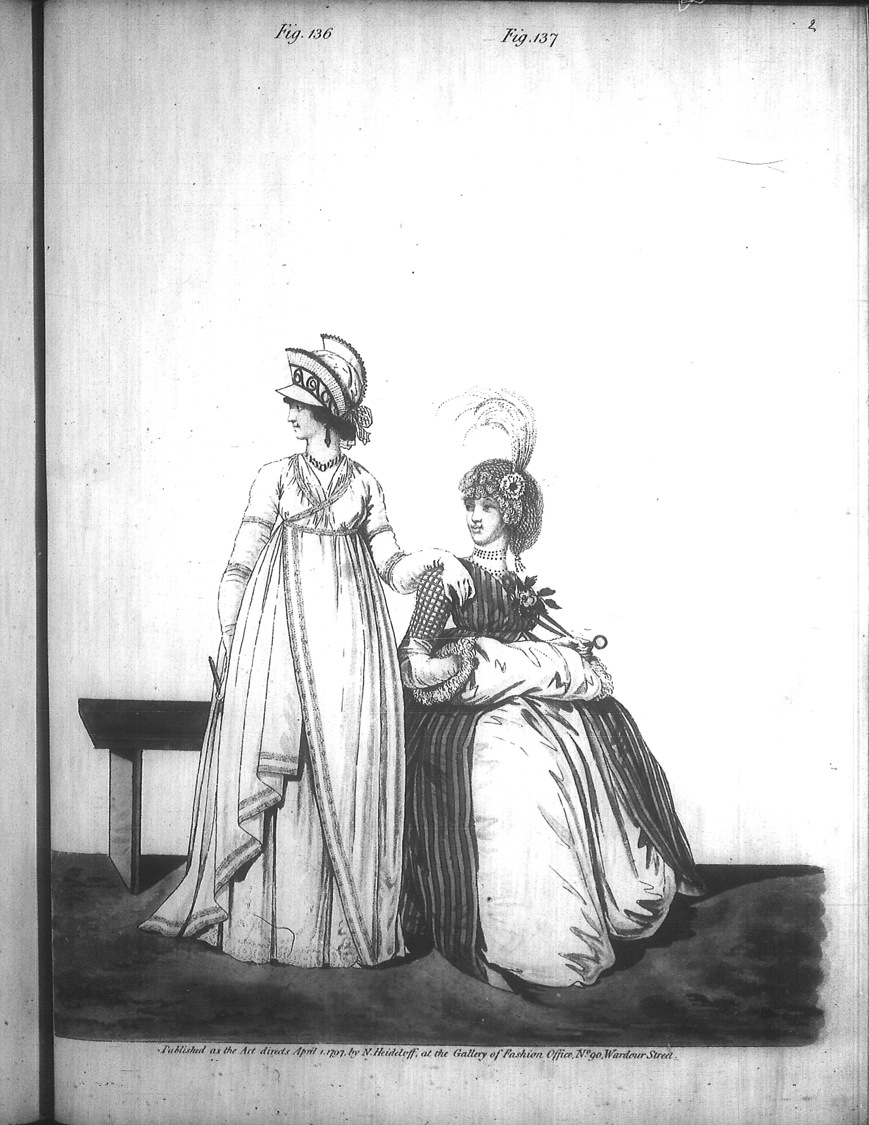 [Speaker Notes: Greek  and roman]
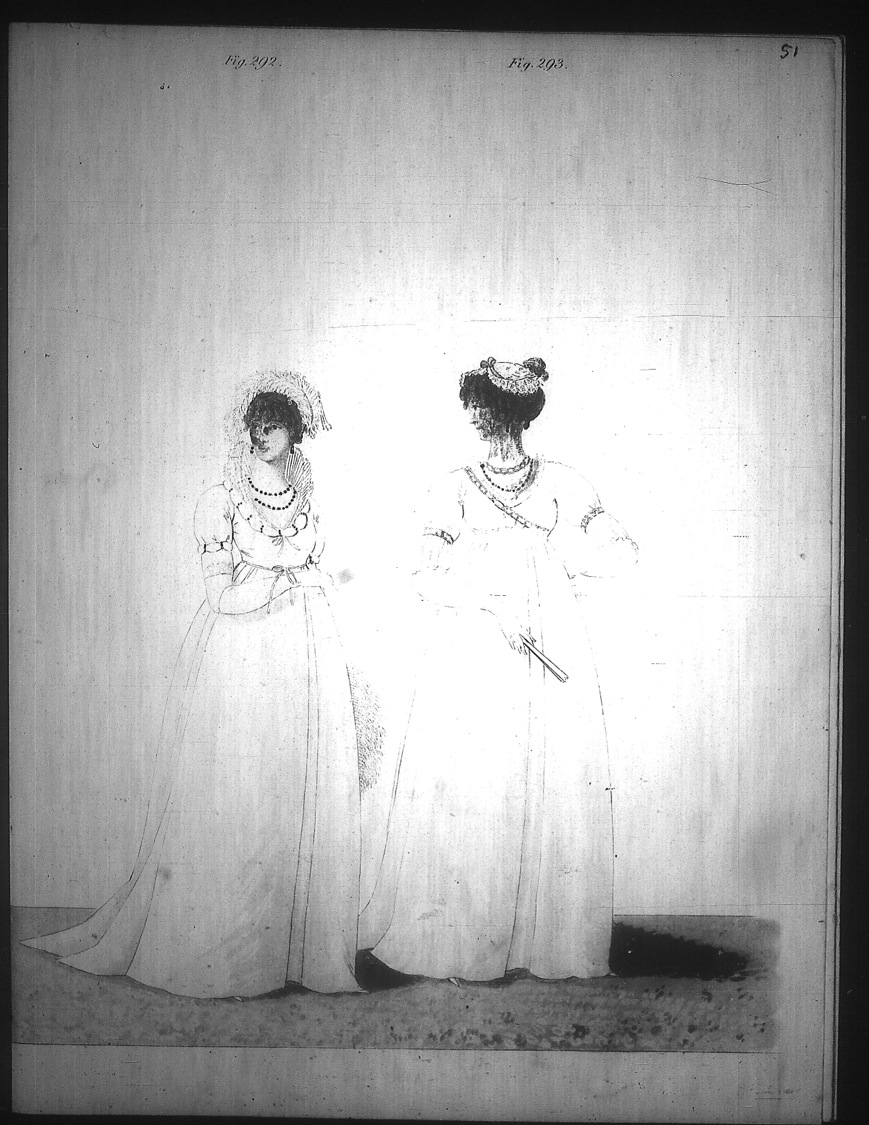 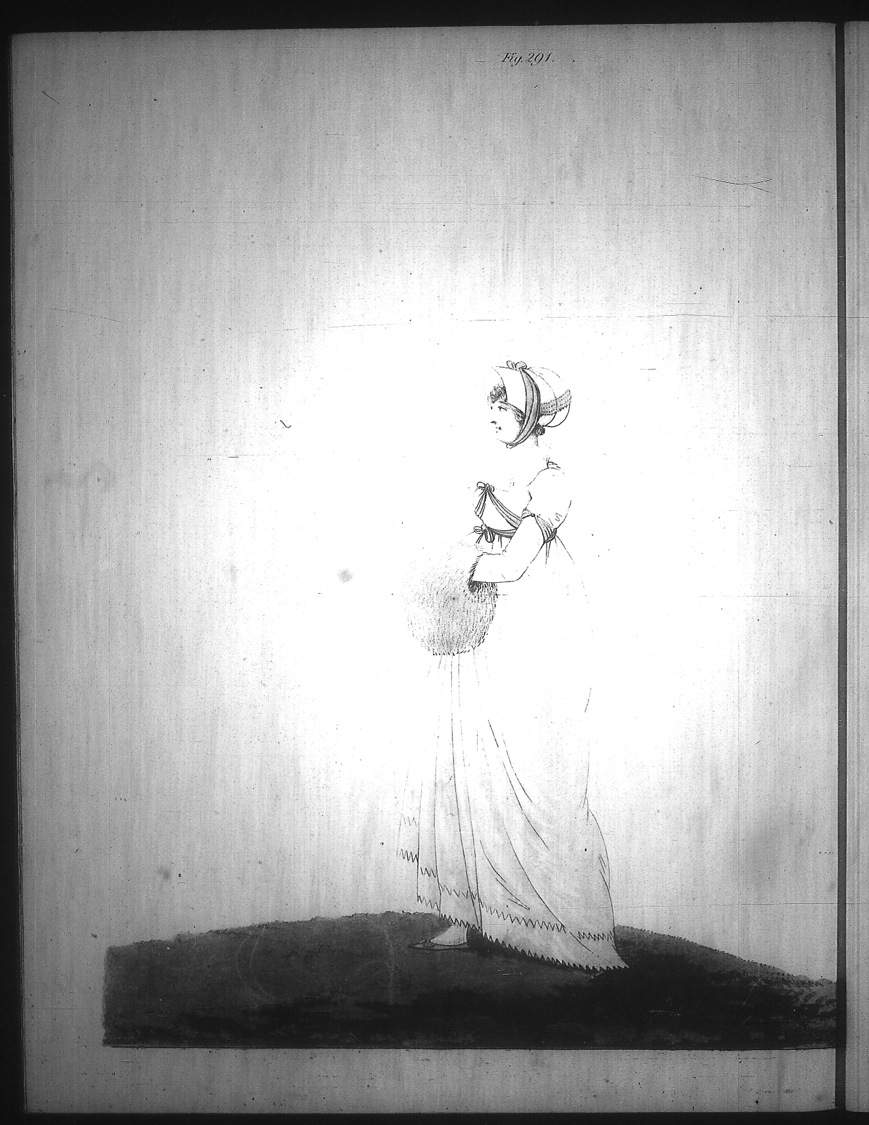 [Speaker Notes: At end of century hair is smaller, dresses are narrower]
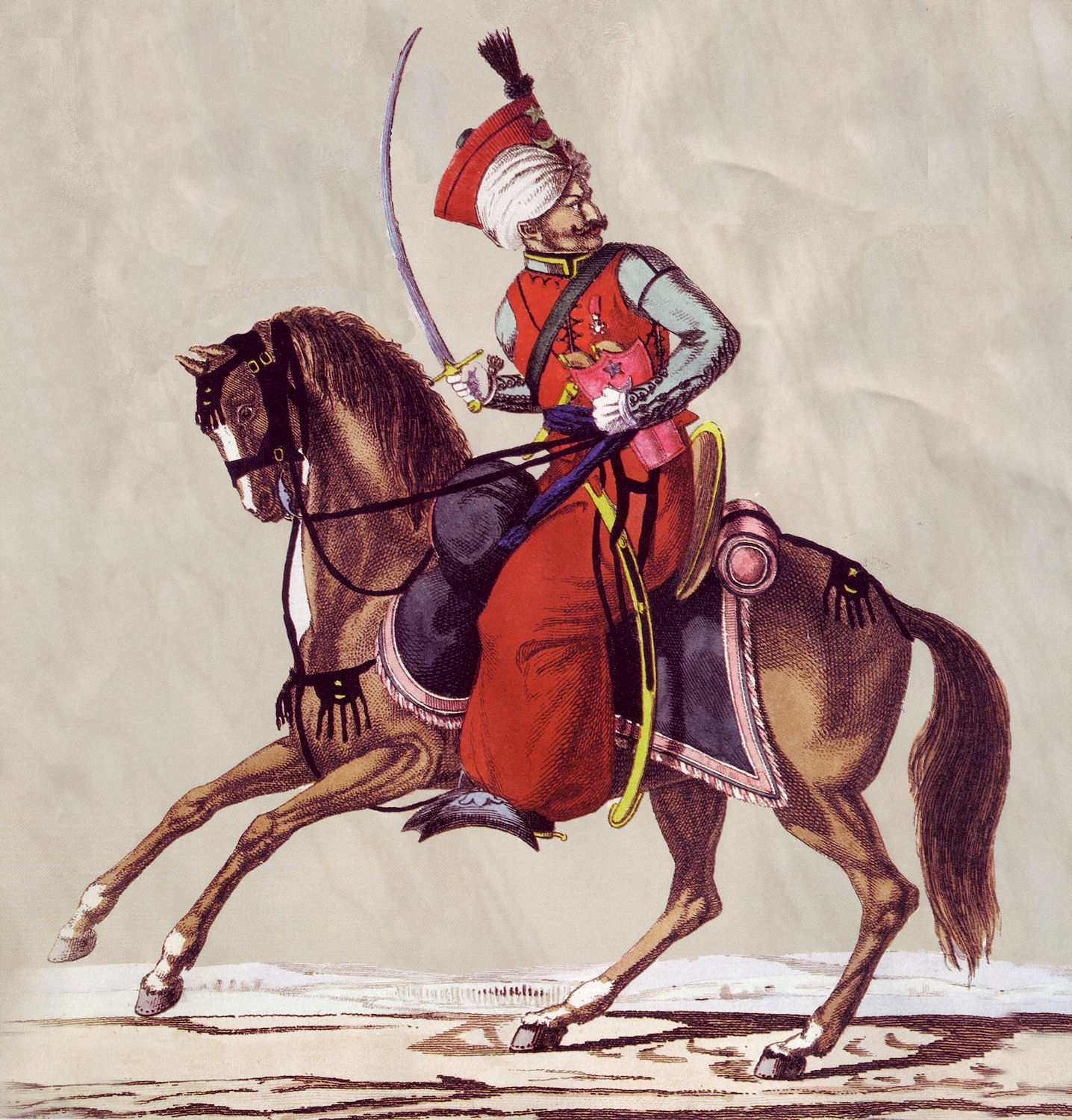 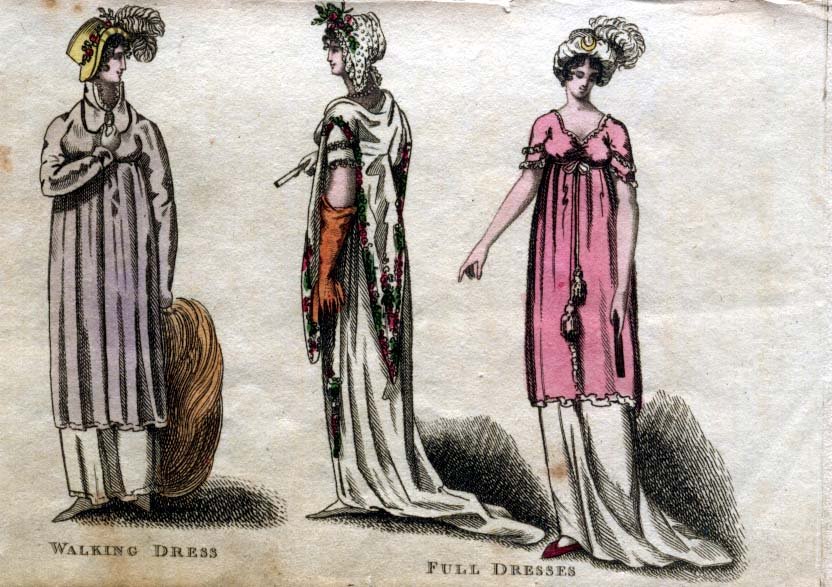 Tuesday, 8 January 1799: 
“I am not to wear my white satin cap to-night, after all; I am to wear a mamalone [mameluke] cap instead, which Charles Fowle sent to Mary, and which she lends me. It is all the fashion now; worn at the opera, and by Lady Mildmays at Hackwood balls.”
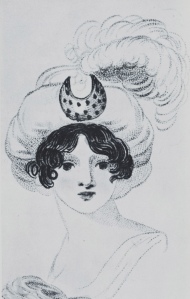 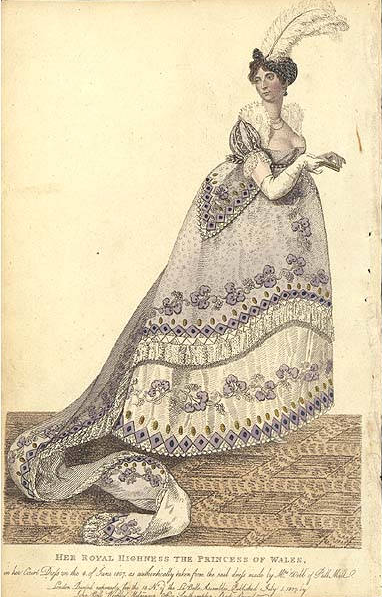 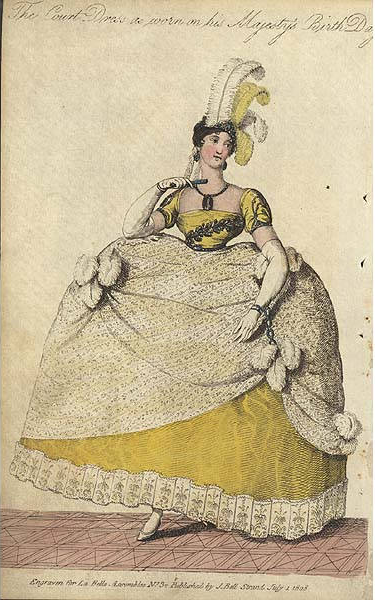 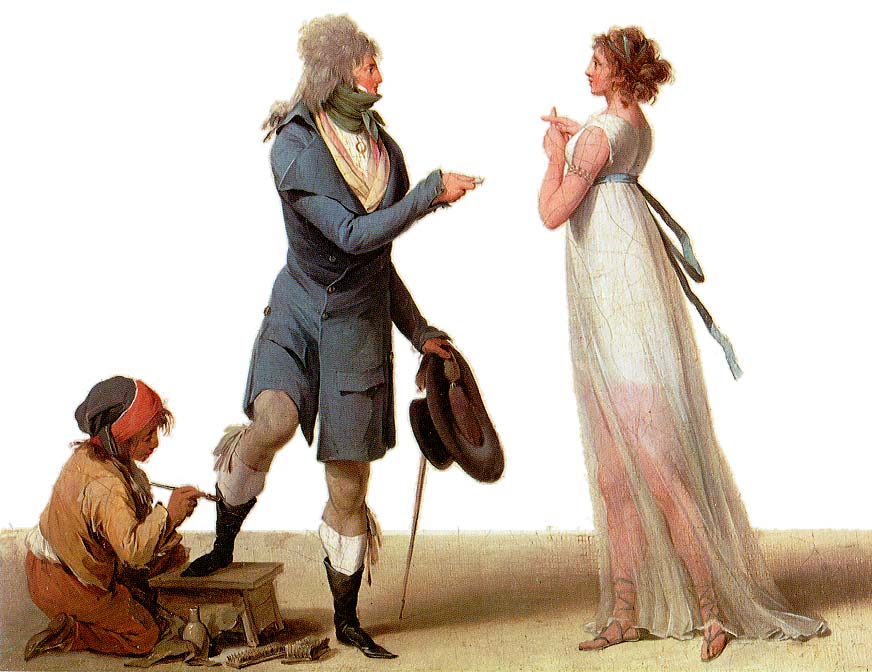 [Speaker Notes: 1797 Boilly Incroyable and Marveilleuse]
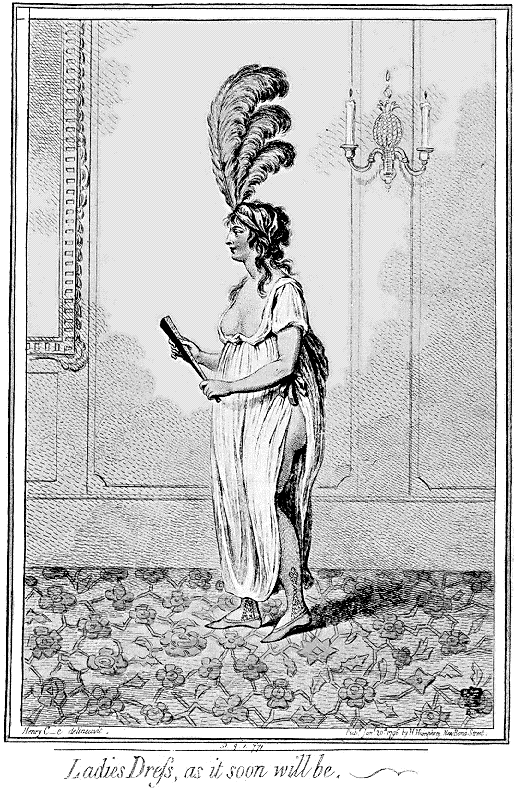 [Speaker Notes: 1796 Gillray]
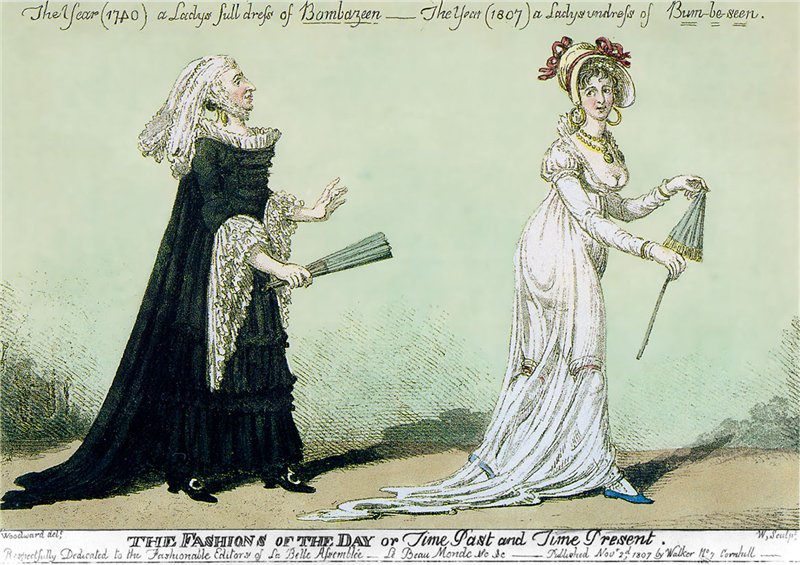 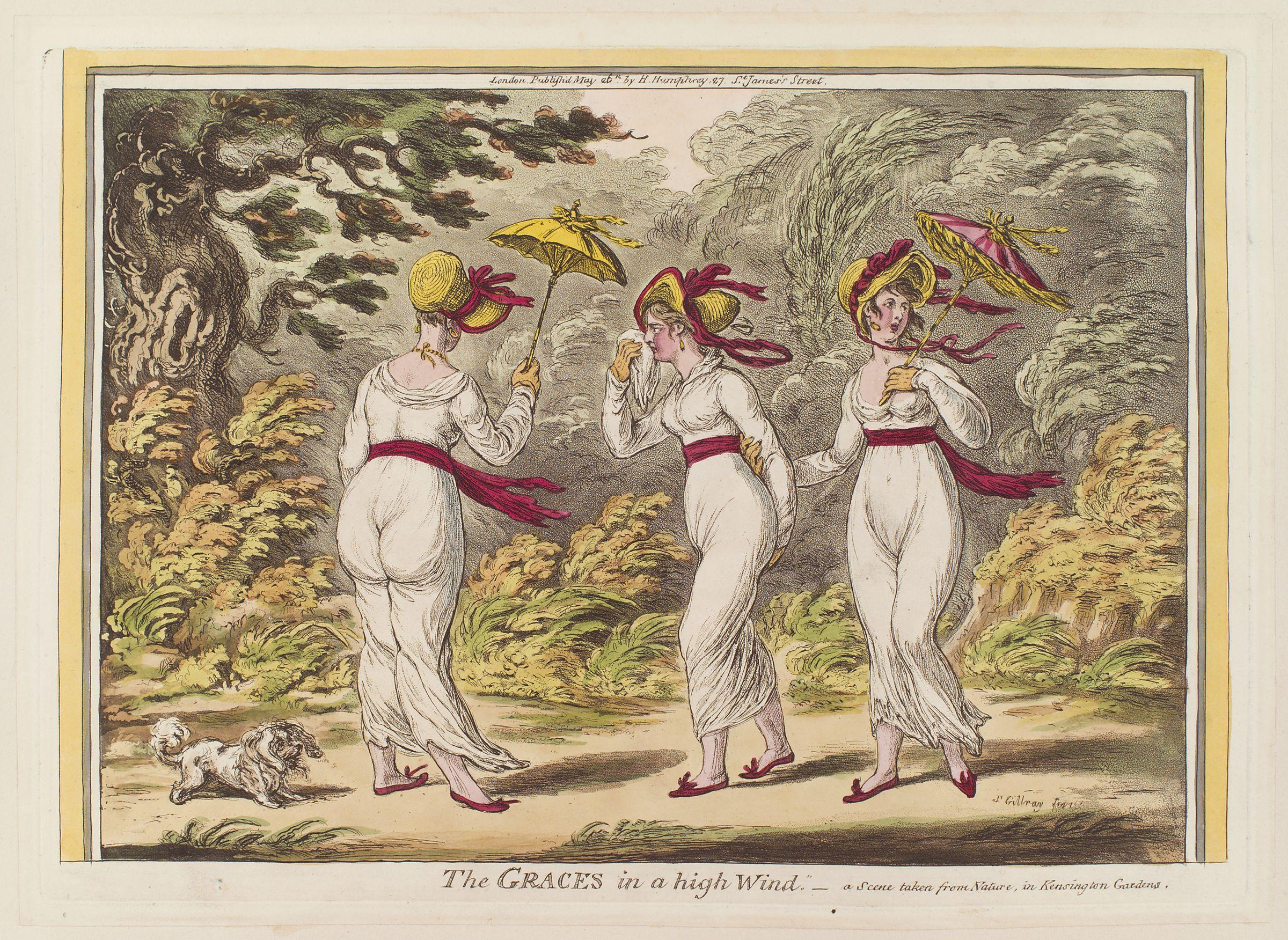 [Speaker Notes: 1810 “A scene taken from nature in Kensington Gardens”]
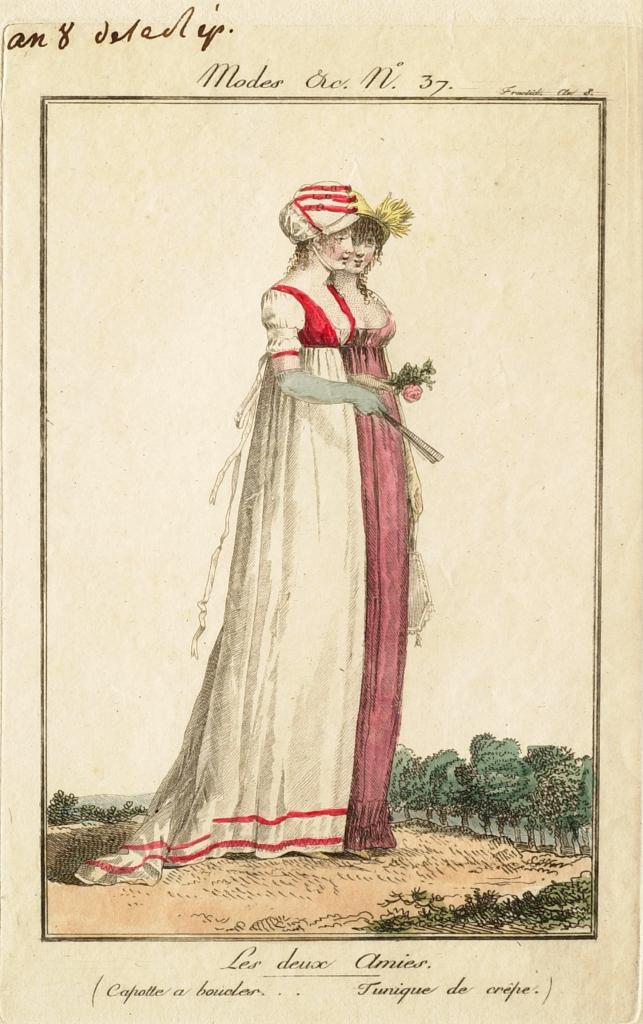 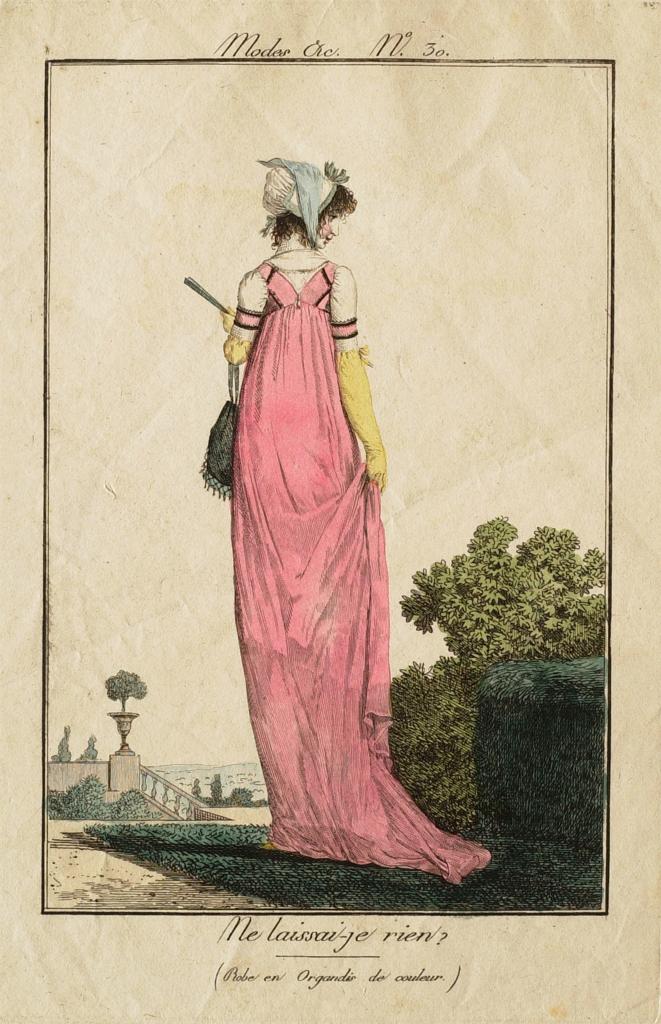 1800-1808: tall and narrow, less fabric, trains
[Speaker Notes: Still lots of fabric gathered at waist but the silhouette is definitely vertical, the greek column ideal]
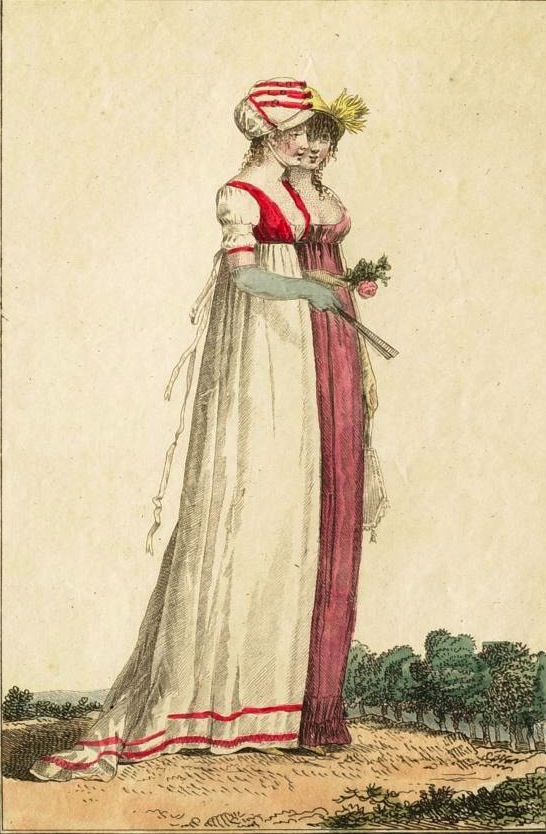 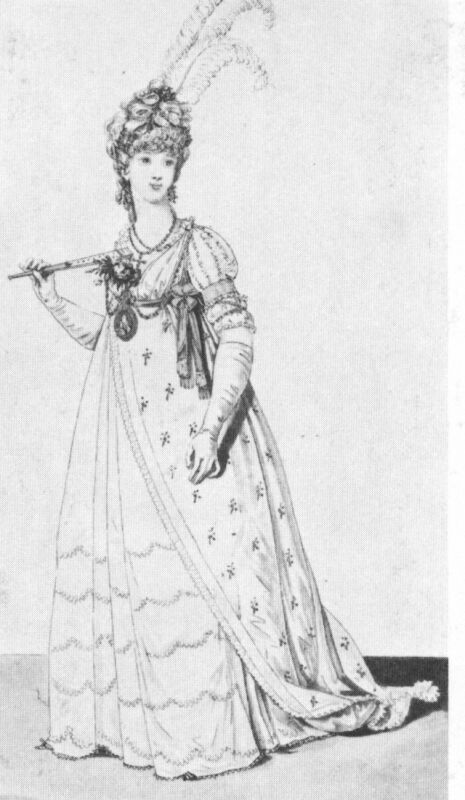 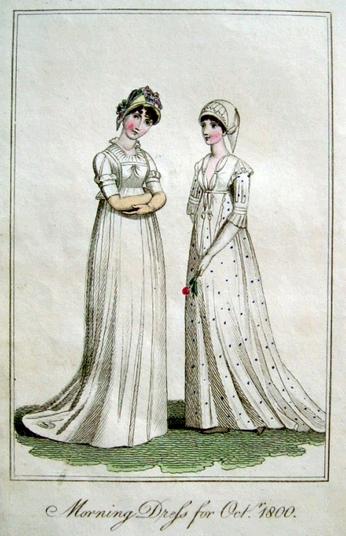 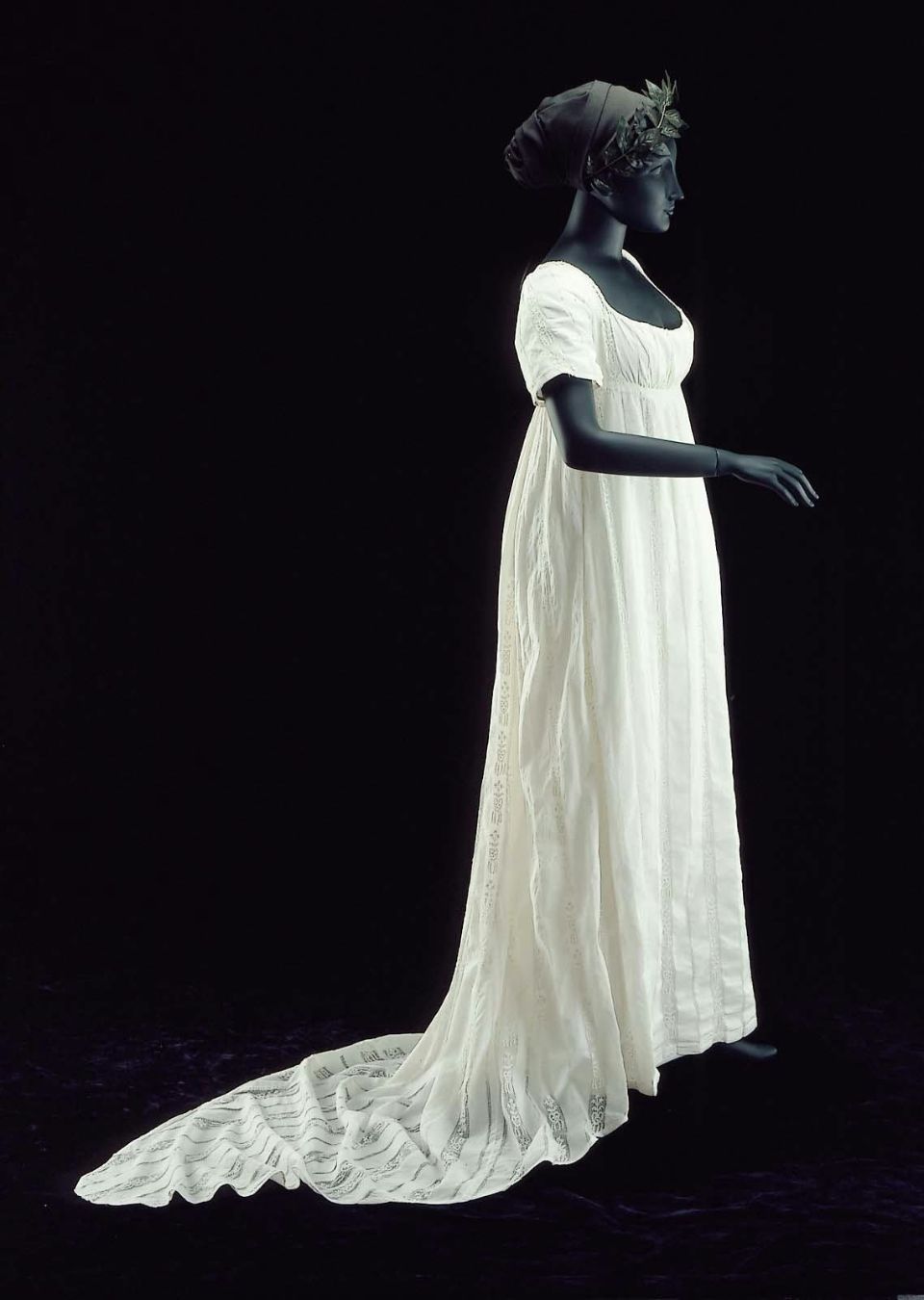 Note gathering at waist
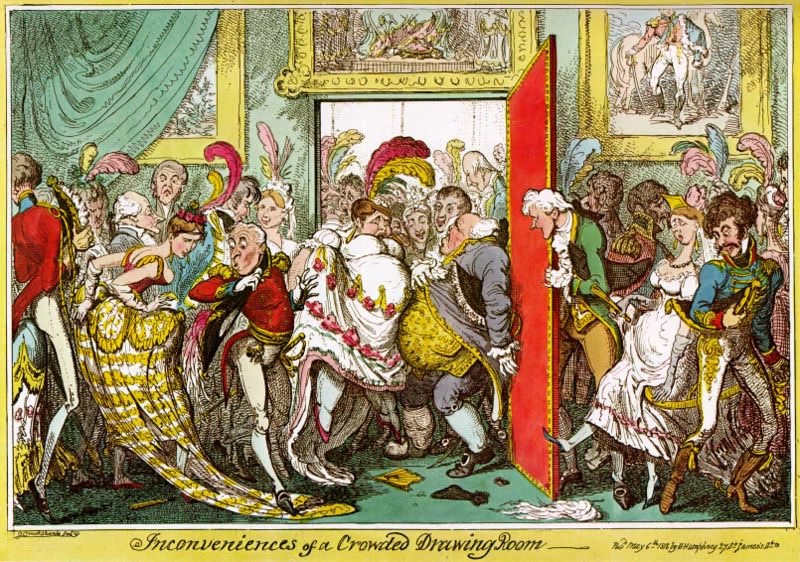 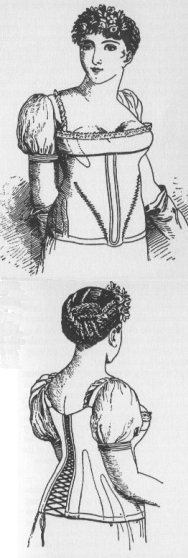 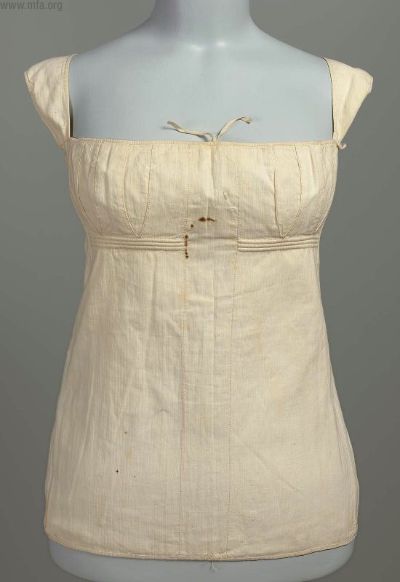 Thursday, 18 April 1811:
“I am sorry to tell you that I am getting very extravagant, and spending all my money, and, what is worse for you, I have been spending yours too; for in a linendraper's shop to which I went for checked muslin, and for which I was obliged to give seven shillings a yard, I was tempted by a pretty-colored muslin, and bought ten yards of it on the chance of your liking it; but at the same time, if it should not suit you, you must not think yourself at all obliged to take it; it is only 3s. 6d. per yard, and I should not in the least mind keeping the whole. In texture it is just what we prefer, but its resemblance to green crewels, I must own, is not great, for the pattern is a small red spot.”
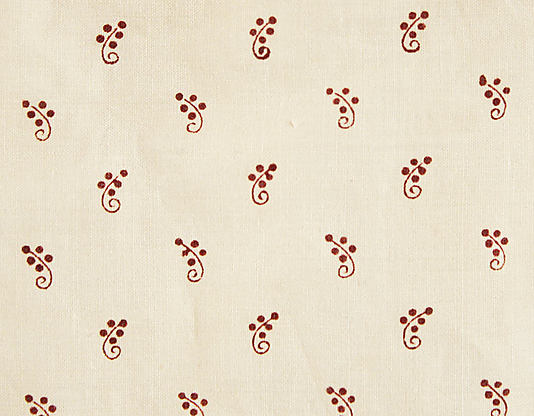 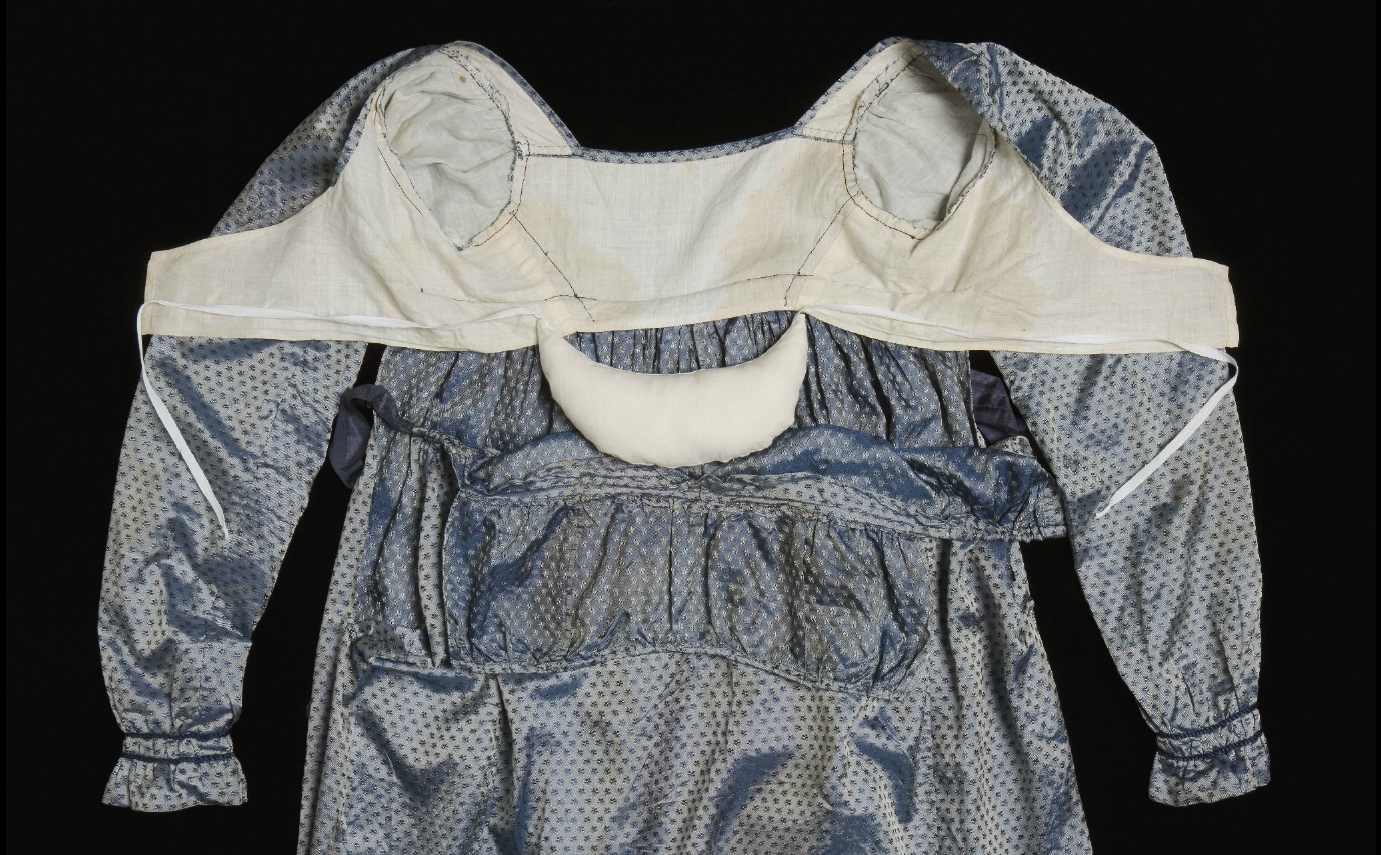 Tuesday, 8 January 1799:
“My gown is made very much like my blue one, which you always told me sat very well, with only these variations: the sleeves are short, the wrap fuller, the apron comes over it, and a band of the same completes the whole.”
[Speaker Notes: Not quite the same – this is a bit later but show the apron dress]
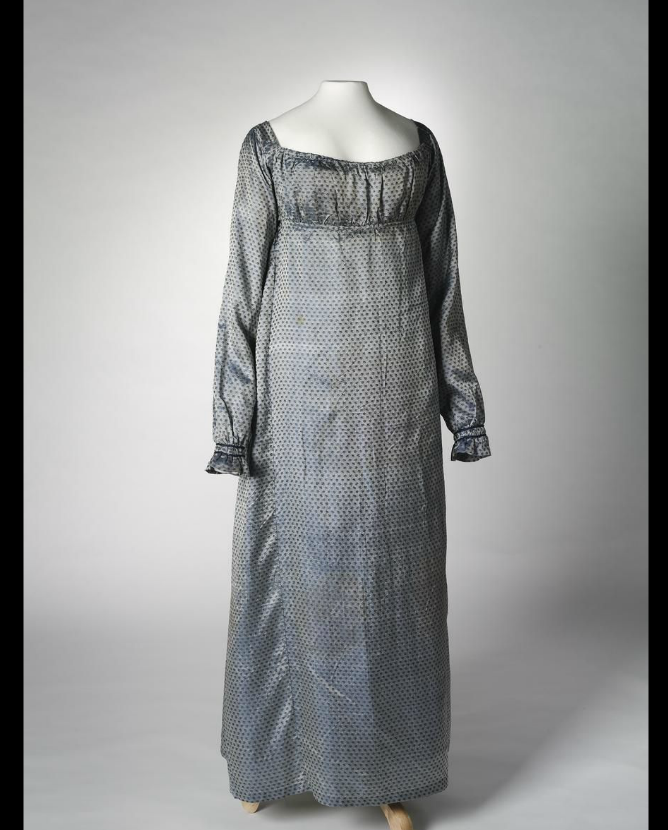 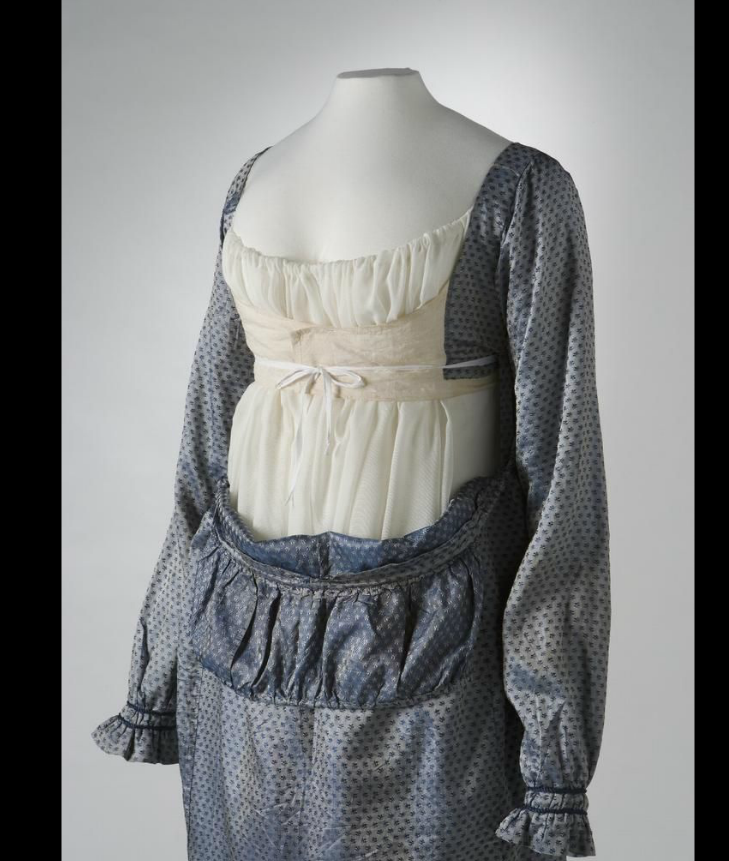 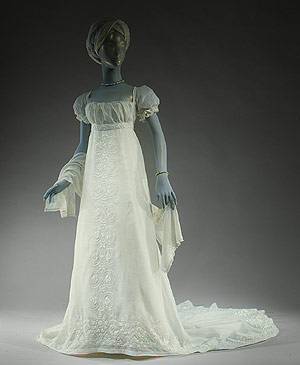 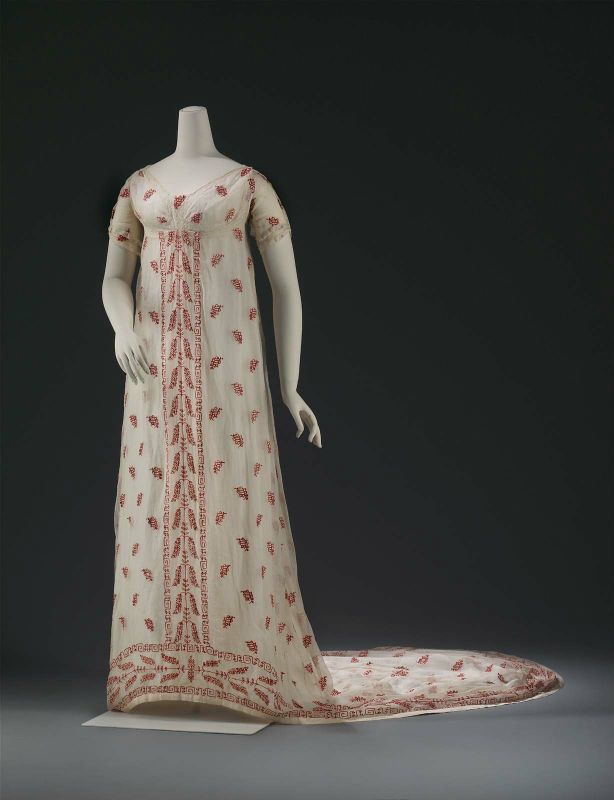 [Speaker Notes: As we move towards 1810 the vertical emphasis appears in the decoration as well as the construction]
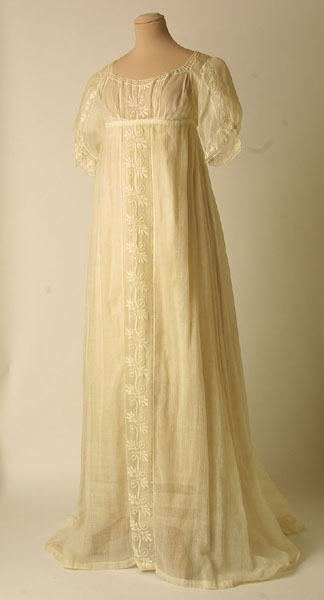 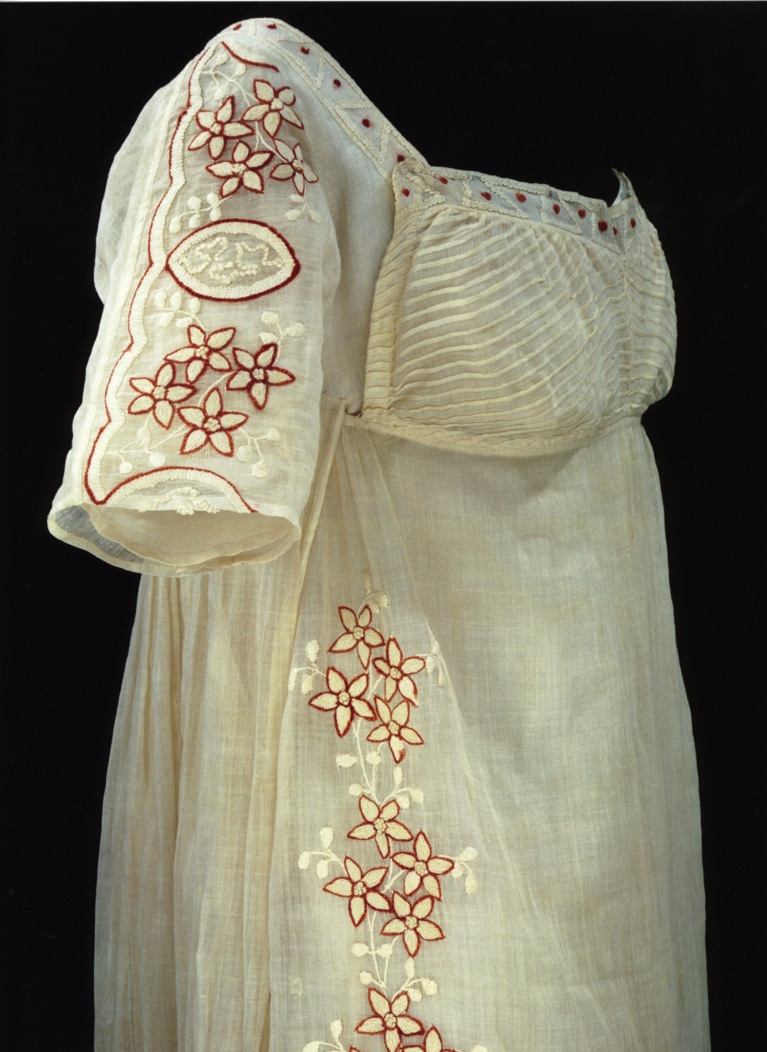 [Speaker Notes: Around 1810 construction techniques are developed to make less fullness at the front]
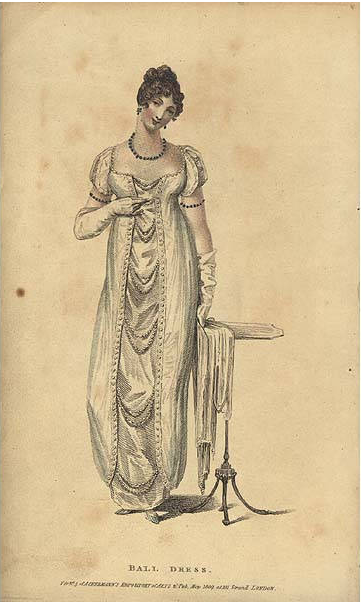 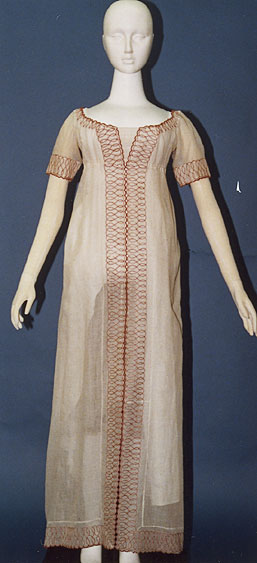 1810: Trains hang on in evening dress
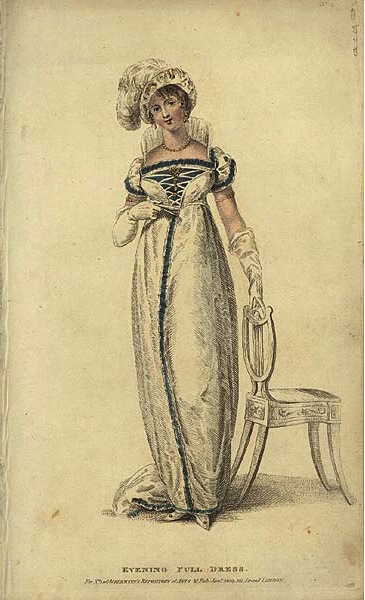 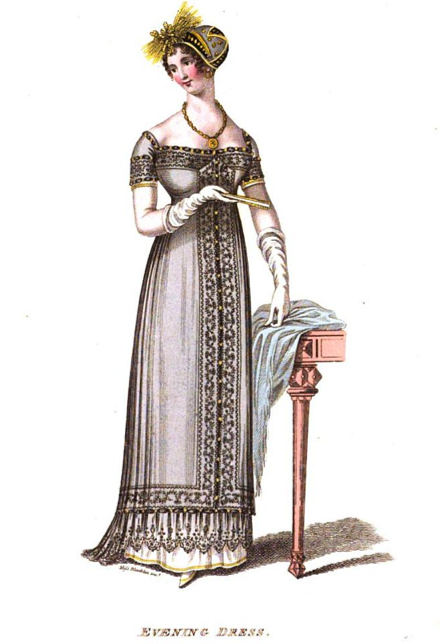 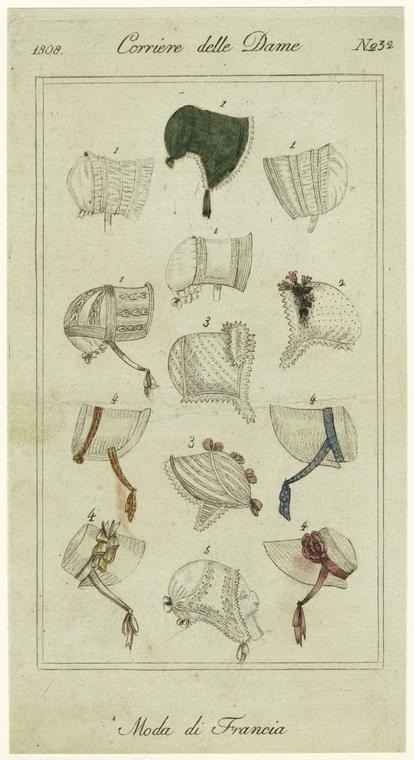 1808-1810: Accommodating Grecian hair
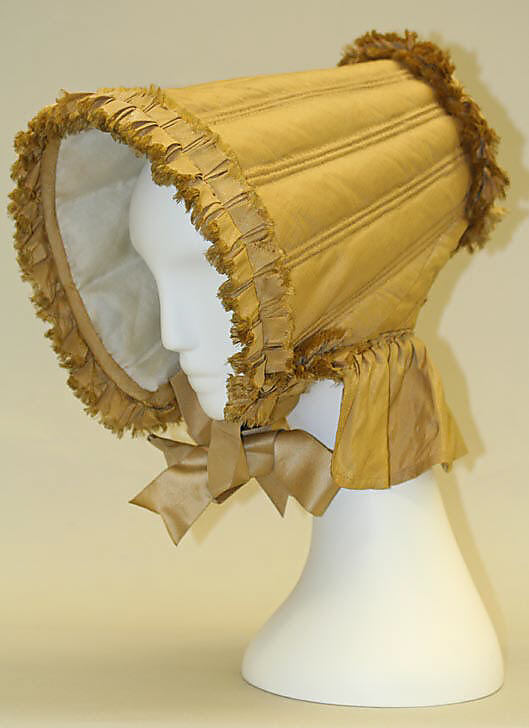 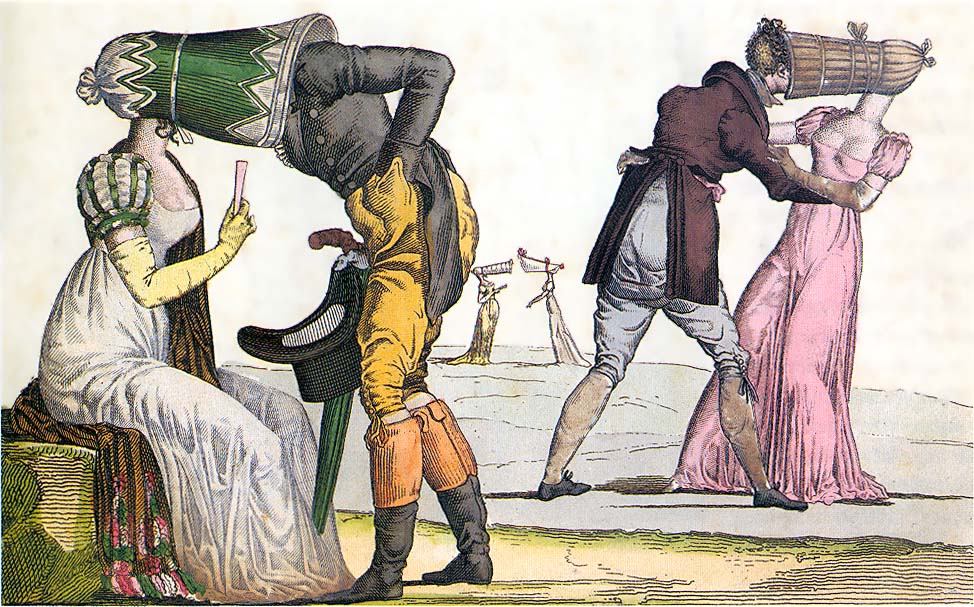 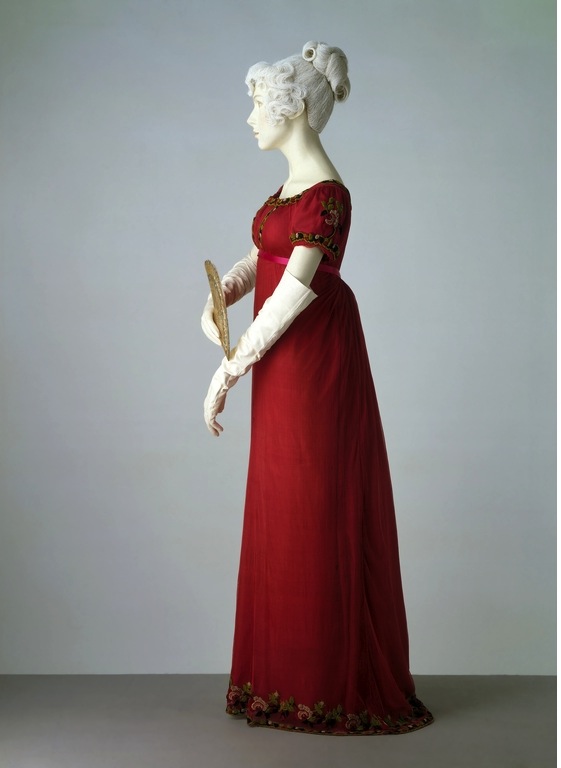 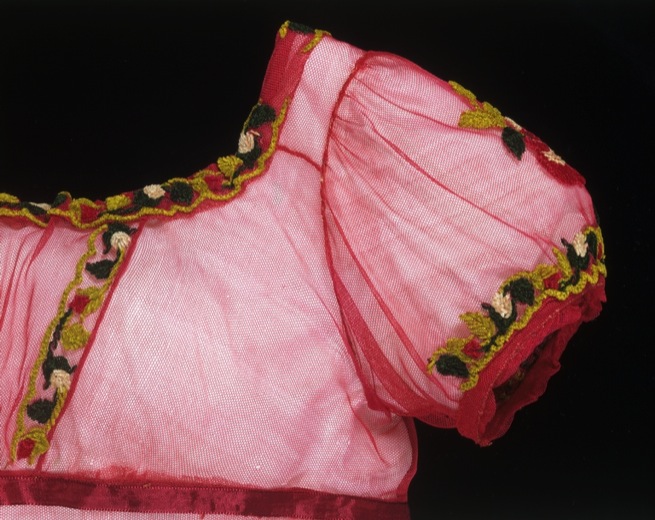 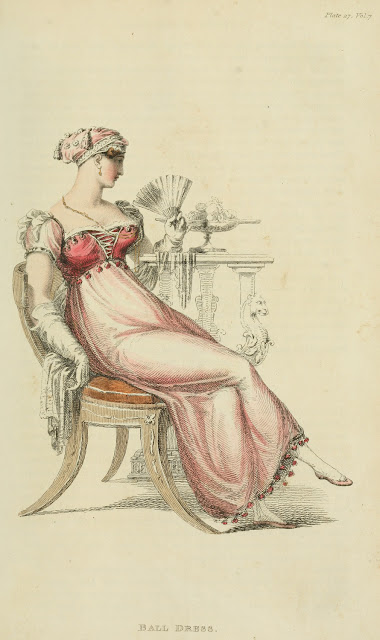 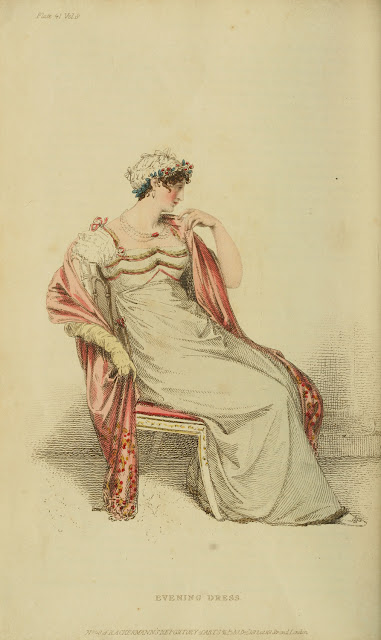 1813: Emphasis shifting to bodice
[Speaker Notes: By 1813 the emphasis is shifting to the bodice. The vertical line disappears from the skirt and the bodice gets the eye-catching trim]
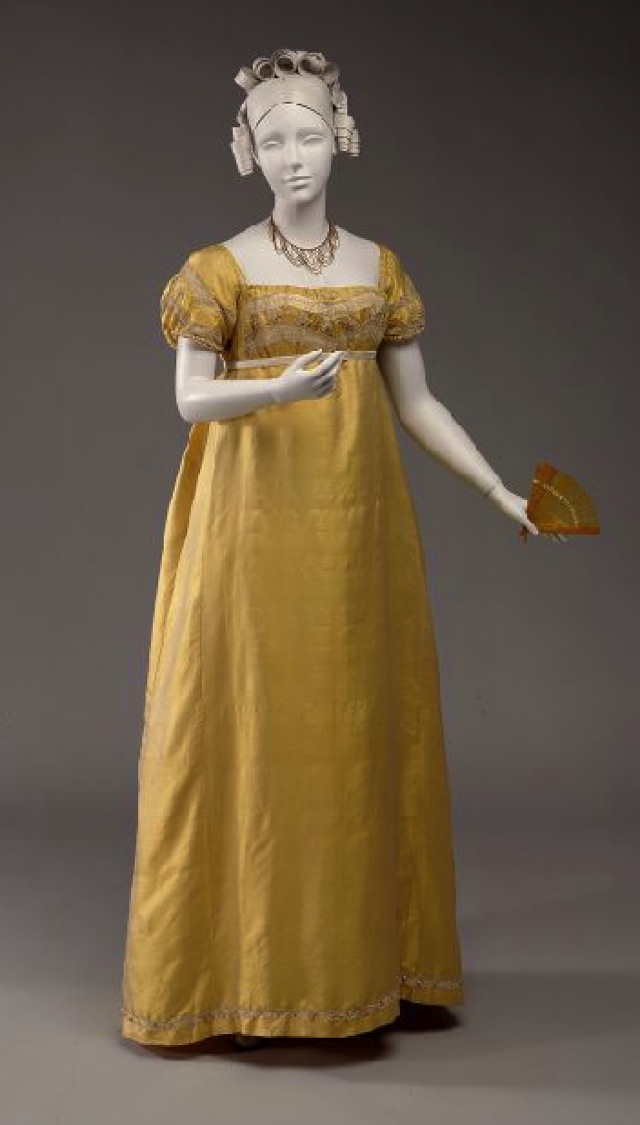 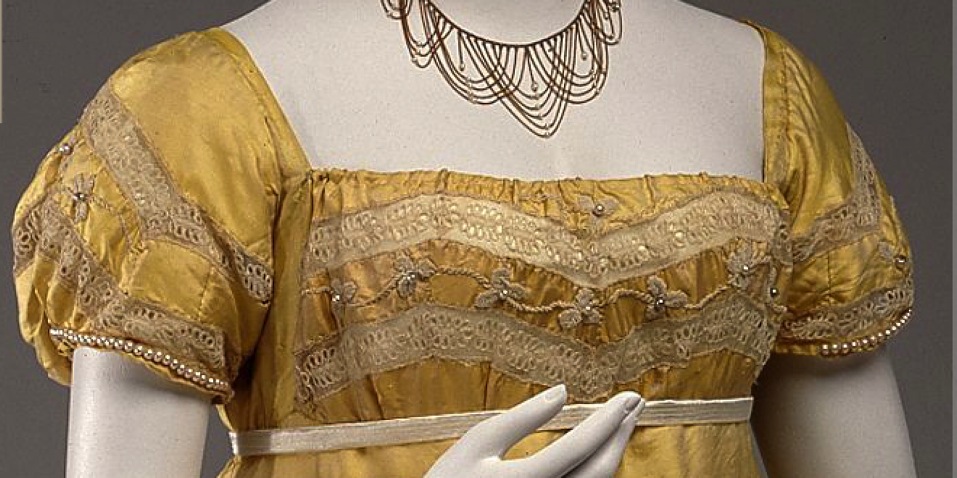 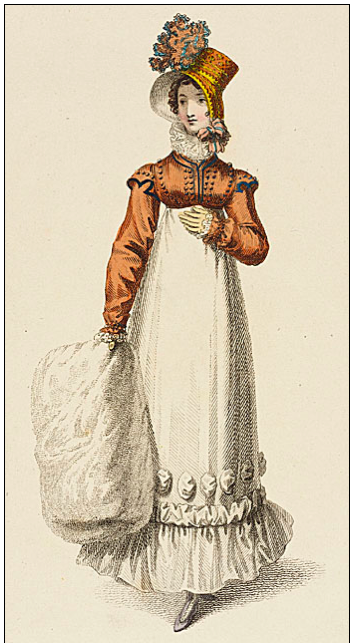 Wednesday, 13 September 1813: 
“I learnt from Mrs. Tickars's young lady, to my high amusement, that the stays now are not made to force the bosom up at all; that was a very unbecoming, unnatural fashion. I was really glad to hear that they are not to be so much off the shoulders as they were.”
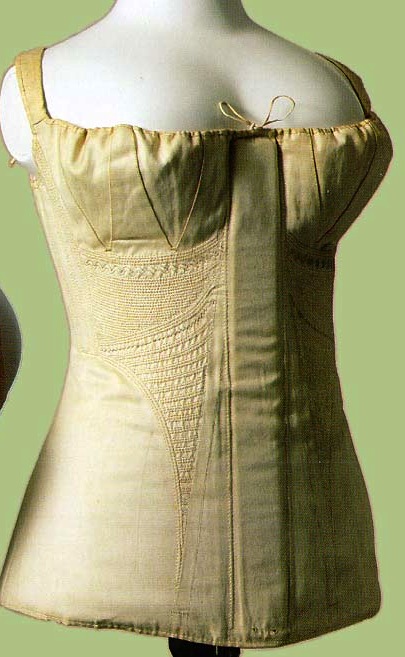 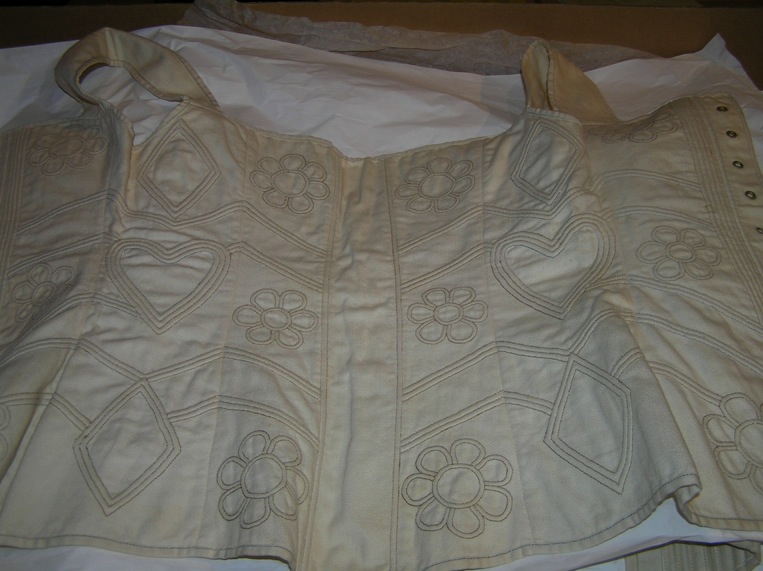 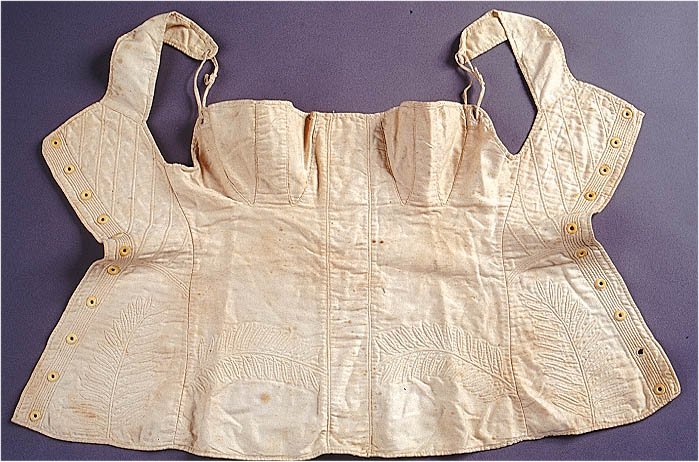 [Speaker Notes: Corsets continue to evolve, longer to create a smooth columnar line, busk still there to provide support and posture, and bustline very high]
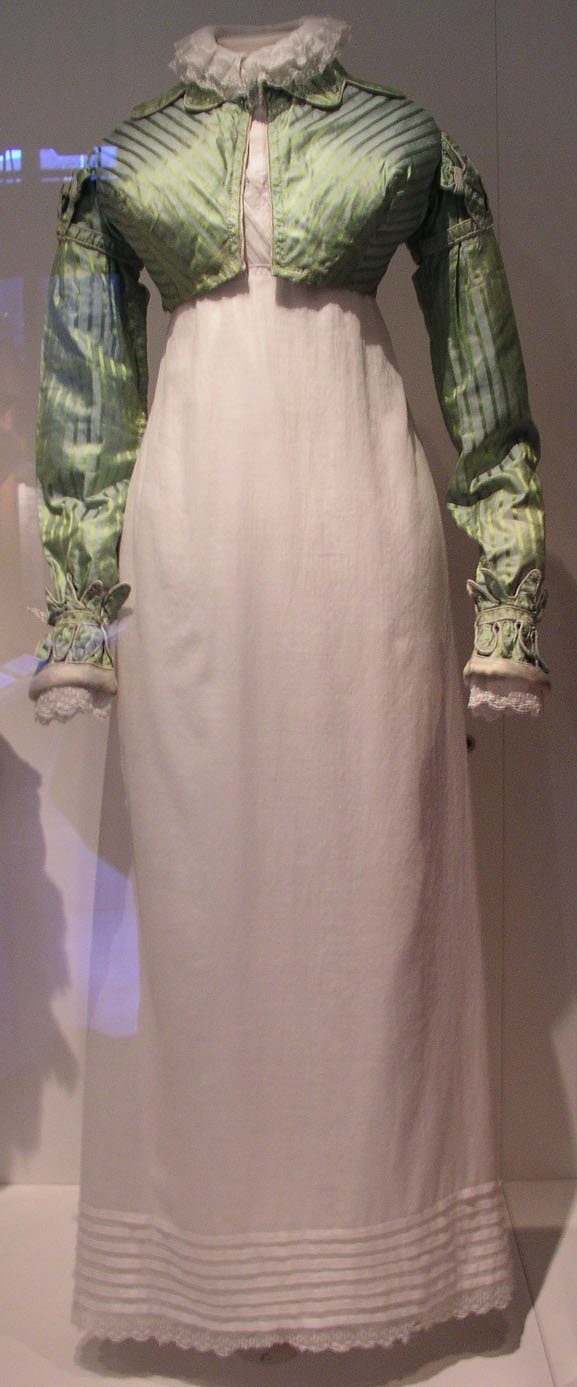 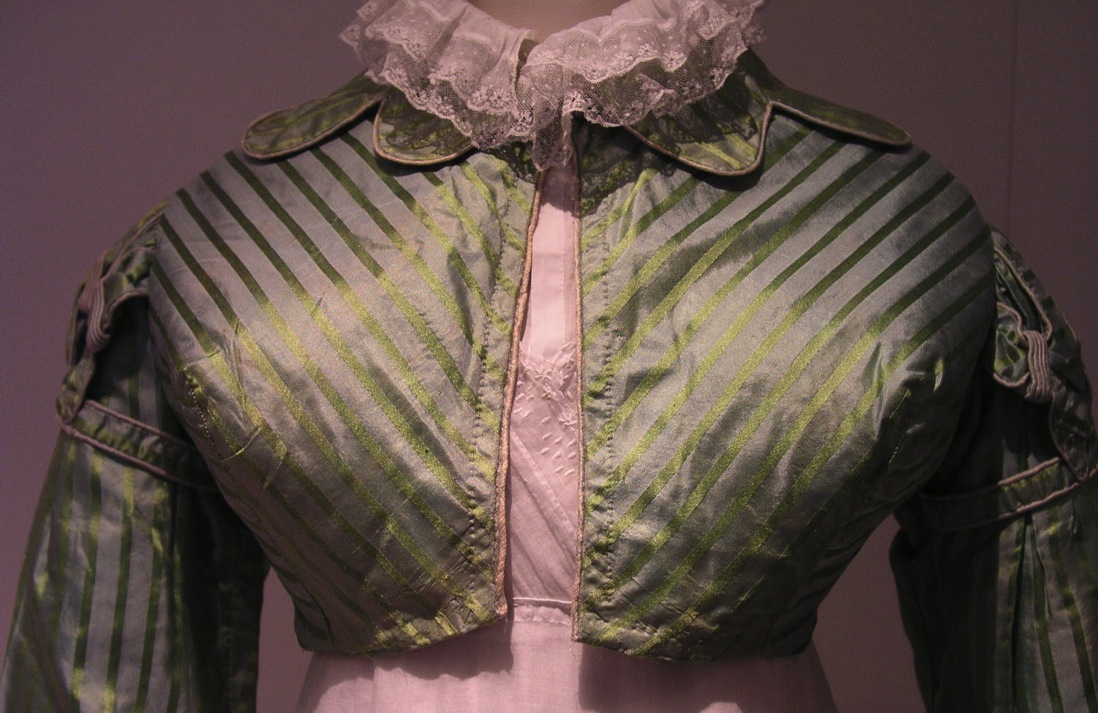 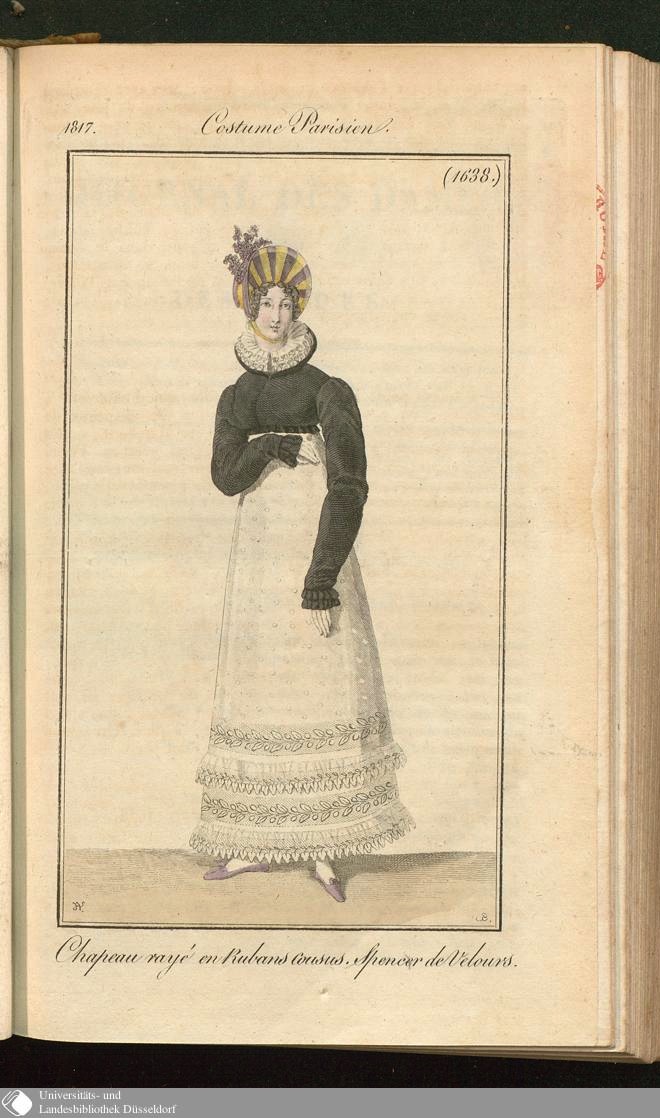 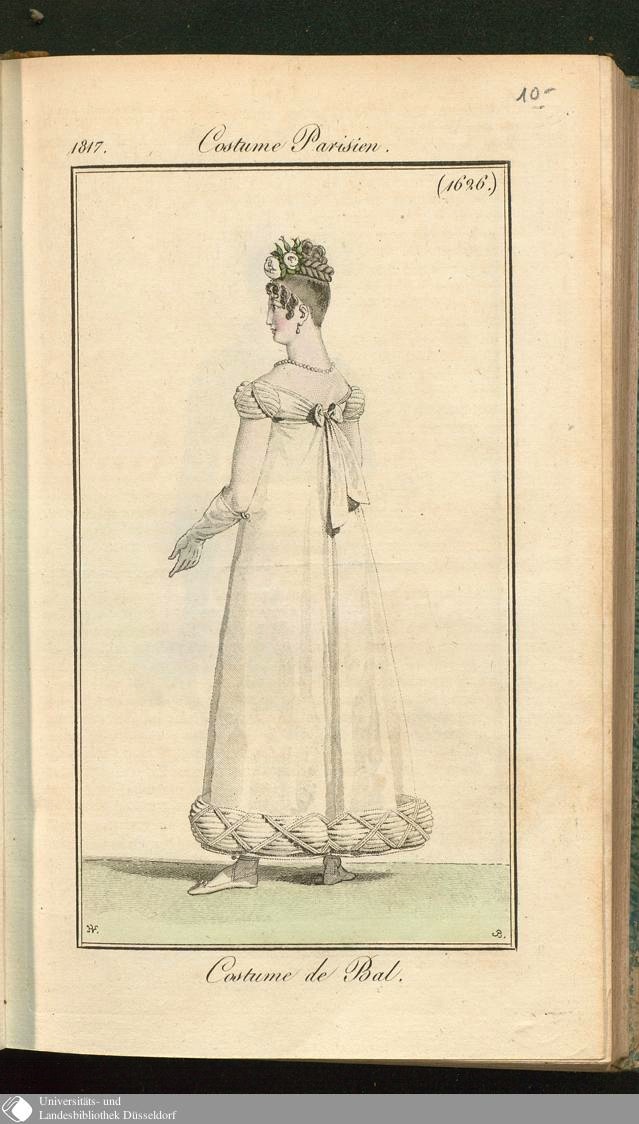 [Speaker Notes: By the year of Austen’s death the bodice is high, the hemline is decorated, skirts are beginning to attain a more aline shape]
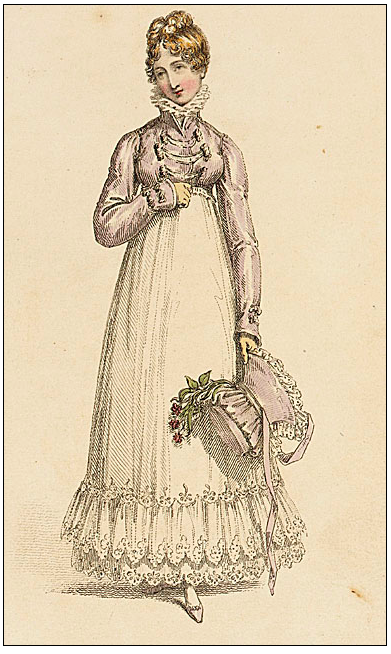 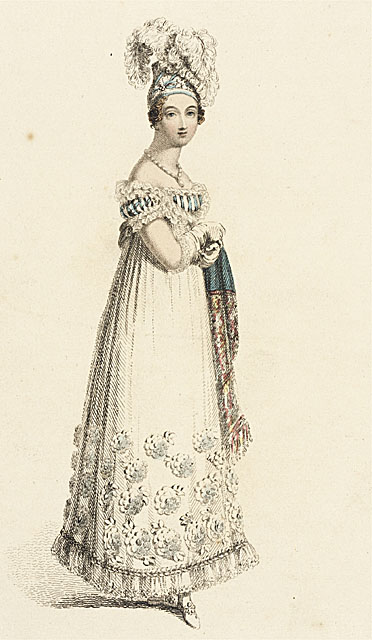 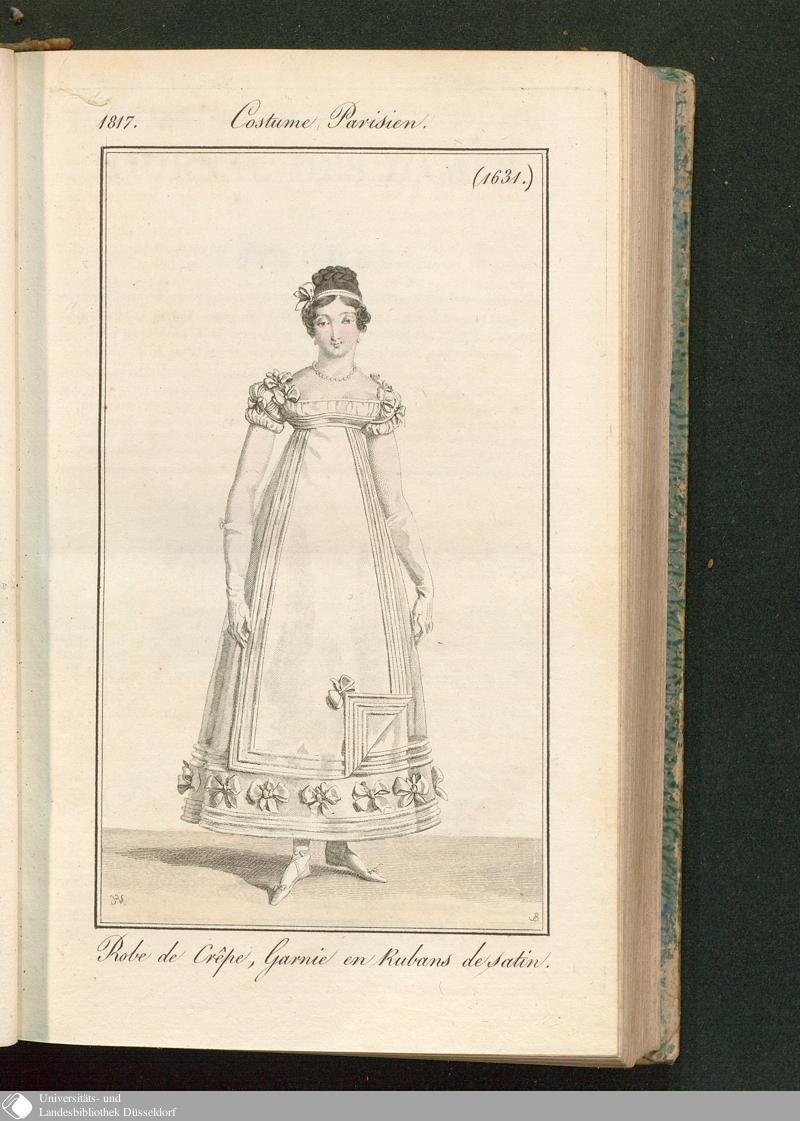 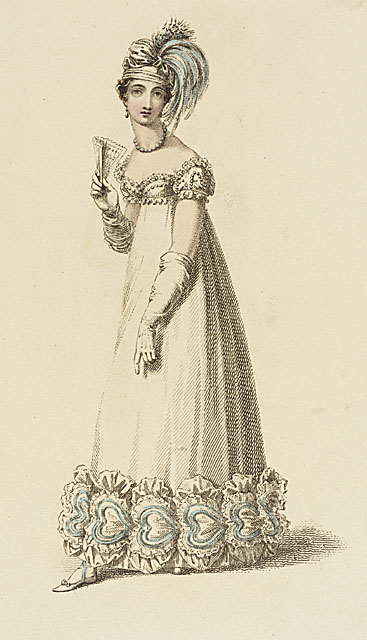 [Speaker Notes: Small bodice, sleeves fall at waistline]
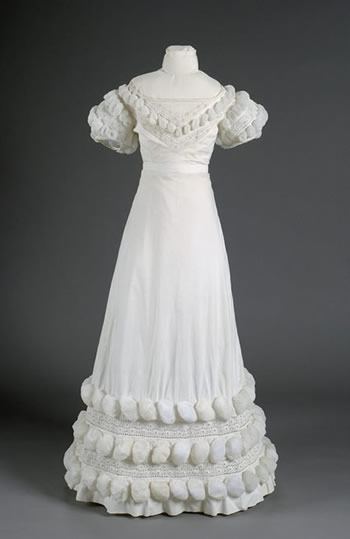 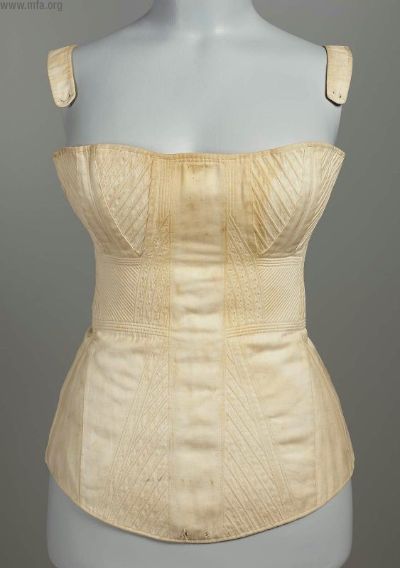 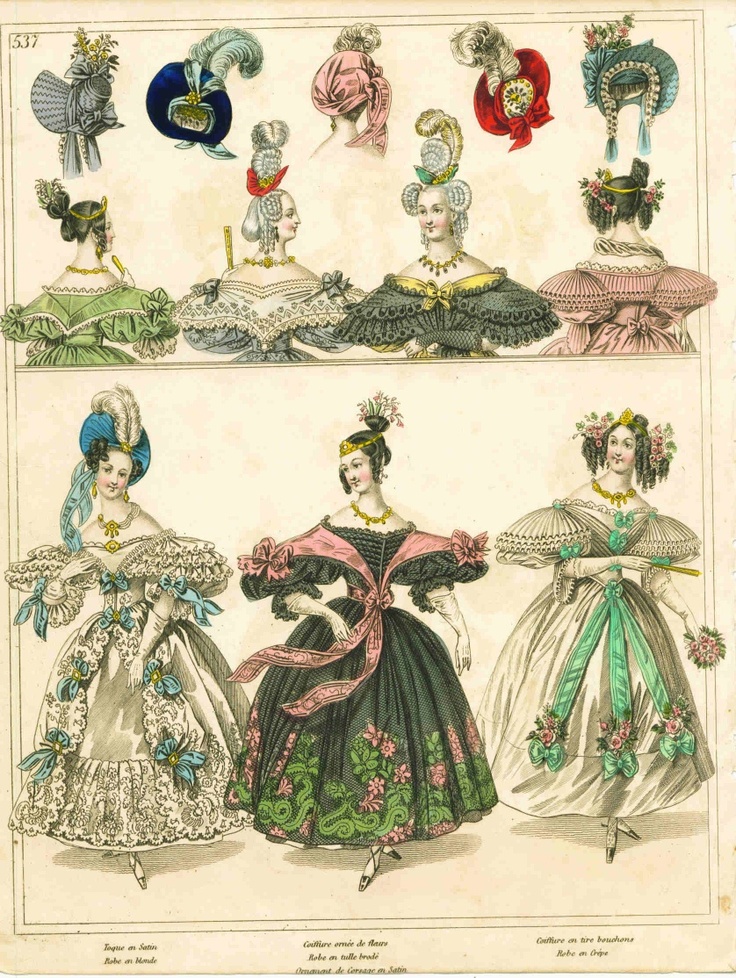 Jane Austen 1774-1817
A fashion timeline
1774-1790: Formal, wide, natural waist
	1789-1799: High waists and muslins, full
	1800-1810: Greek and Roman, narrowing
	1811-1814: Gothic moves in, decorative trim
	1815-1817: Shrinking bodice, more trim
	1817… The return of volume
[Speaker Notes: If we look at clothing during her lifetime we see that her life covered one of the most tumultuous in fashion history.

Talk about volume.]
…and now to solve a fashion mystery.
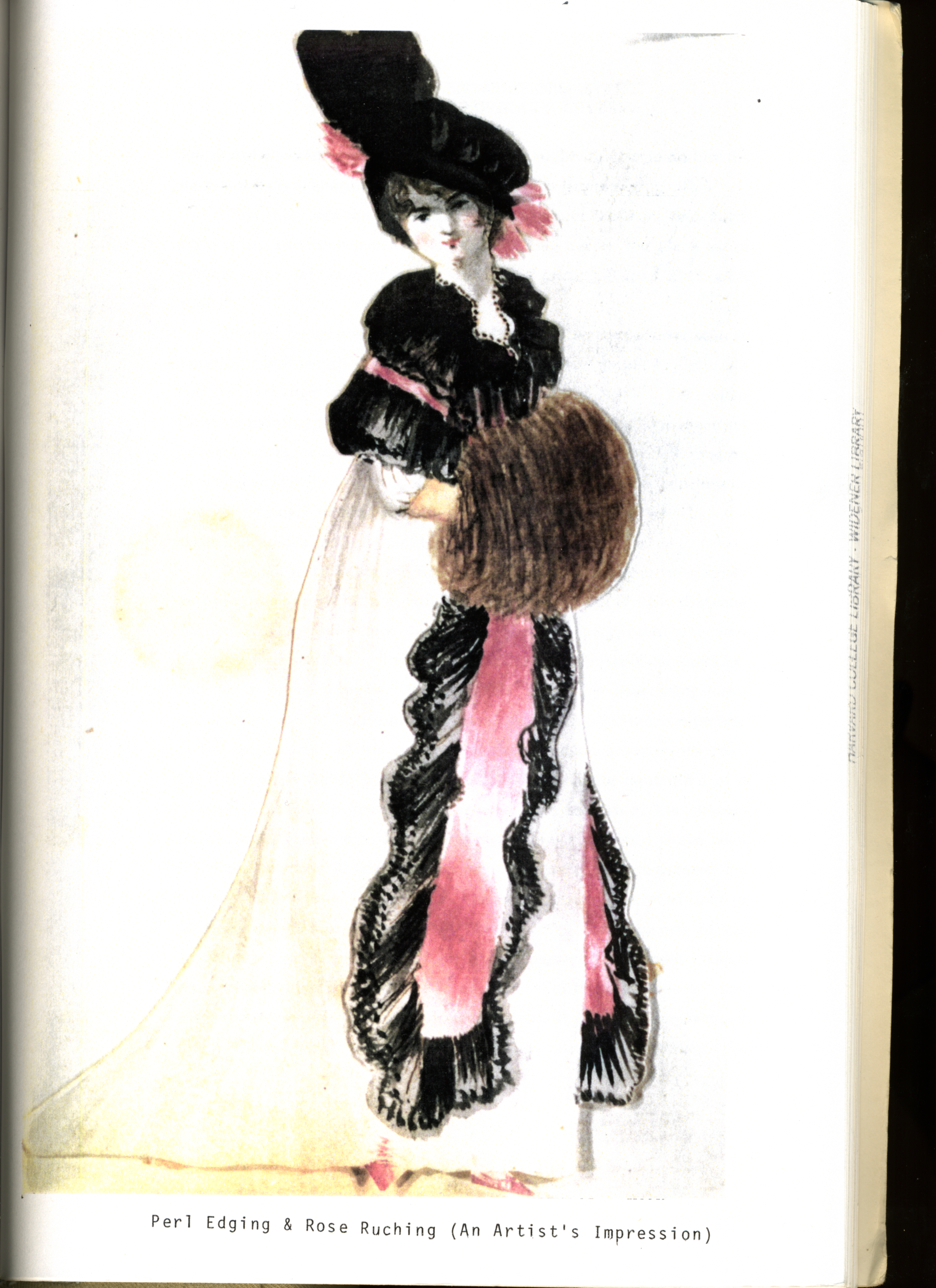 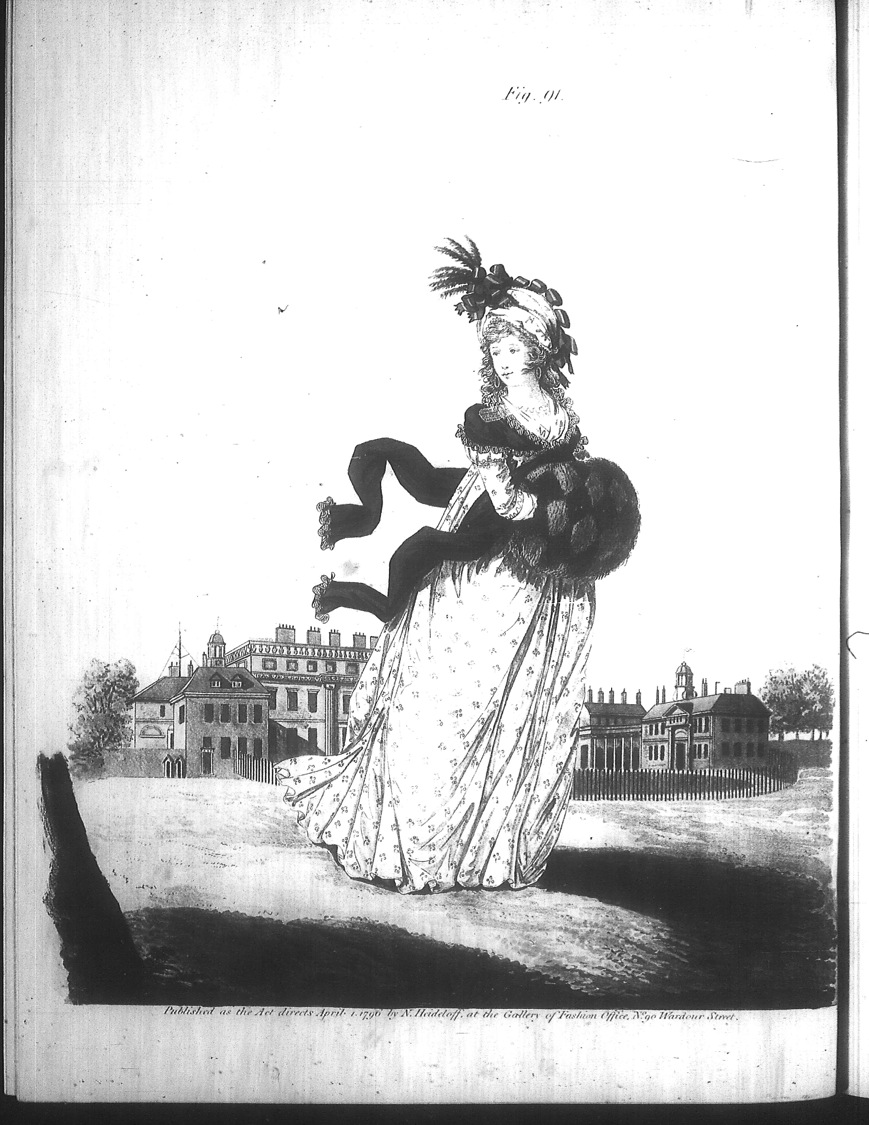 1799
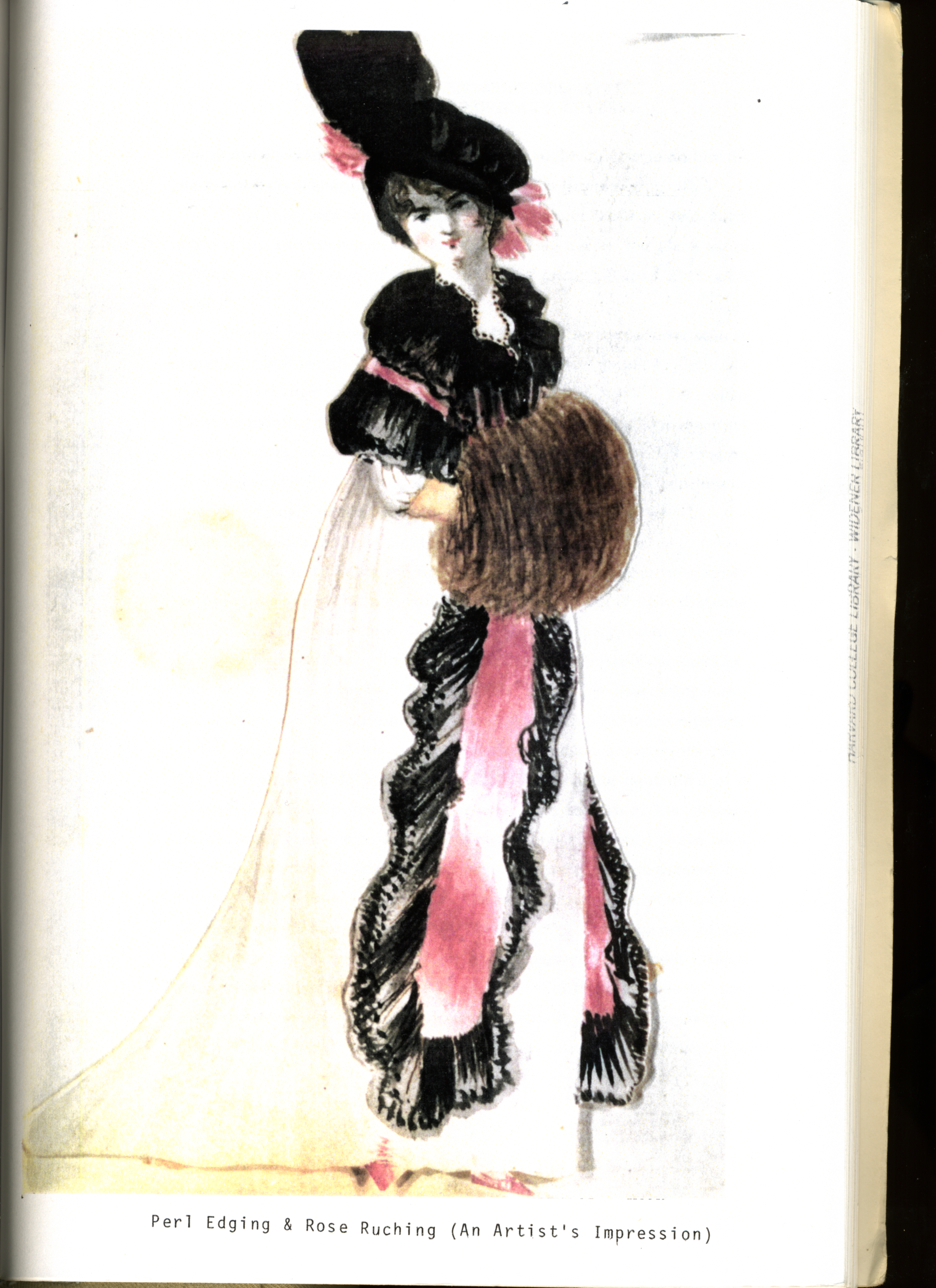 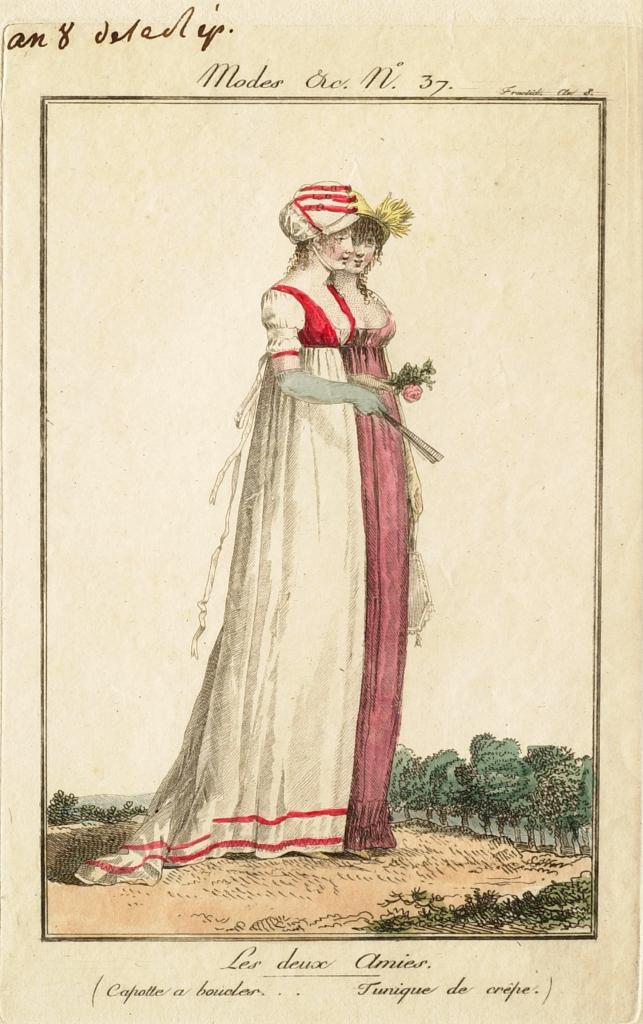 1807
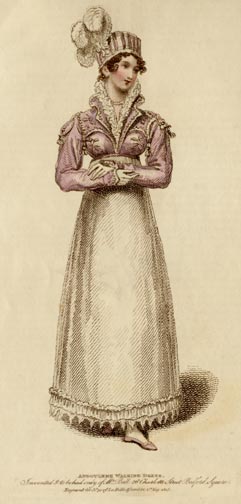 1815